Data Terra, e-Infrastructure of Researchfor Earth and Environment System
Jean MASSENETCoordinator for Oceania
Pacific GIS & Remote Sensing User Conference25th November, 2024
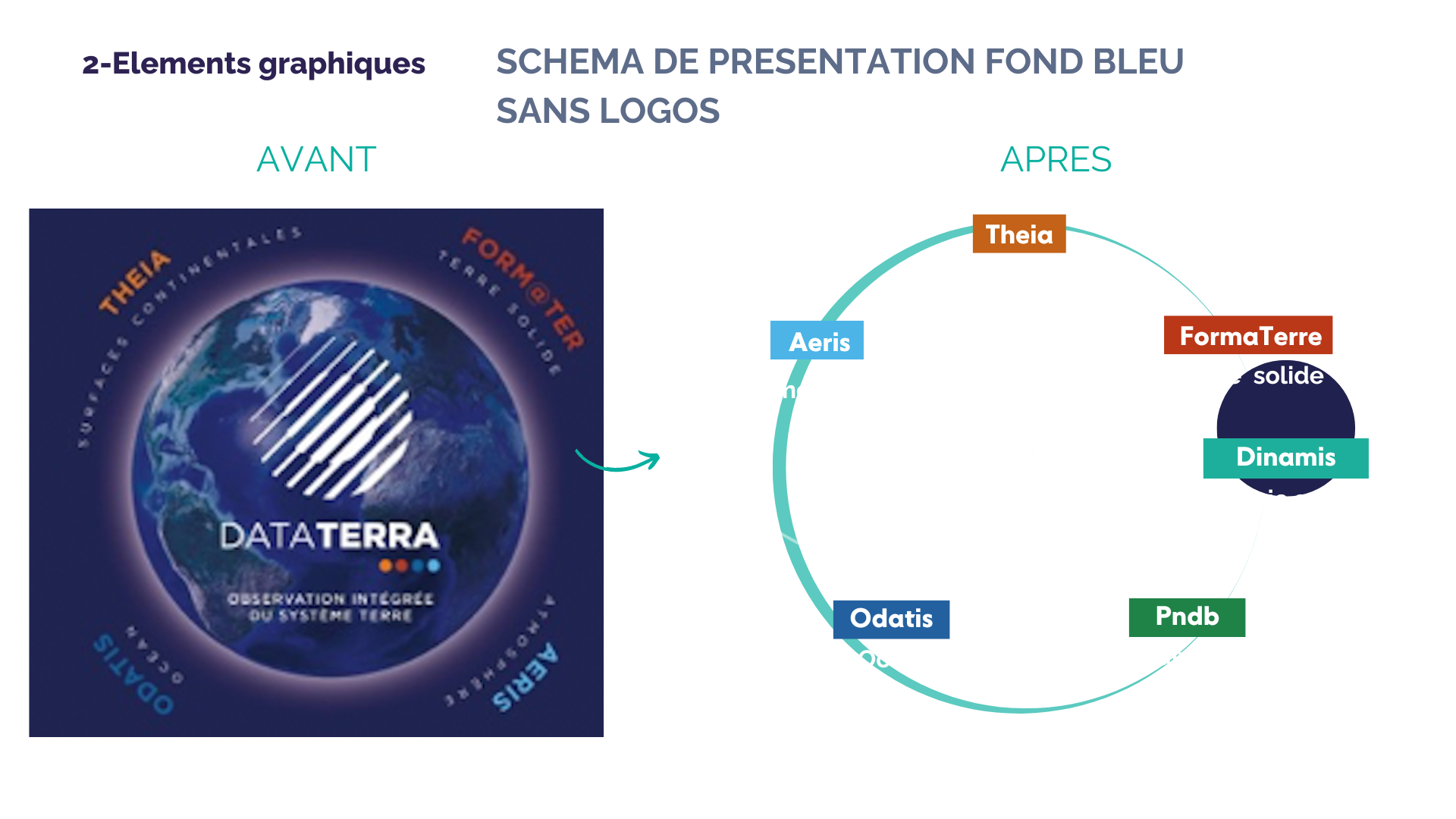 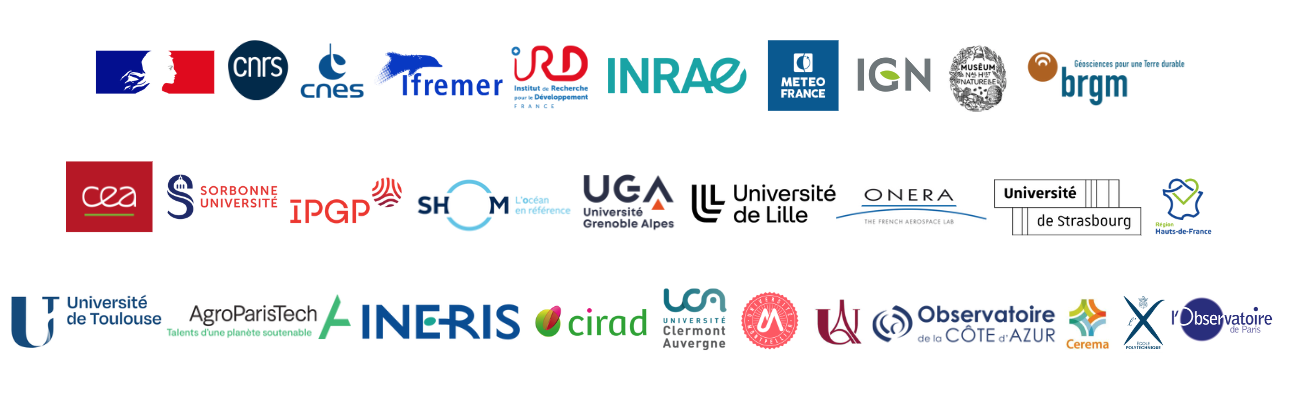 Develop a global system for accessing and processing multi-source data
and developing services to observe, understand and predict
the functioning and evolution of the Earth system in an integrated manner
CONTEXT
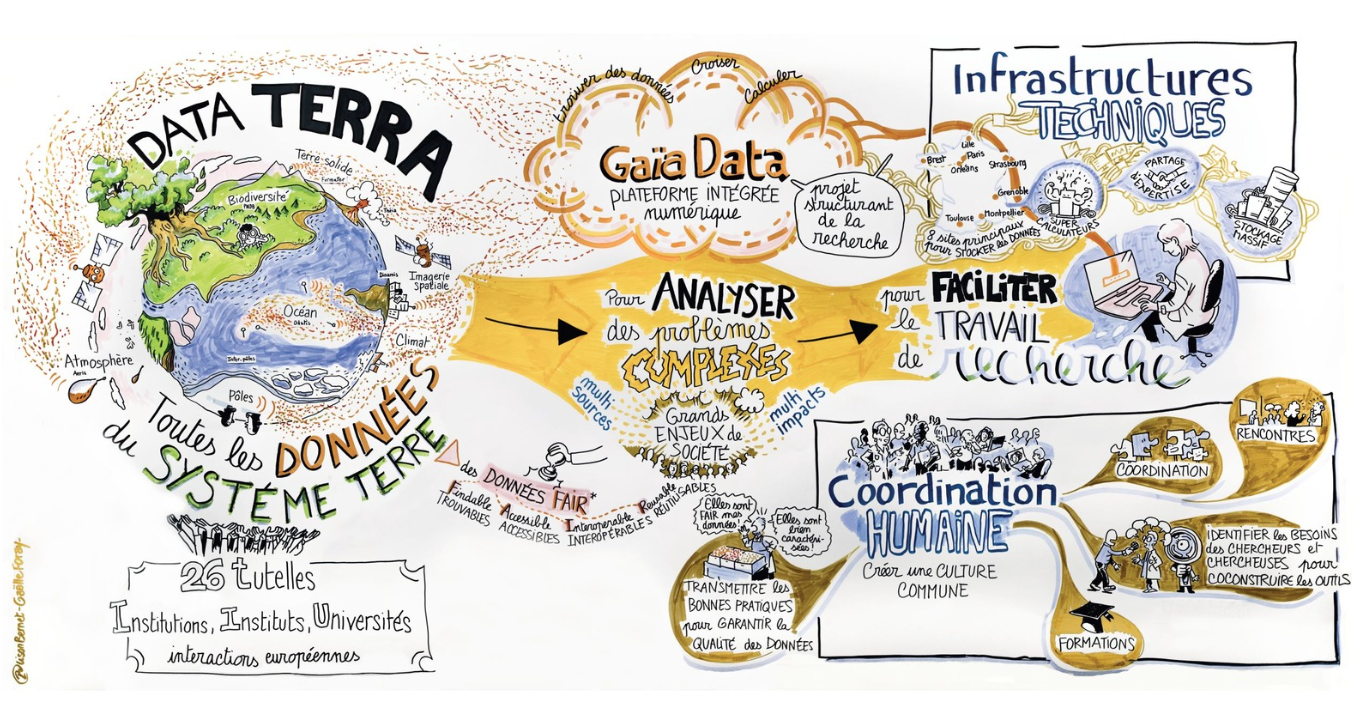 2
Community of Oceania Geospatial 2025




An initiative serving the sustainable development of Pacific Island Countries & Territories
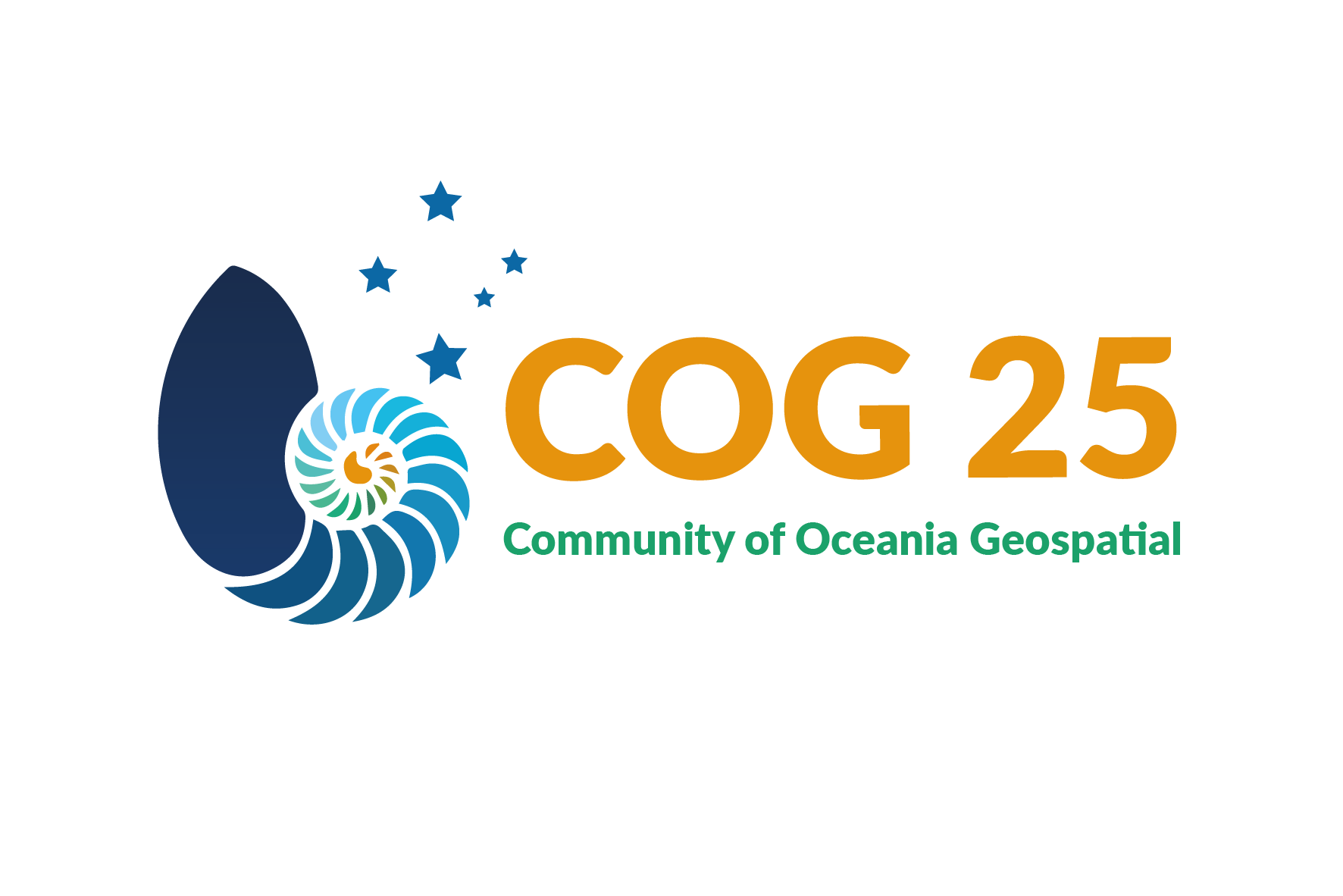 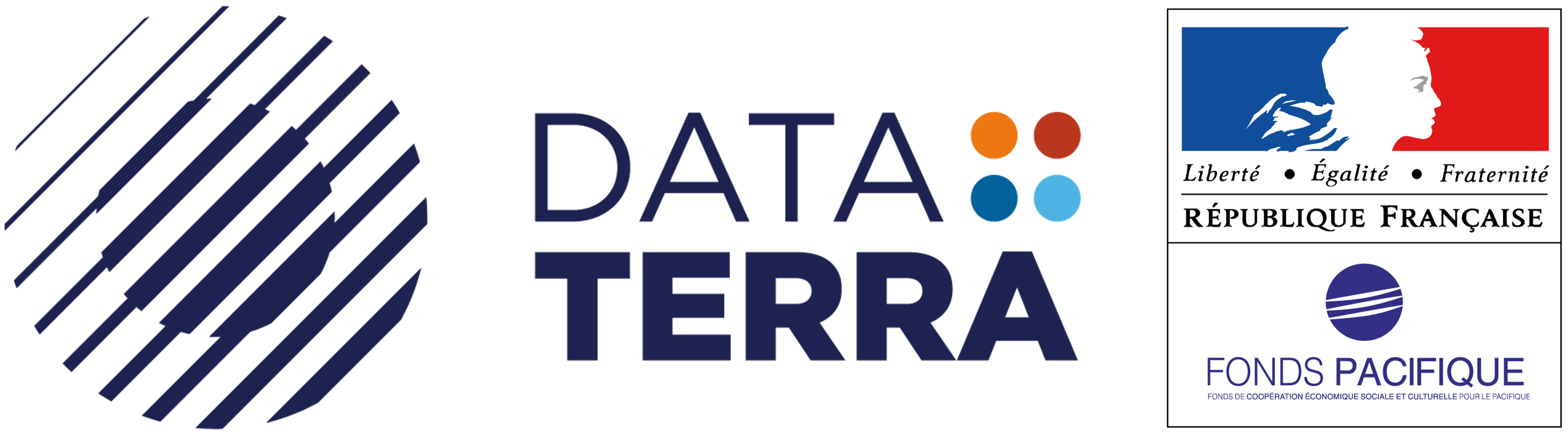 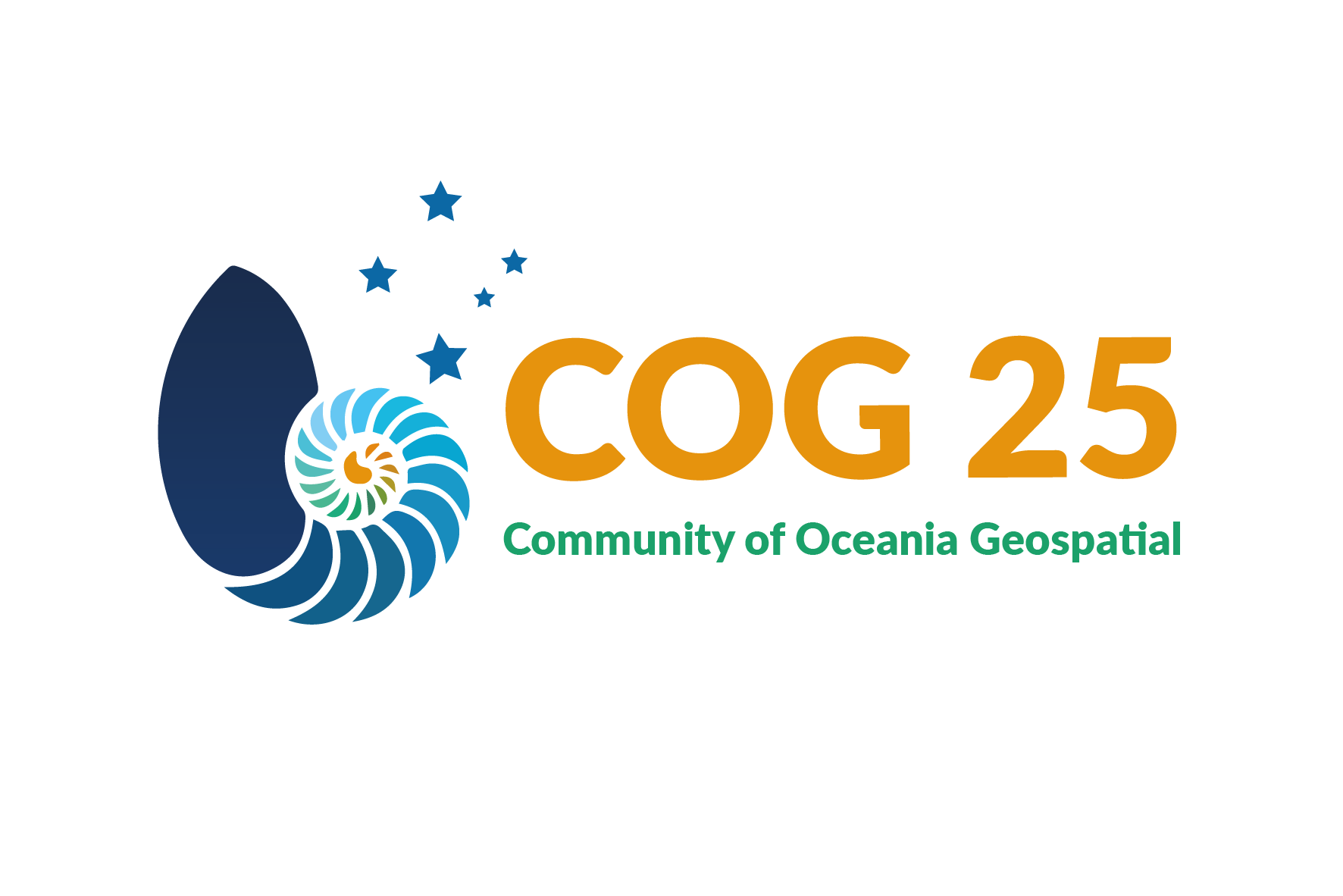 Proposed plan for this COG-25 session
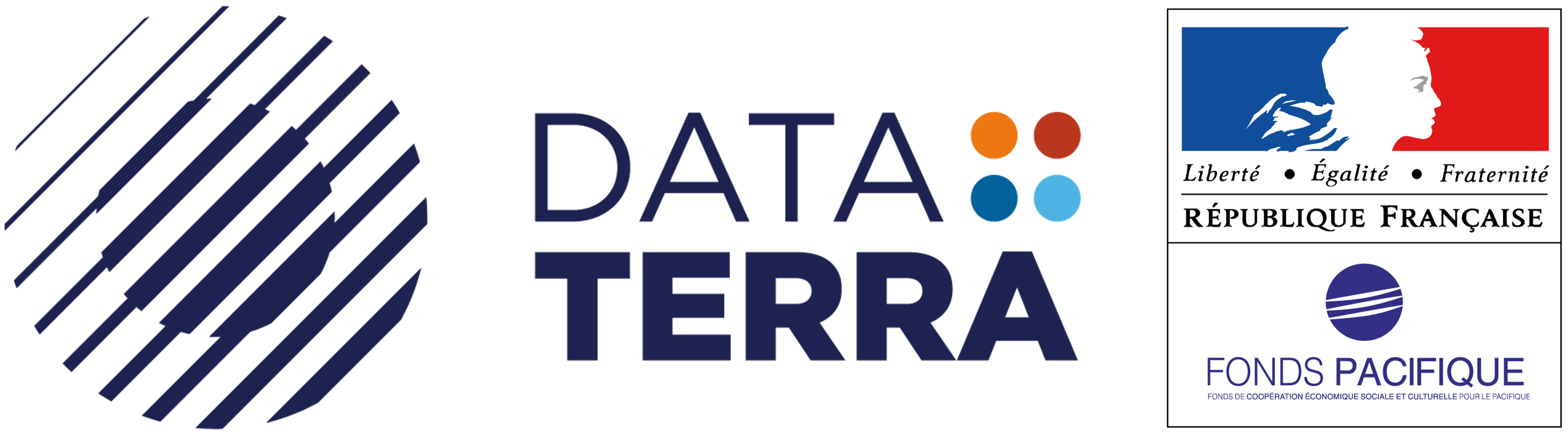 Presentation of the COG-25 project and its added value for the regional geospatial community
Origins: where this initiative came from
Perspective: what the long-term vision is about
Proposed method: how we can reach together our common goals

COG-25 Talanoa session
Discussions with the audience, facilitating the bottom-up process to consolidate collectively and inclusively the actions to be led through this COG-25 project
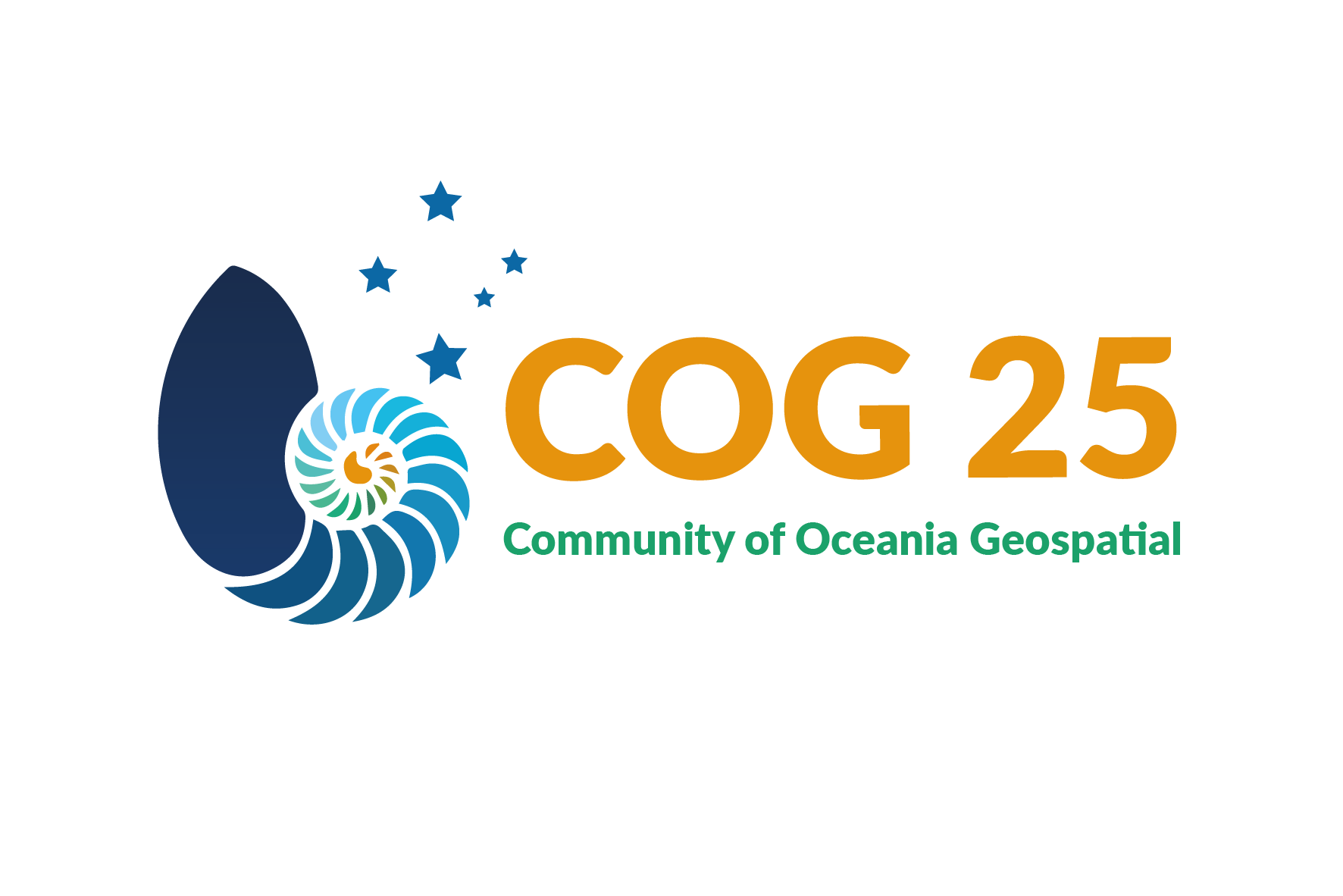 Origins of the project
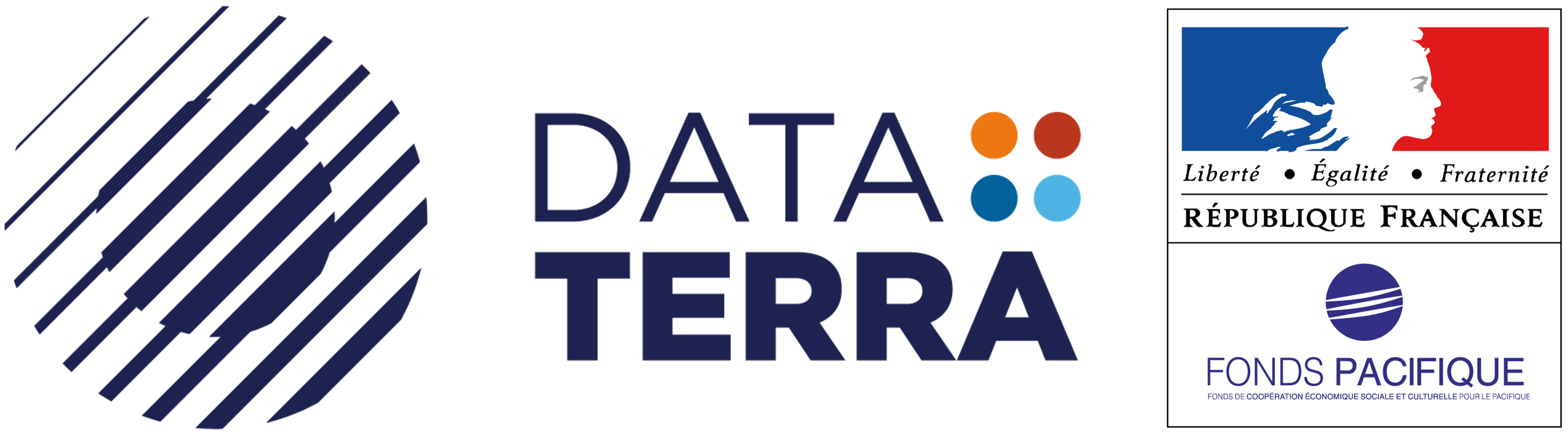 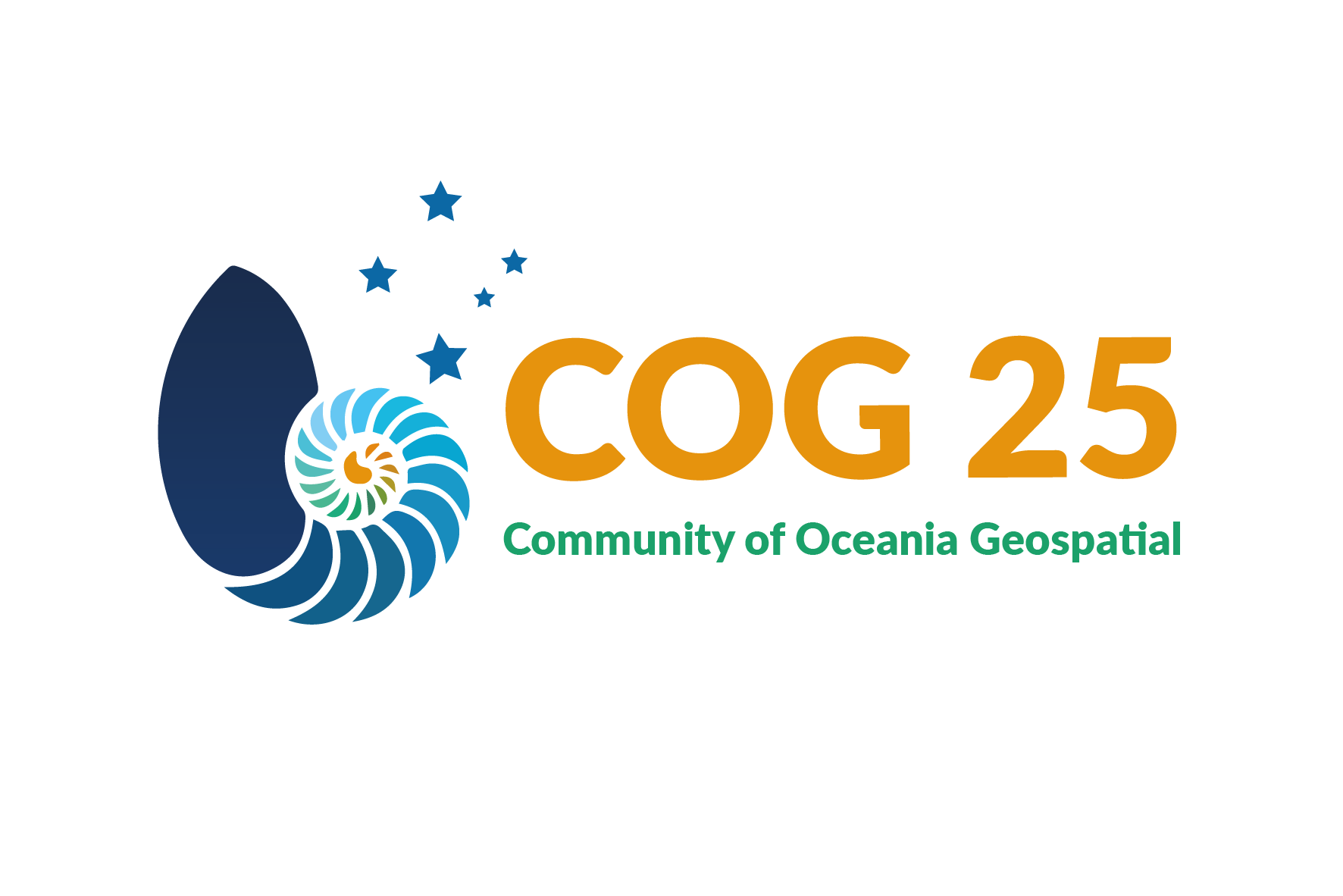 Philosophy of collaborative development
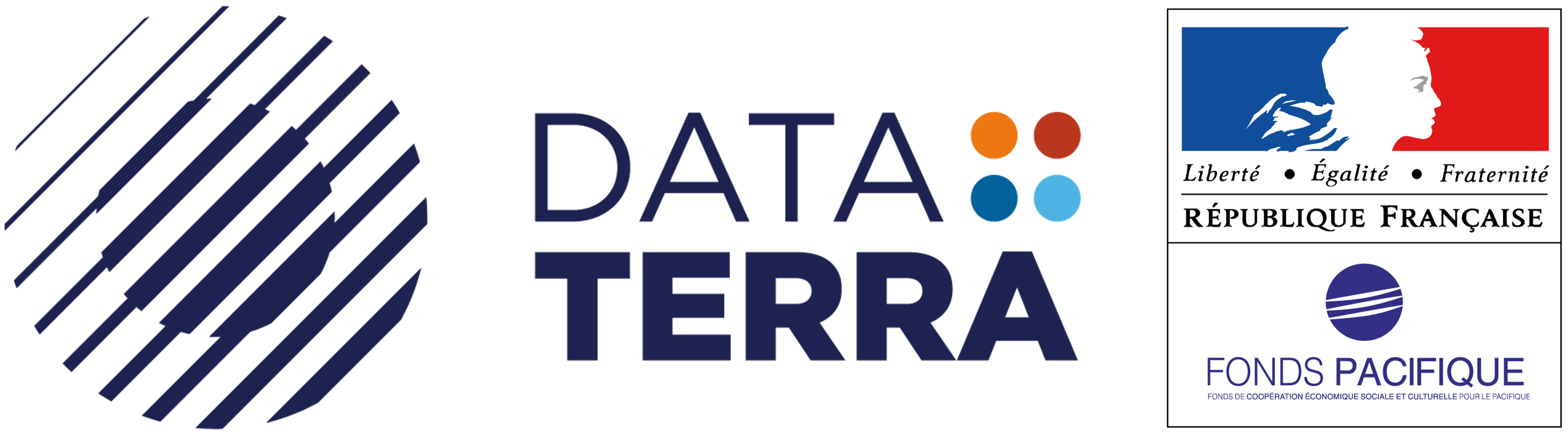 Main considerations:
Know better each other to work better together and favorize collaboration
Ensure inclusivity (public/private) & facilitate bottom-up process
Guaranty concertation and determine collegialy both needs & priorities
Mutualize & rationalize resources while adressing common issues
Target efficiency for a better support to operational needs of decision-makers (through RDI)
Create a market, supporting local economic development
Representative
local animations
Inclusive community collaboration
Institutions
Ensure ‘’bottom-up’’ to feed
country-scale geospatial strategies
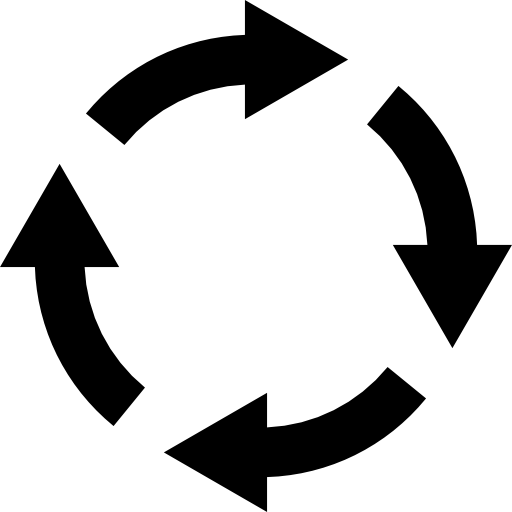 Private sector
Civil society
Support to Sustainable Development
Research & Education
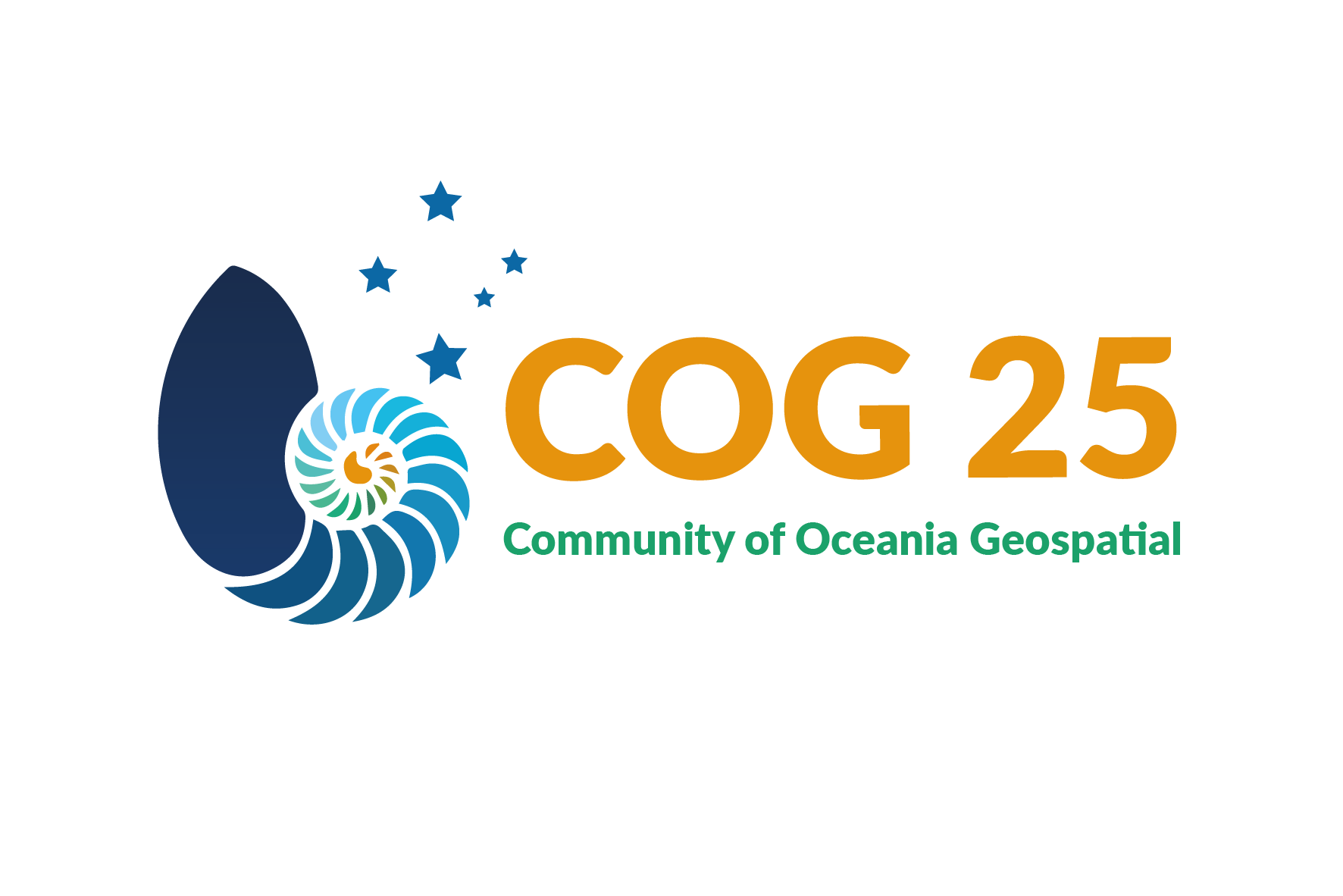 Need for representative local animations
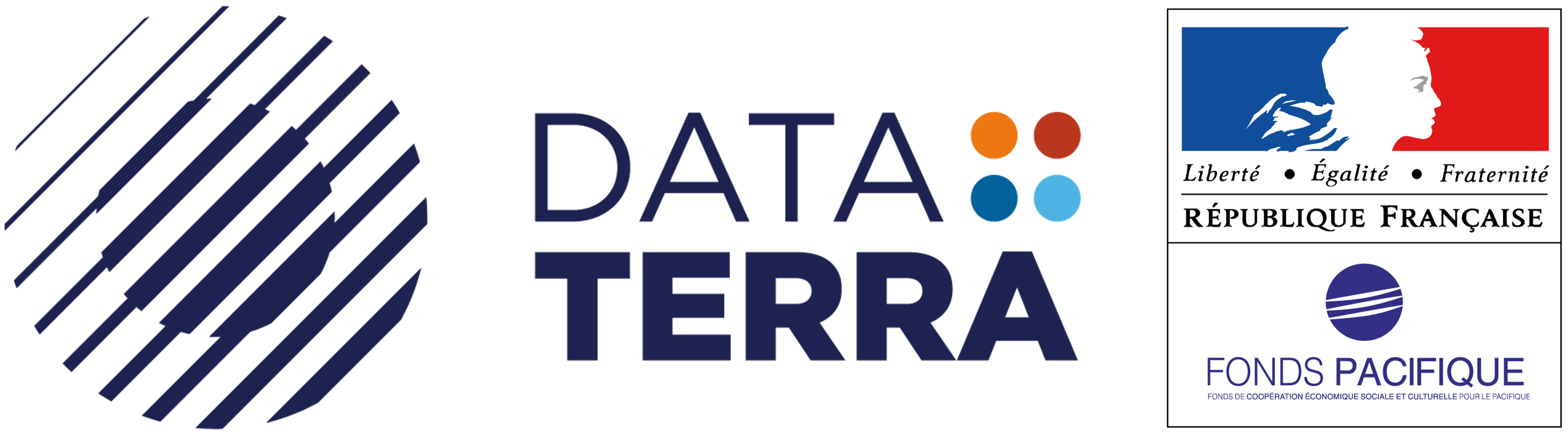 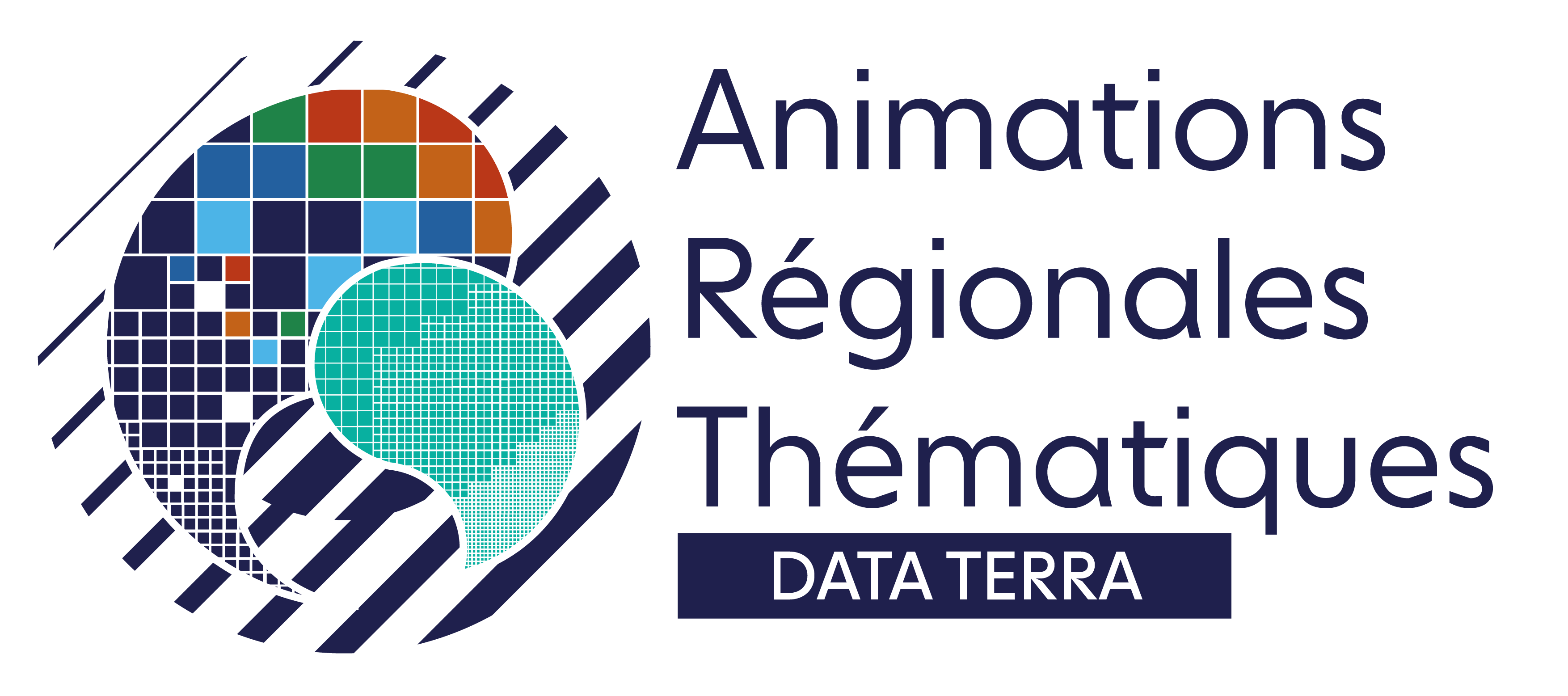 Mission : To structure, federate & animate
the local geospatial community
Role : Catalysing geospatial community
& incubating inclusive collaborative projects
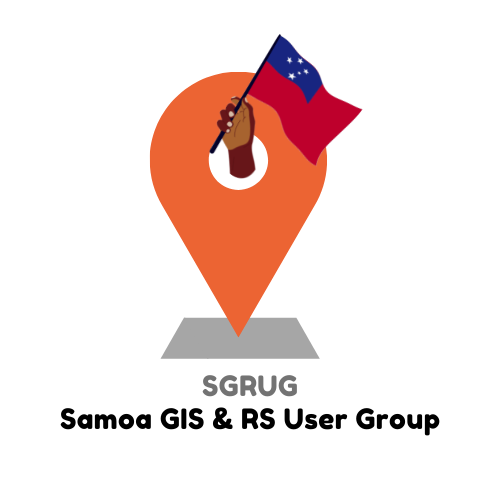 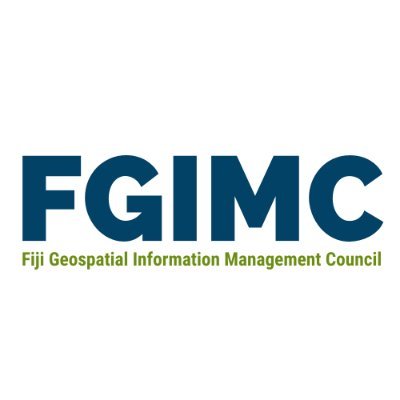 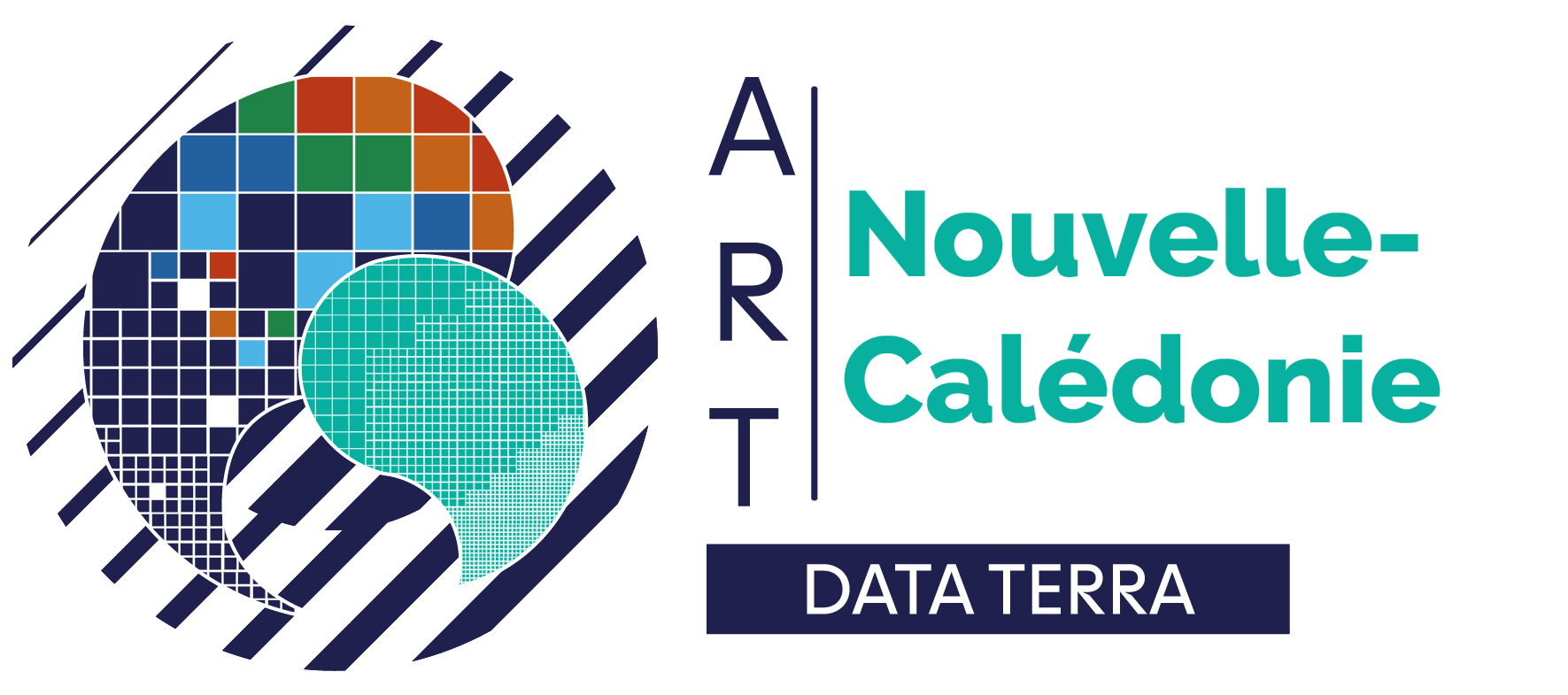 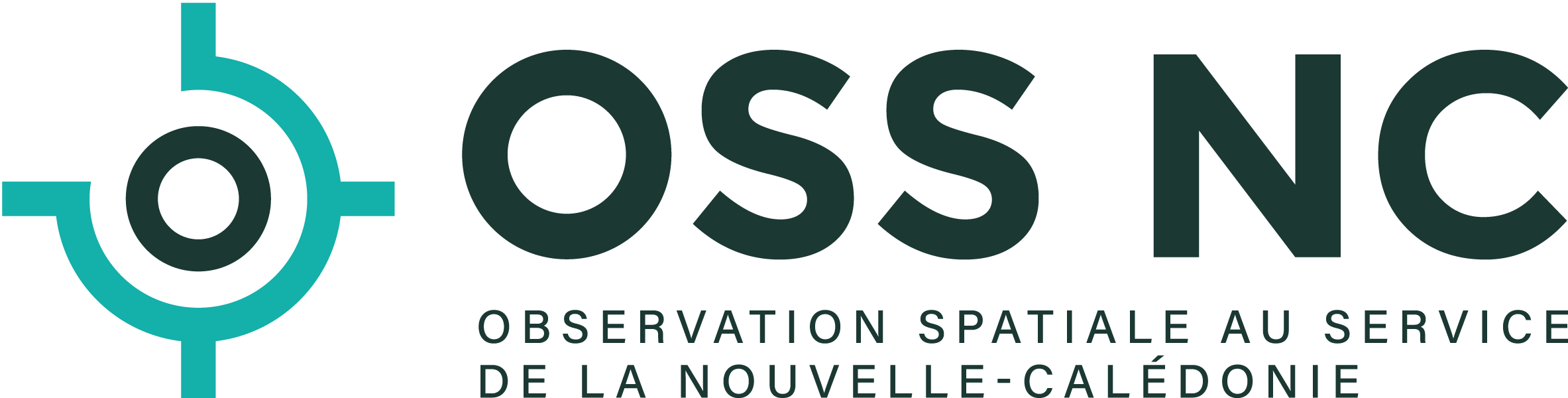 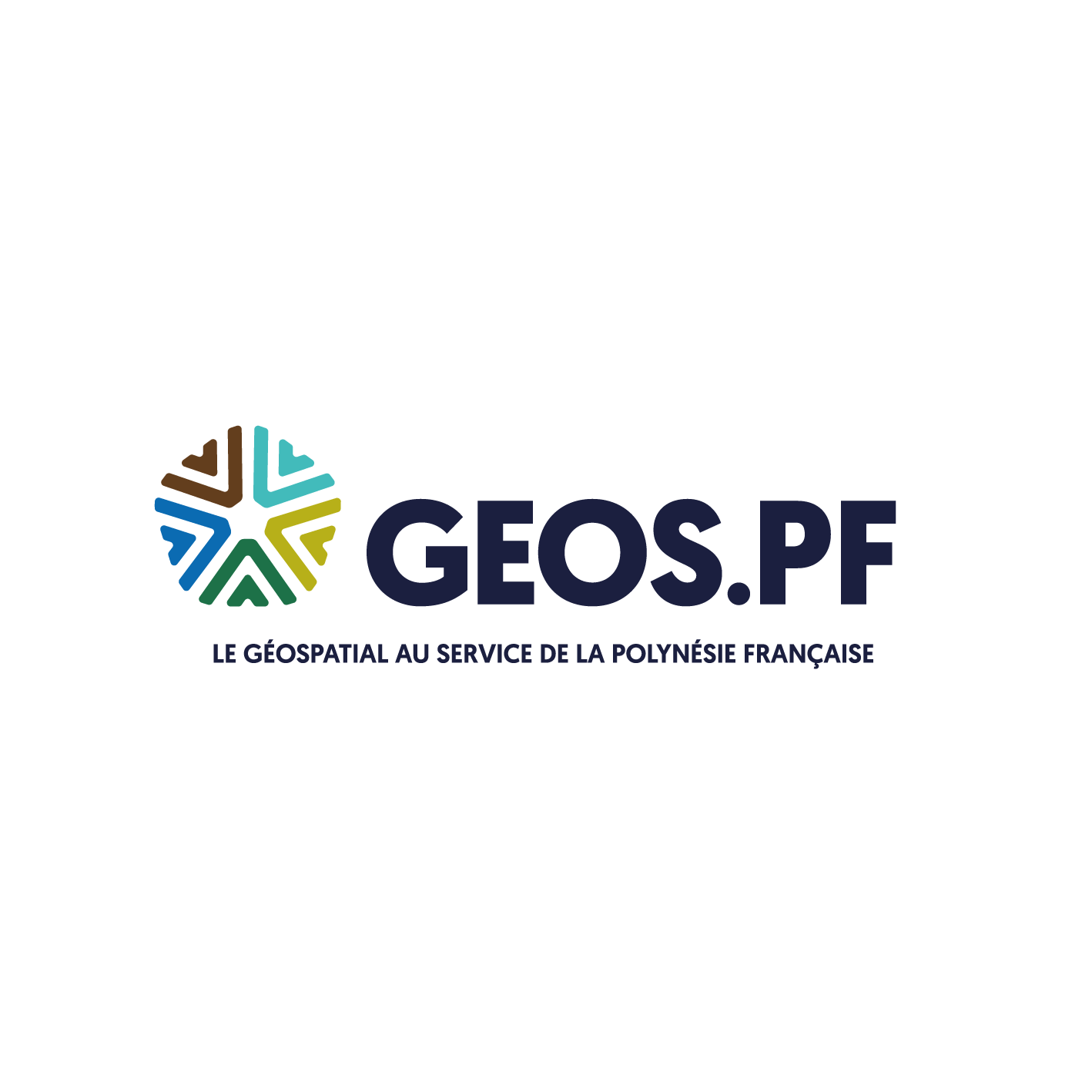 Events with plenary sessions et networking
Collective intelligence workshops leading to concrete actions at S-LT & common projects
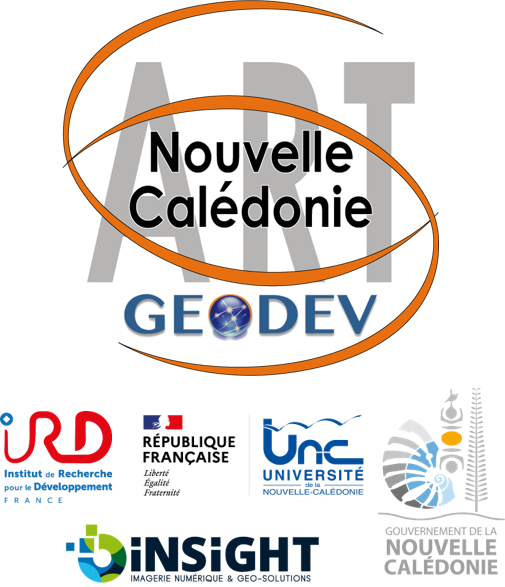 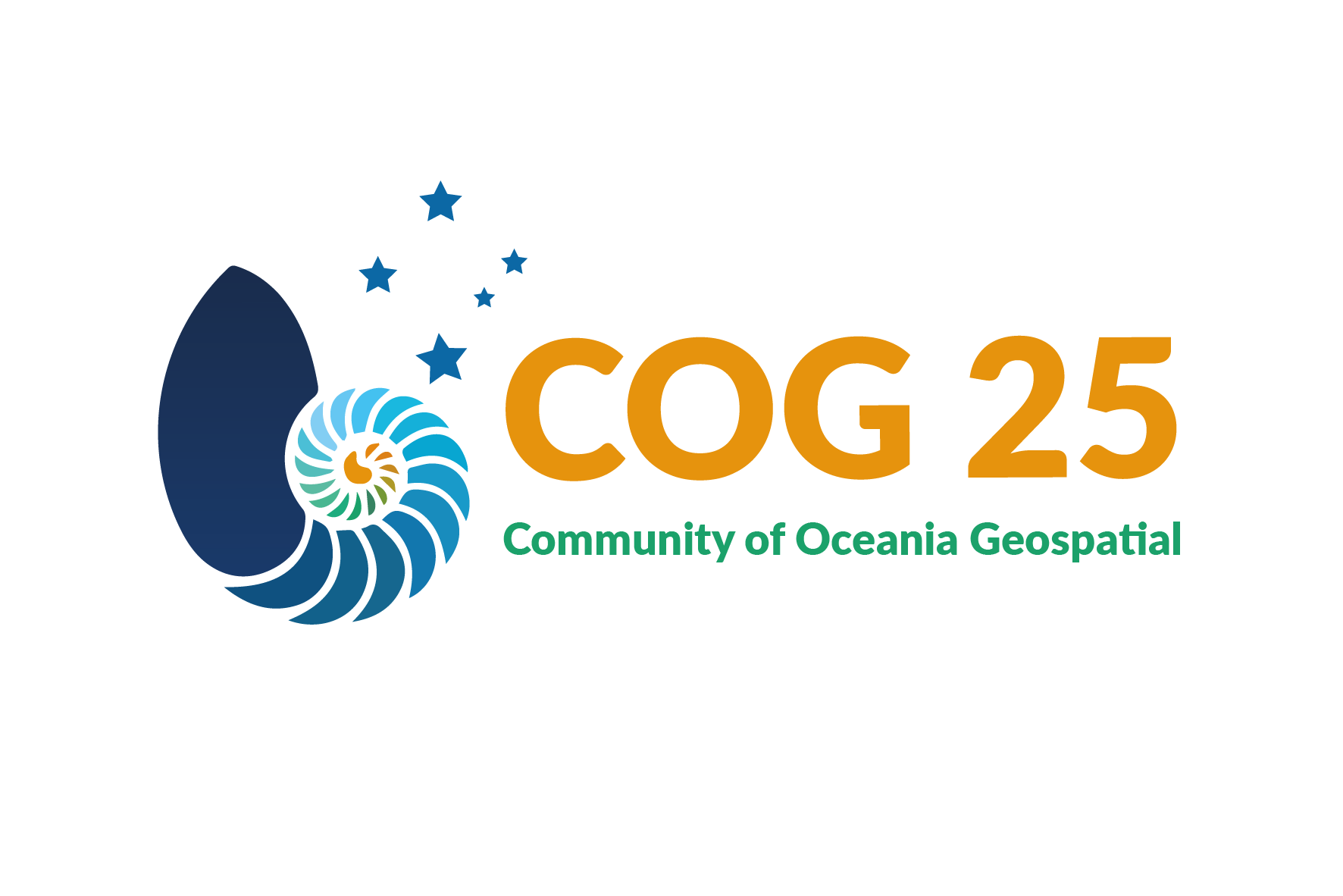 Challenges of regional collaboration
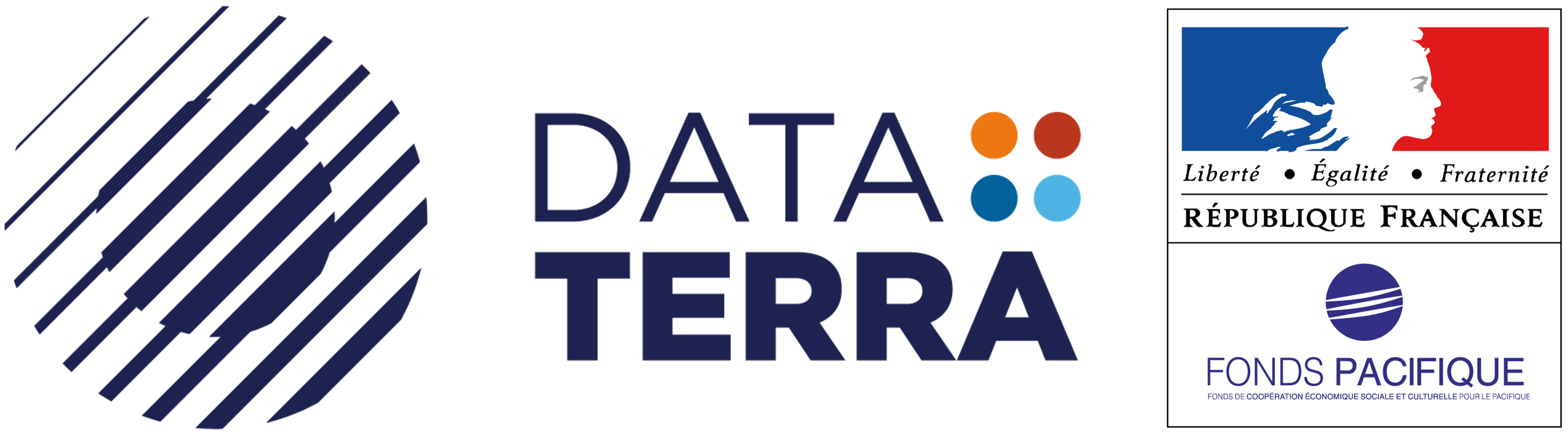 Fundamental priority of
local communities structuration
Integration of the regional community
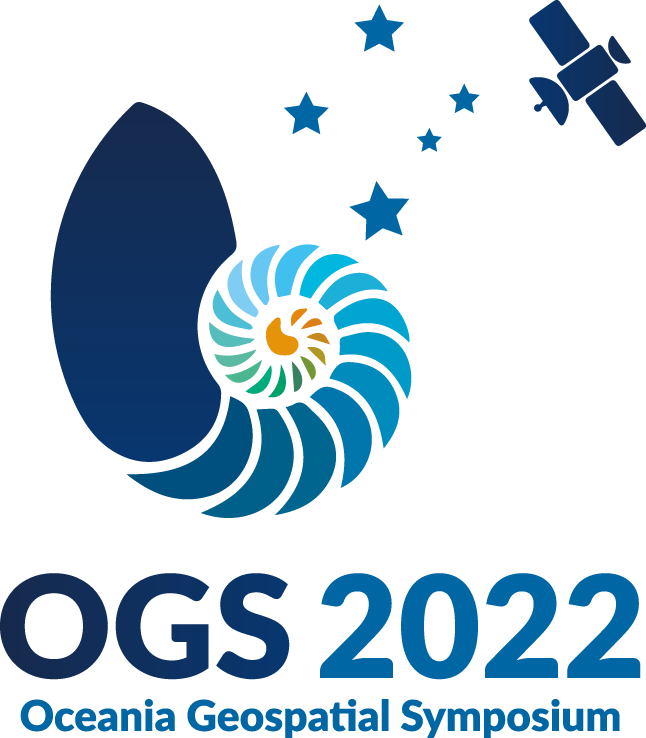 Several challenges and needs but not enough resources, even at long term
Common issues for all Pacific Island Countries & Territories (PICTs)
A wealth of know-how to share  (ex VU participatory monitoring of water resources)
Opportunities of fundings dedicated to our coveted region
Needs from funders for better monitoring tools and greater visibility
Opportunity to structure a regional market for our local private companies
Representation to the global community
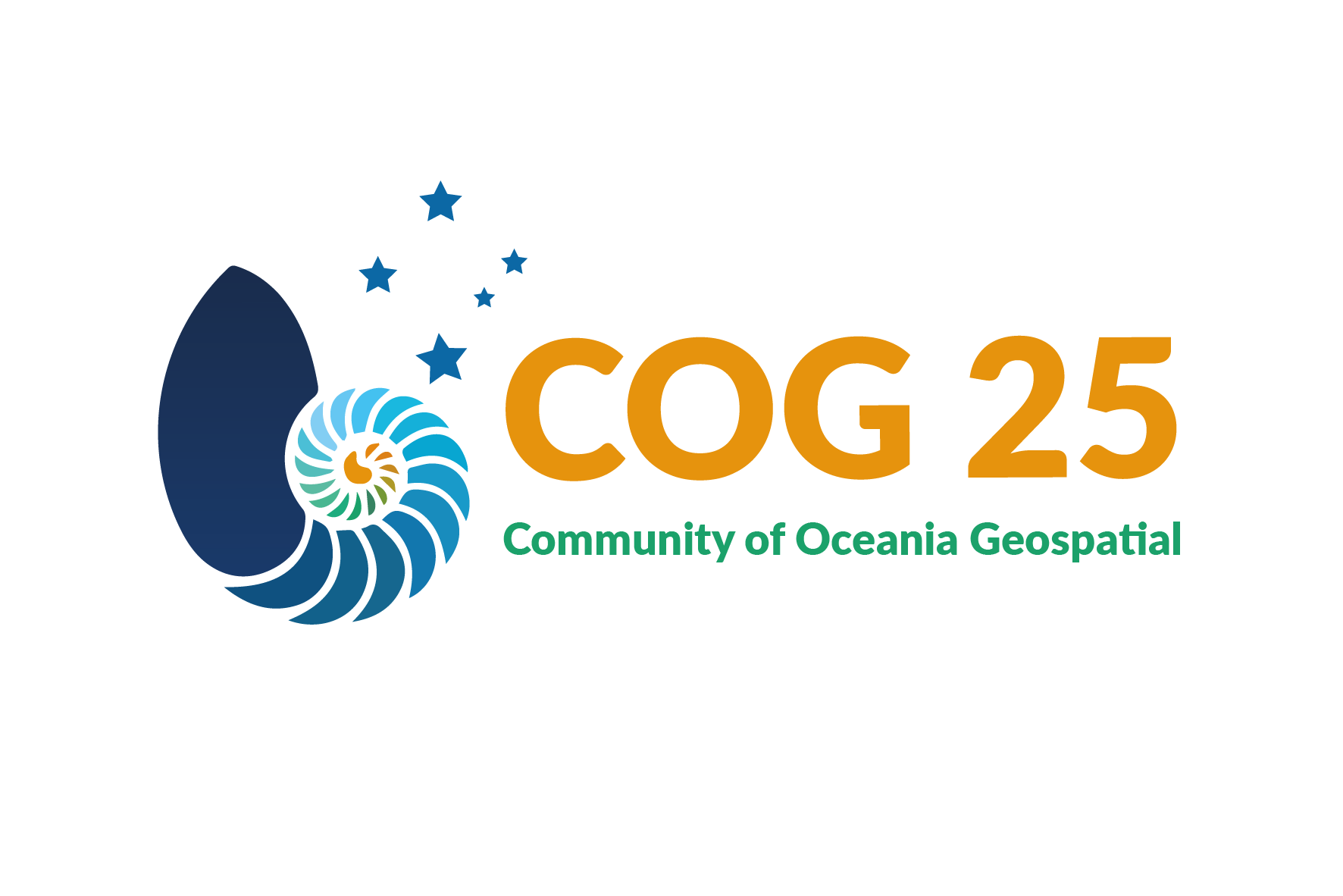 Gathering stakeholders to better support PICTs
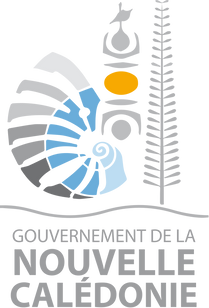 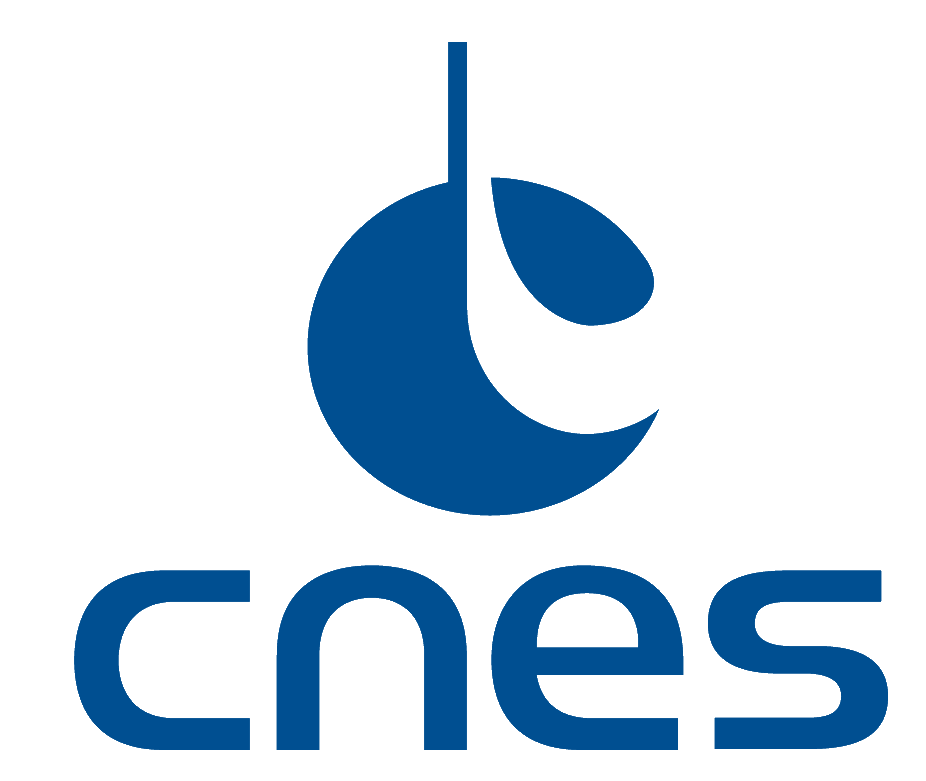 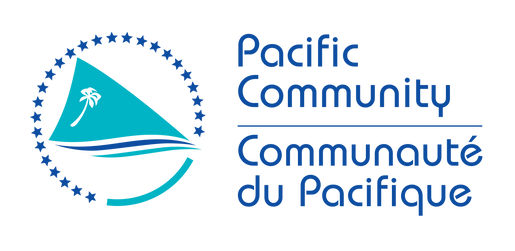 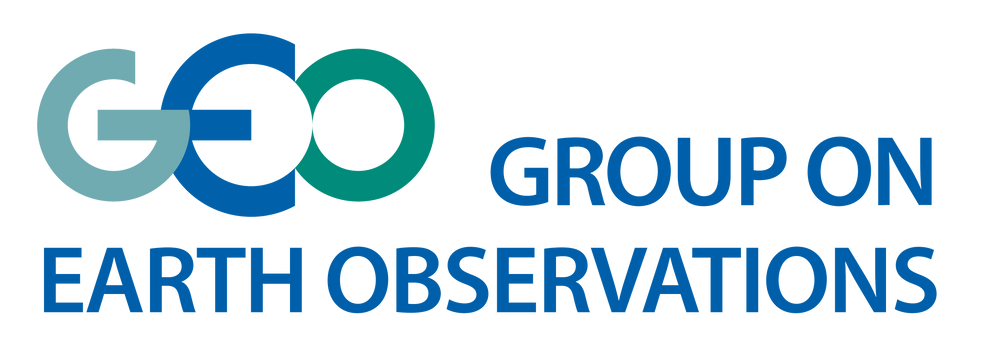 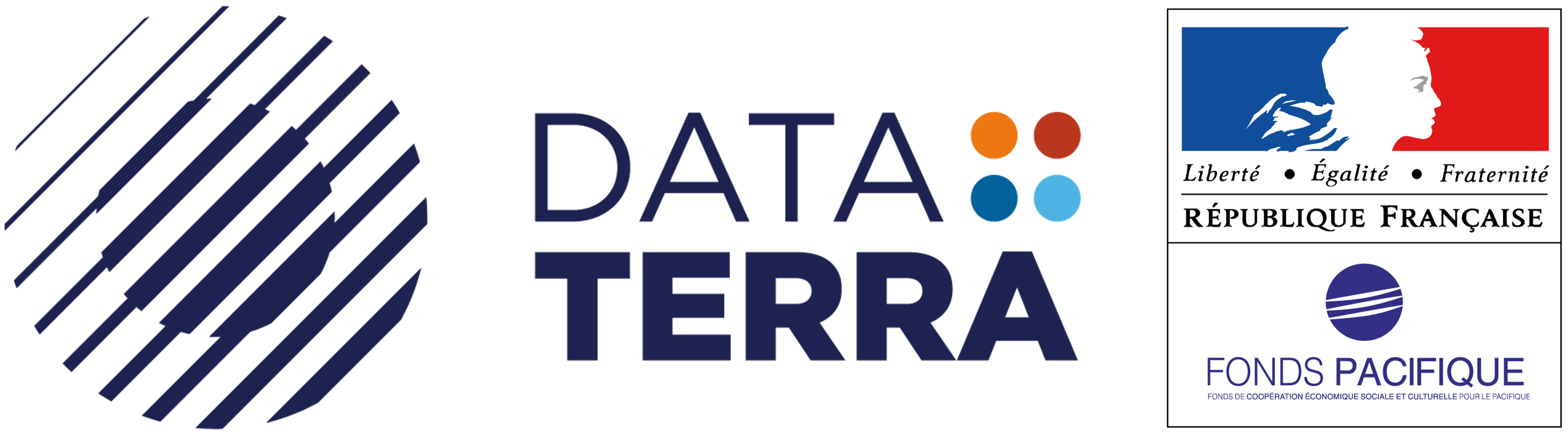 Main objectives:
Catalyze the regional dynamic in the geospatial fieldas well as the structuring of the regional community
Ensure to make the most of such a gathering of stakeholders: experts, decision-makers, funders, students…
Enhance capacities for collaboration and allow mutualization of resources between PICTs
A worldwide first, in Nouméa, for the benefit of Pacific Island Countries and Territories (PICTs)
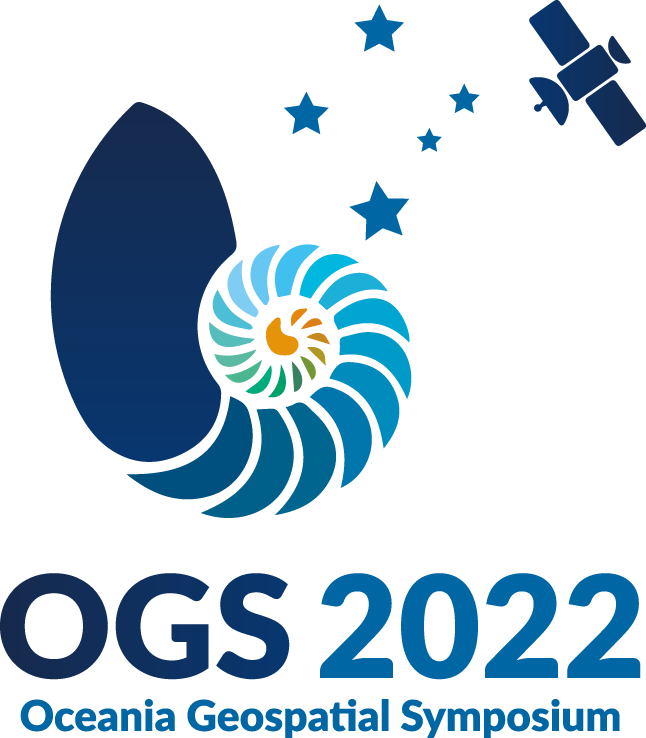 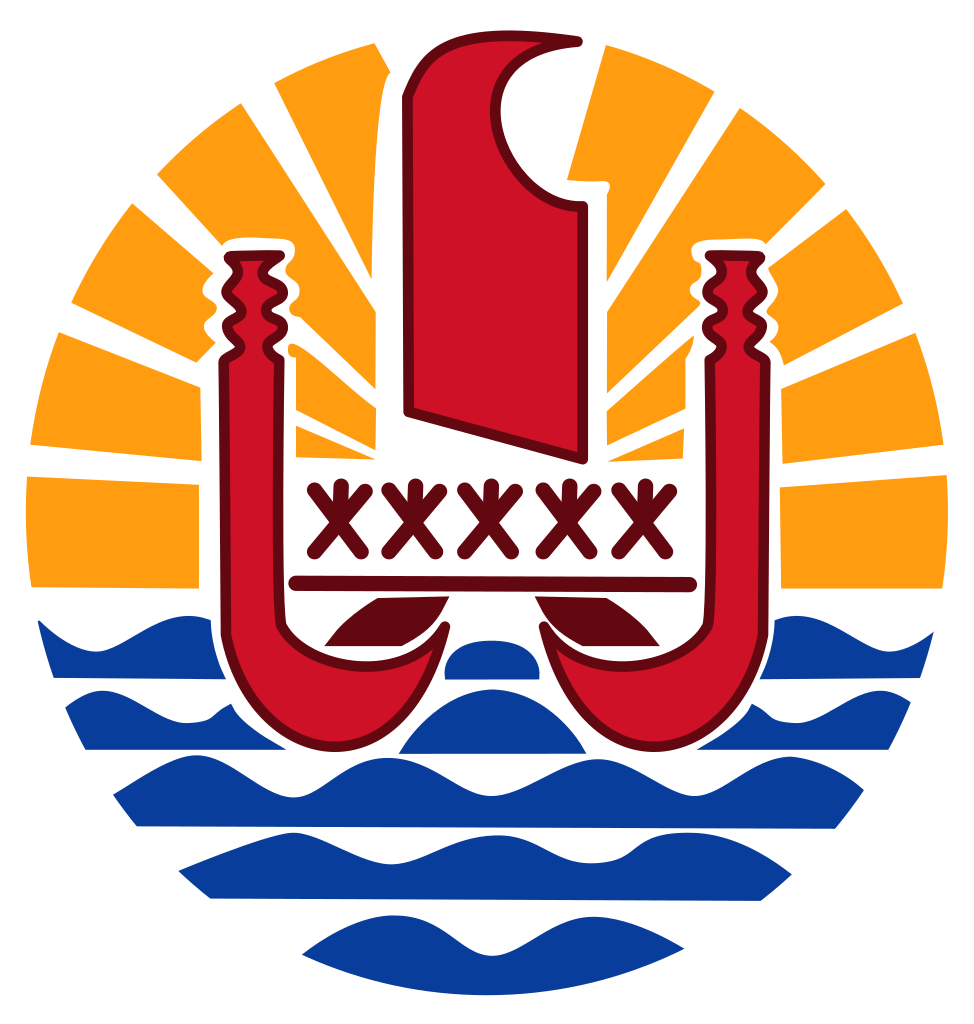 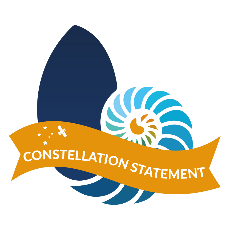 Achievements:
	6 regional projects  +
Main conclusion:
Necessity to support emergence of « local champions »in order to favorize the structuring of local communitiesand to facilitate collaborations within Pacific Islandsfor mutual sustainable develoment
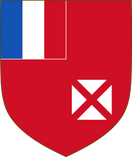 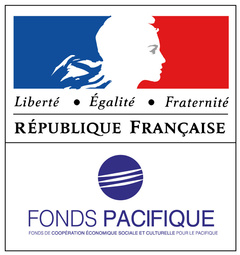 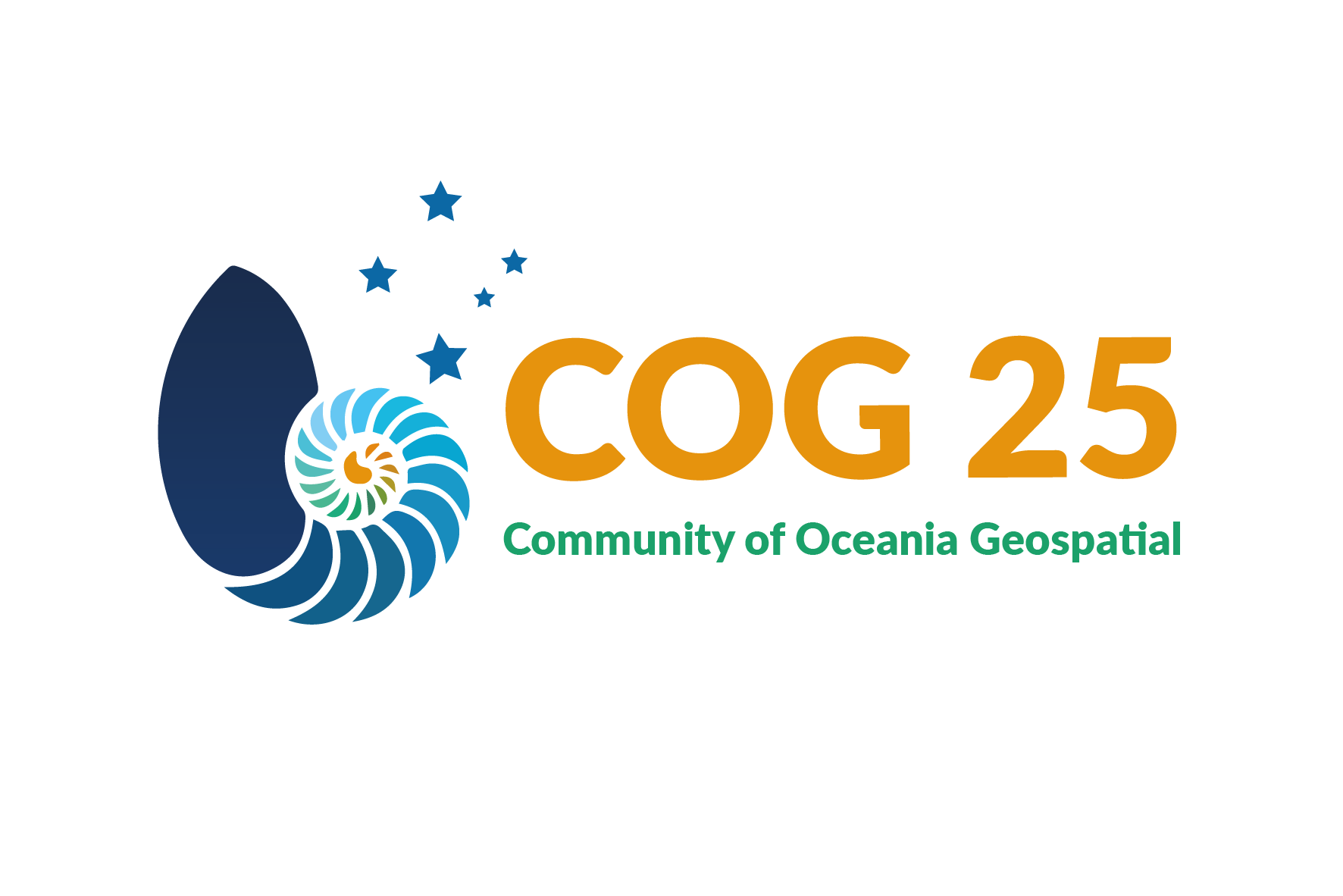 Perspective behind a single project
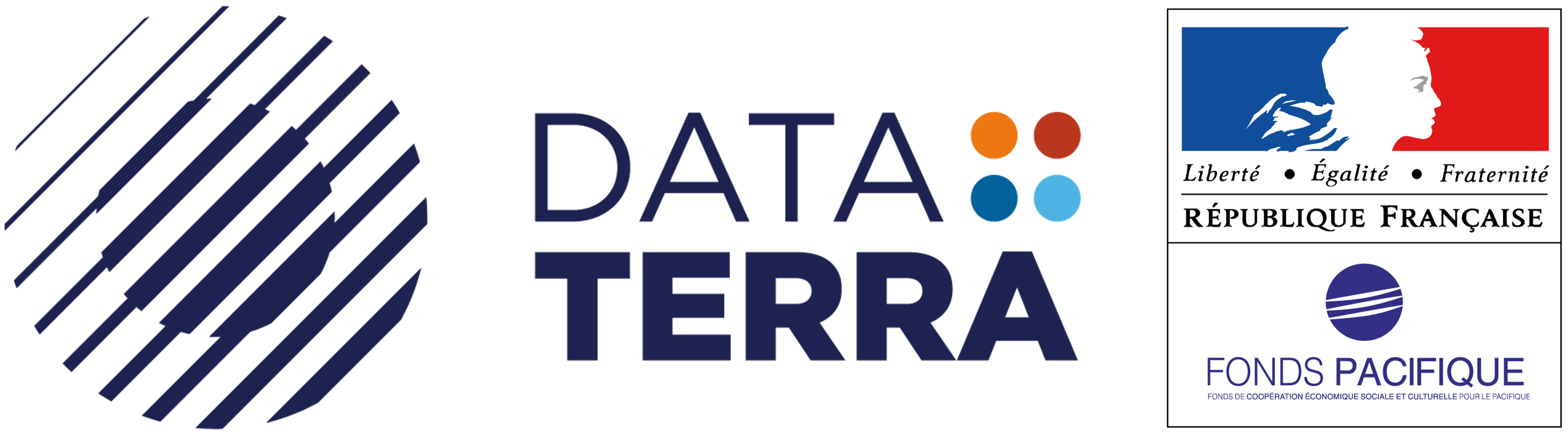 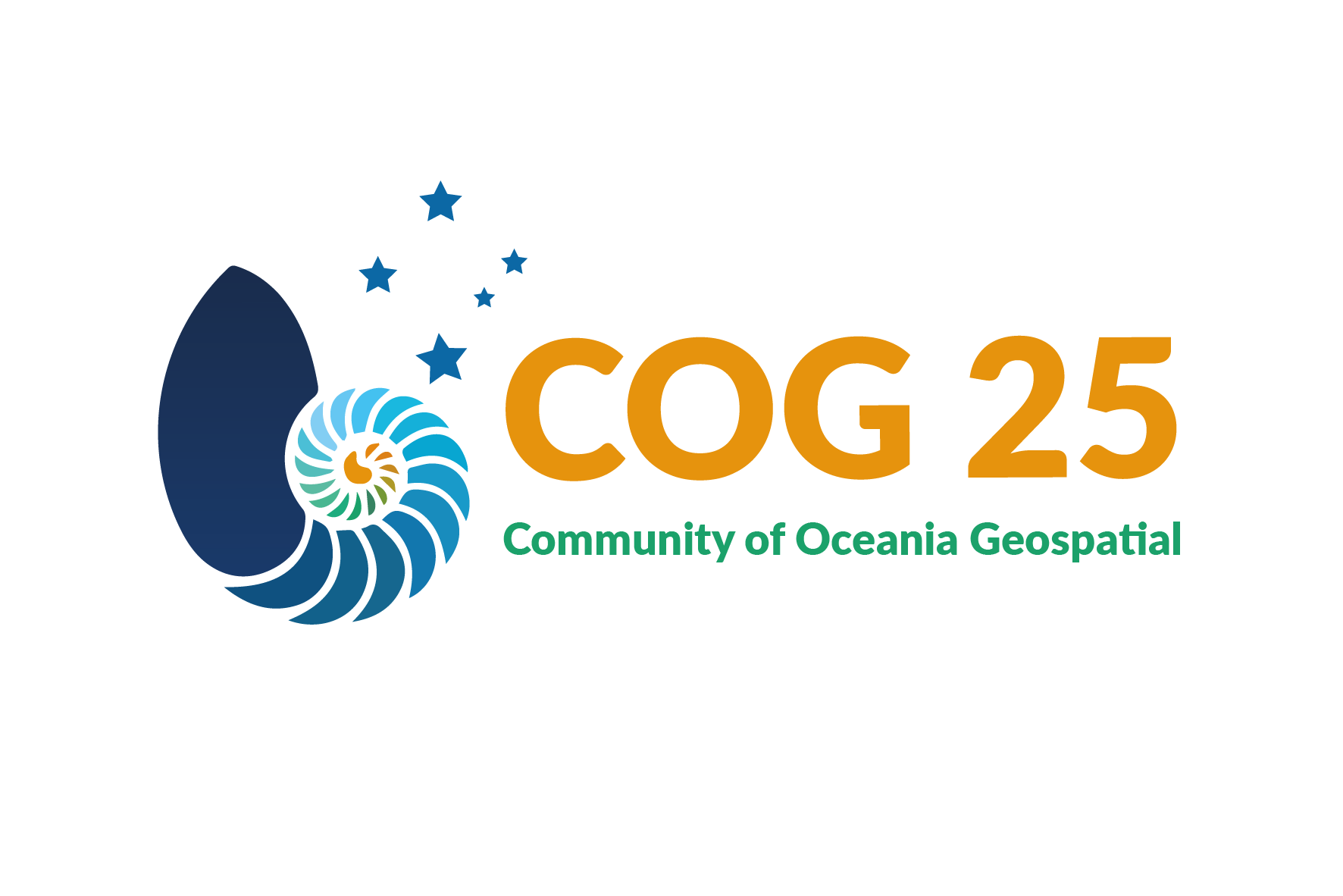 A dual strategic vision to go forward
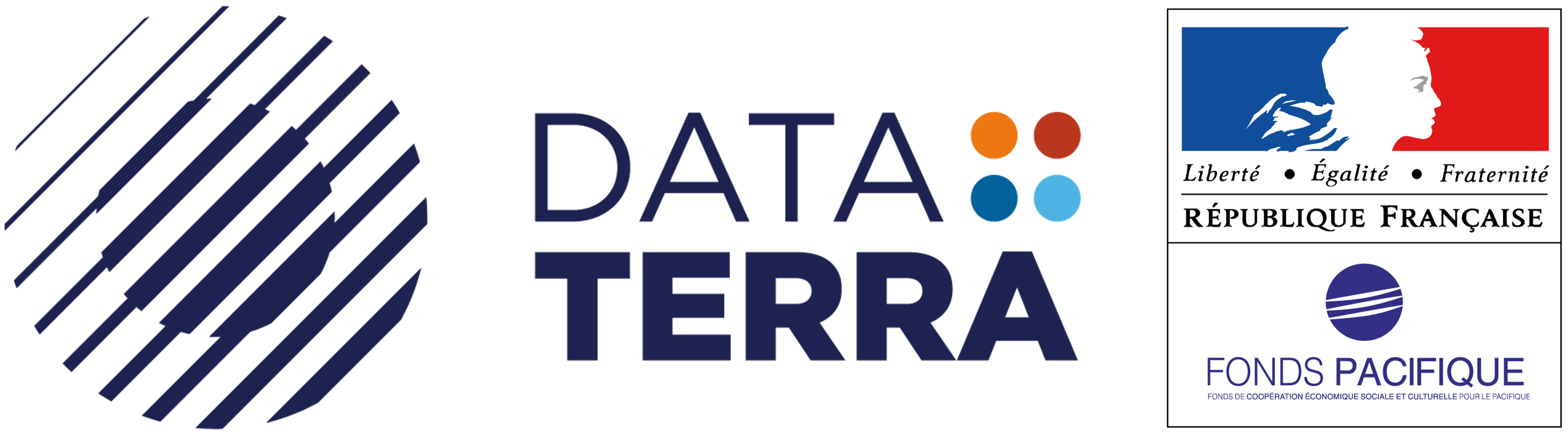 SUPPORT THE SUSTAINABLE DEVELOPMENT OF PACIFIC ISLANDS
BY FACILITATING INFORMED DECISION-MAKING THROUGH GEOSPATIAL
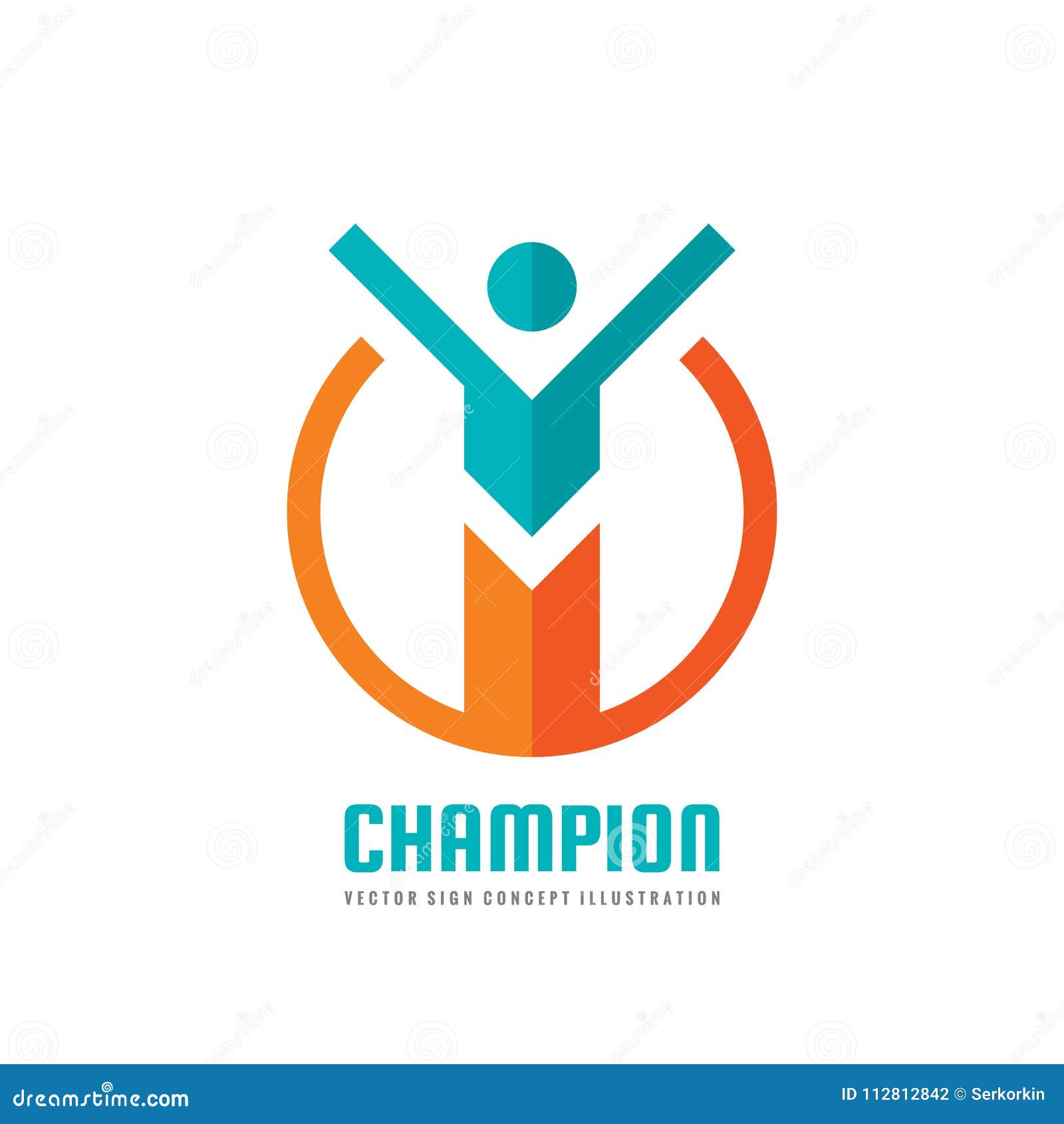 Some key stackeholders to consider
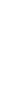 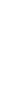 Support the emergence of local champions and the structuring of local communities
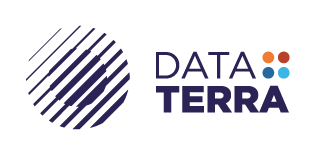 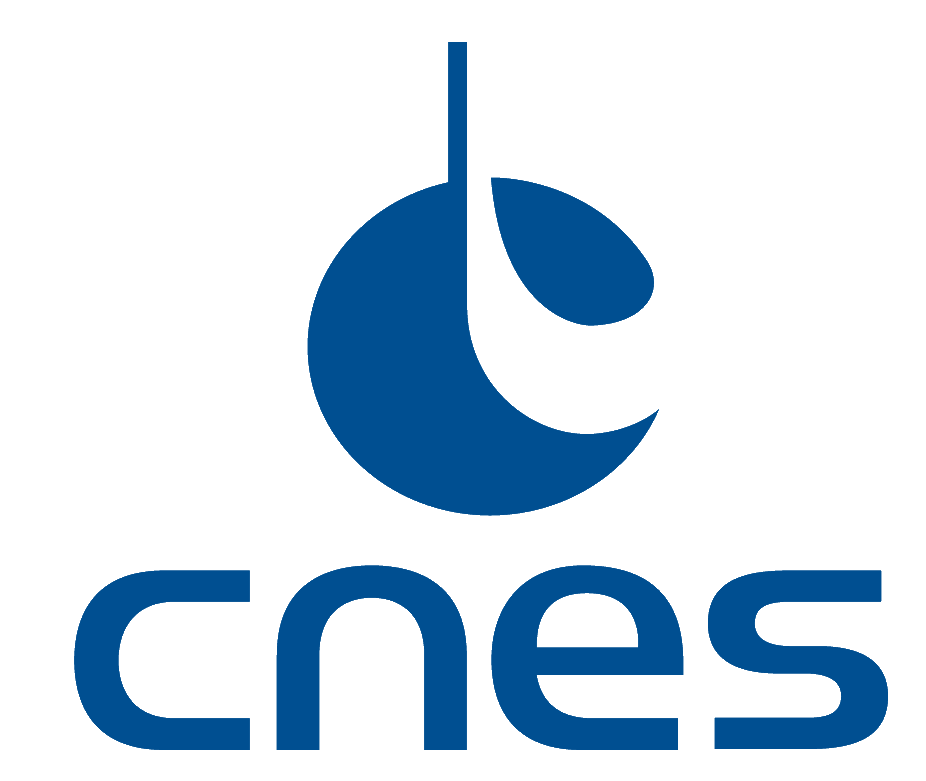 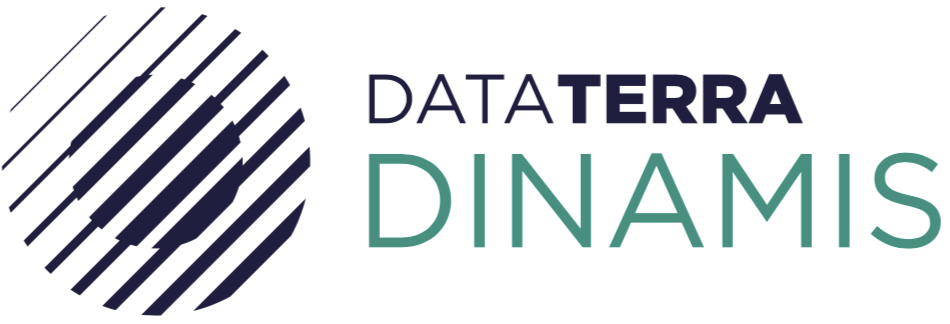 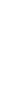 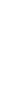 Local collaboration framework enabling inclusive collaborative processes, as well as coordination, mutualization and rationalization at local scale
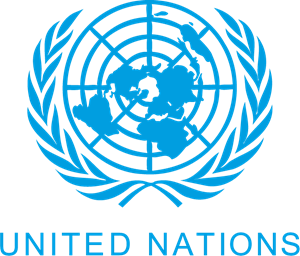 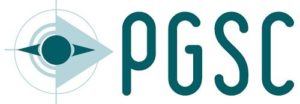 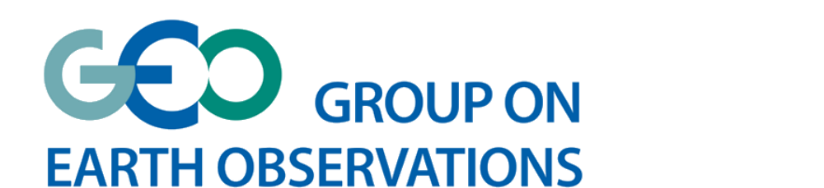 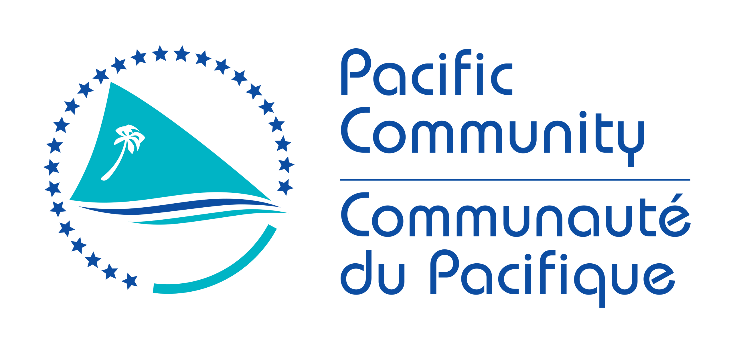 Catalyze the regional geospatial dynamic with all Pacific Island Countries and Territories (PICTs)
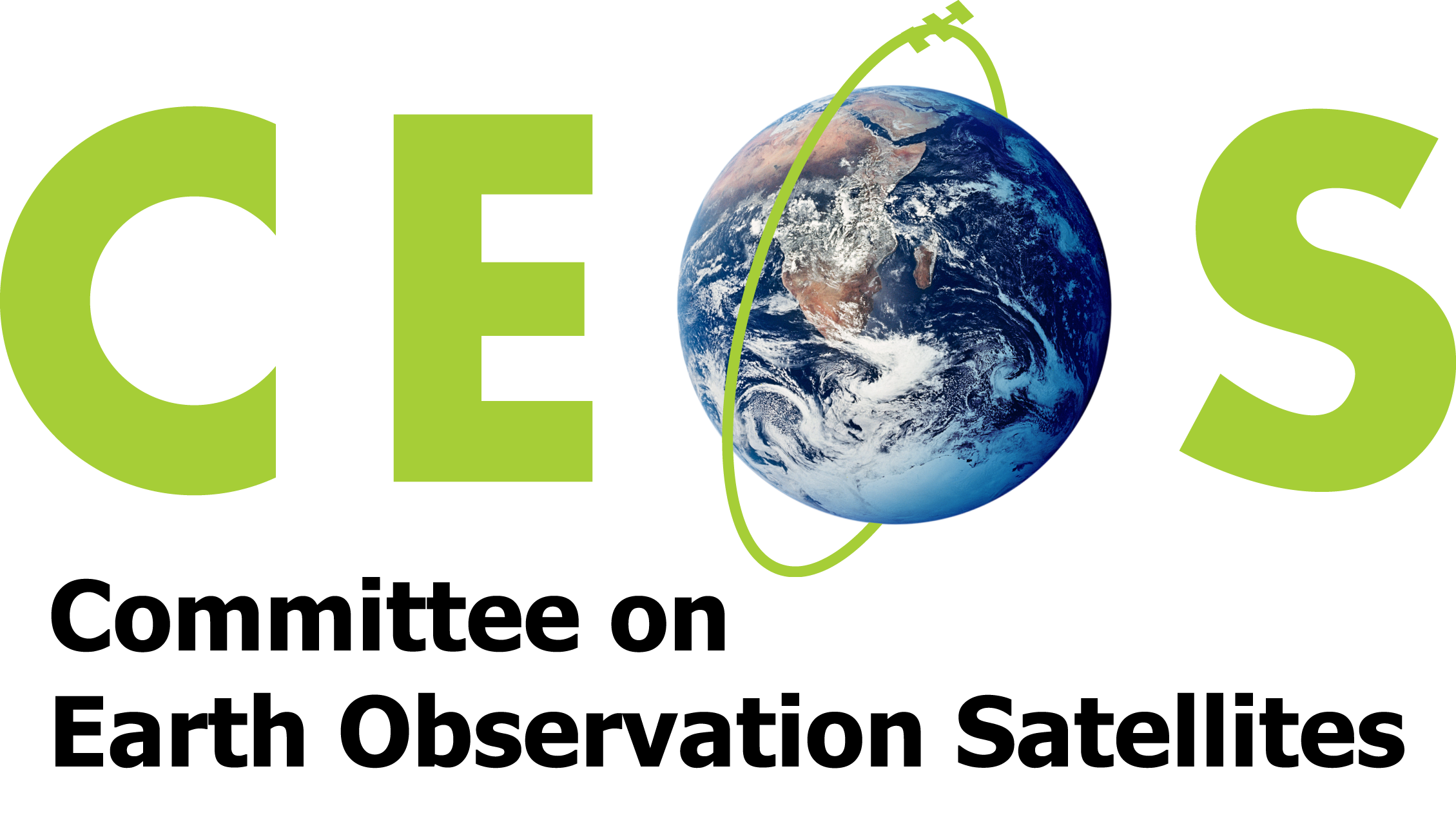 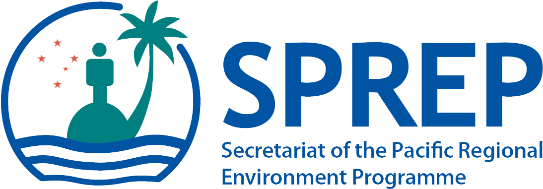 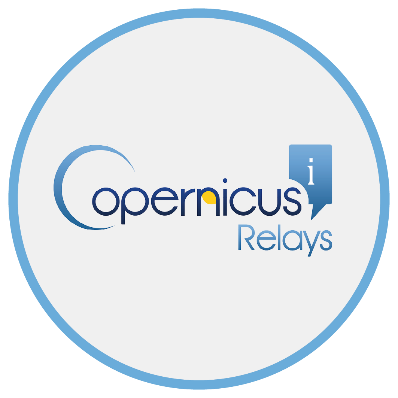 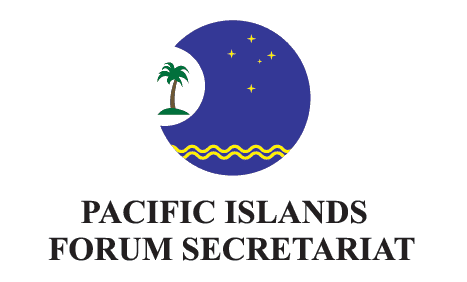 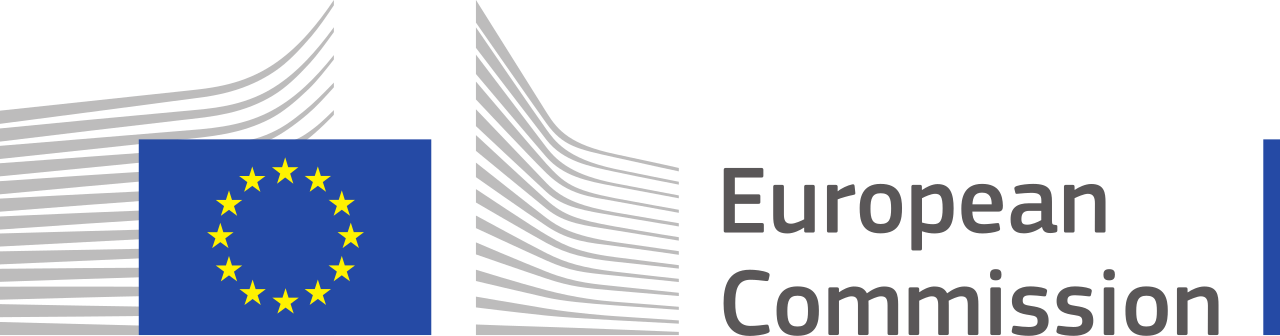 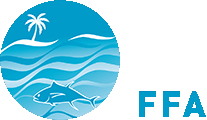 Regional collaboration framework enabling inclusive collaborative processes, as well as coordination, mutualization and rationalization at regional scale
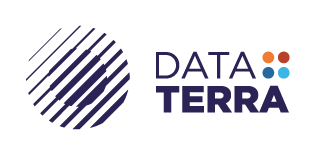 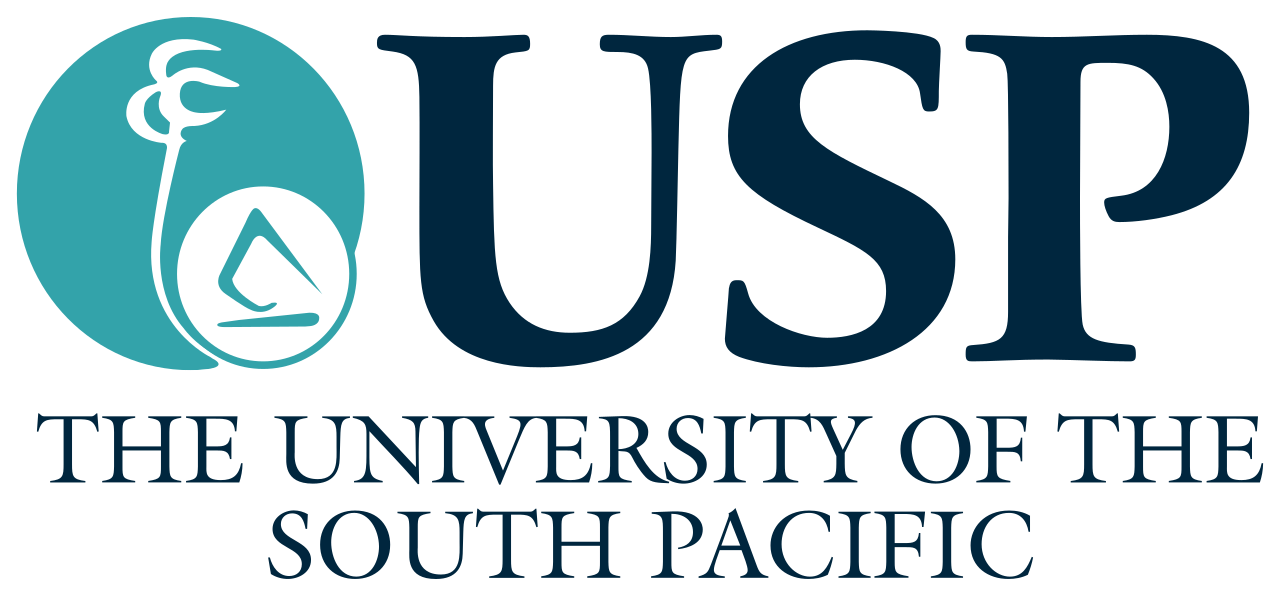 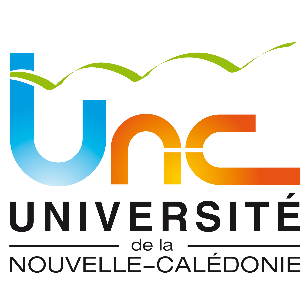 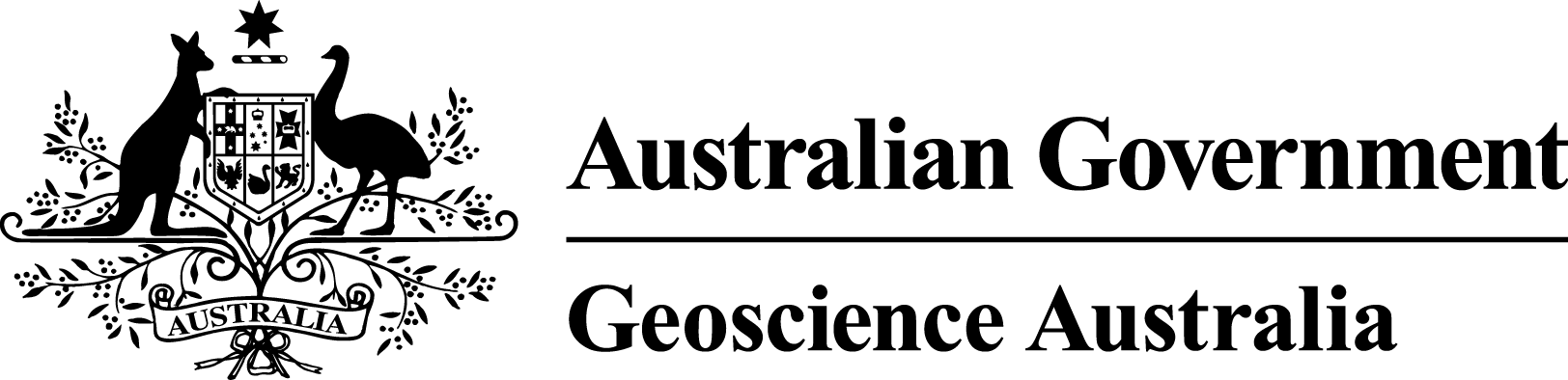 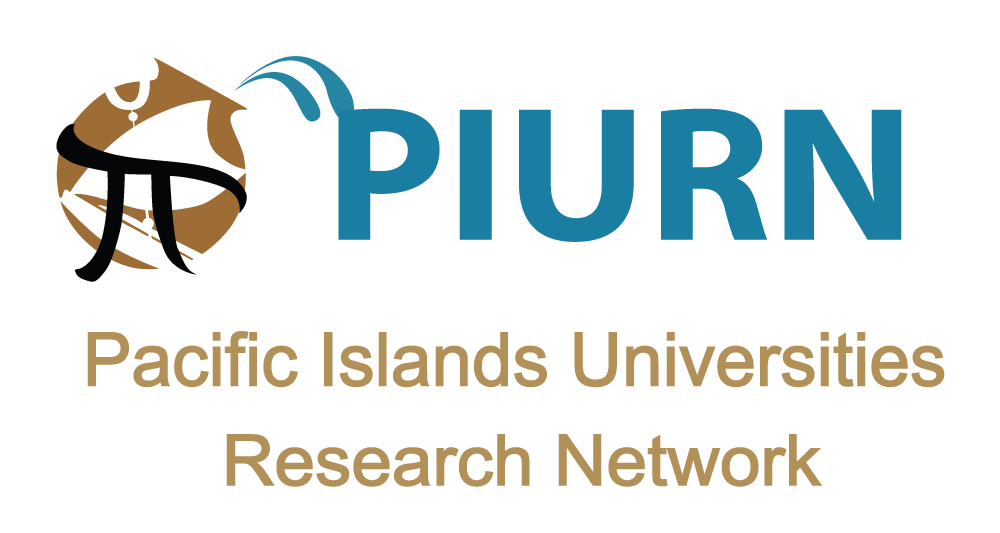 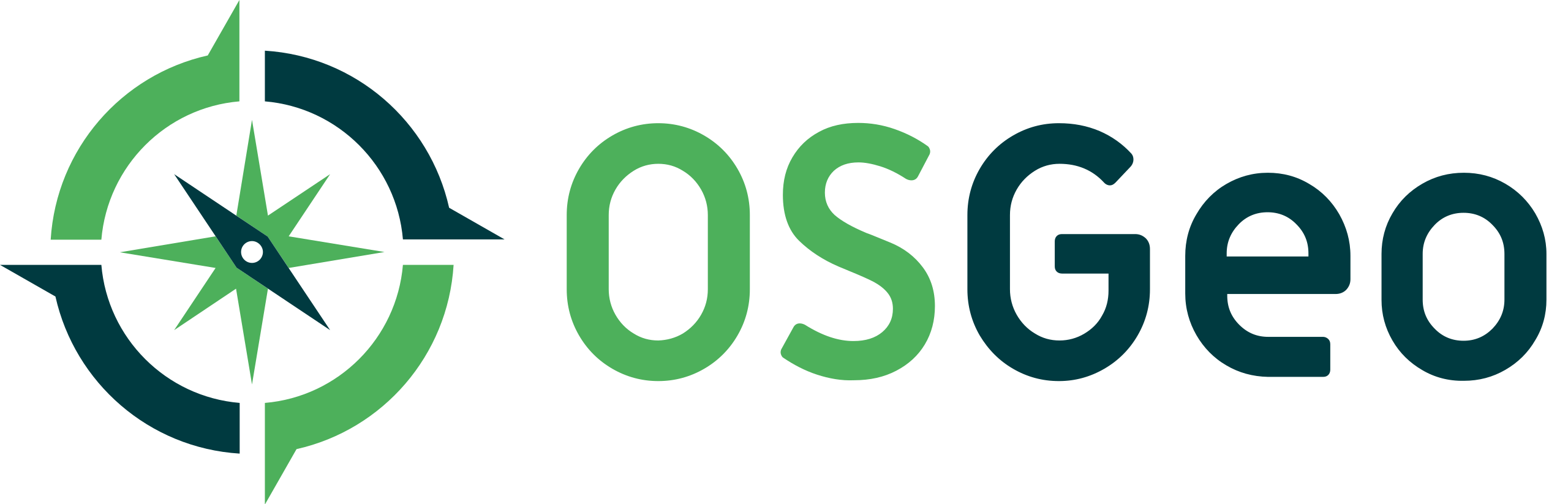 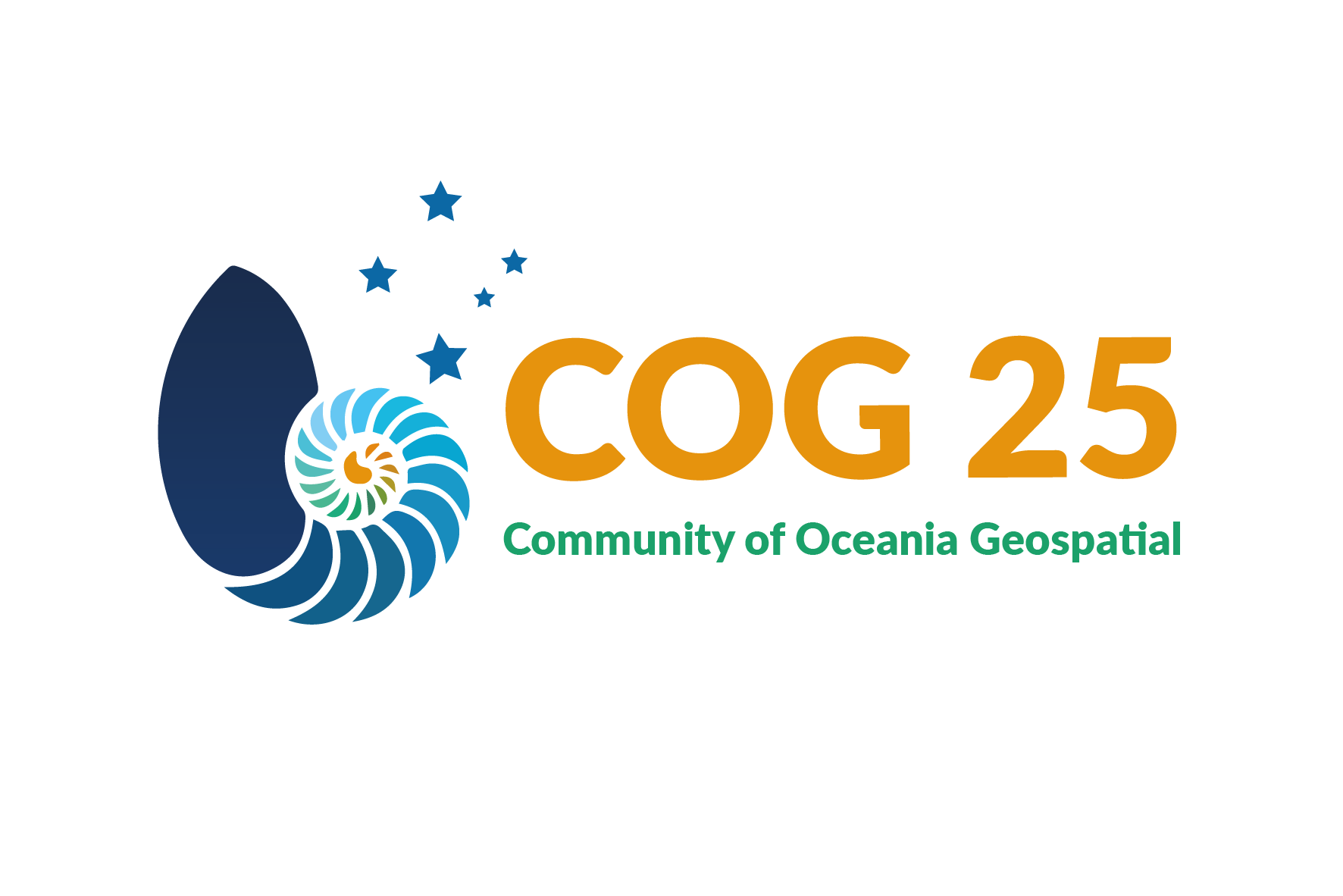 A dual strategic vision to go forward
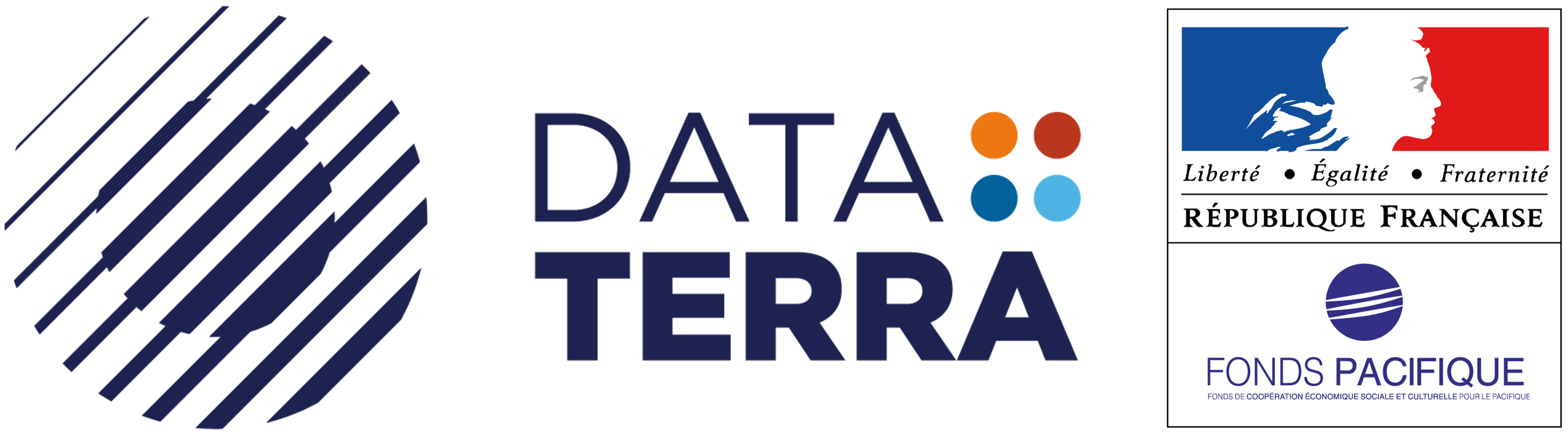 SUPPORT THE SUSTAINABLE DEVELOPMENT OF PACIFIC ISLANDS
BY FACILITATING INFORMED DECISION-MAKING THROUGH GEOSPATIAL
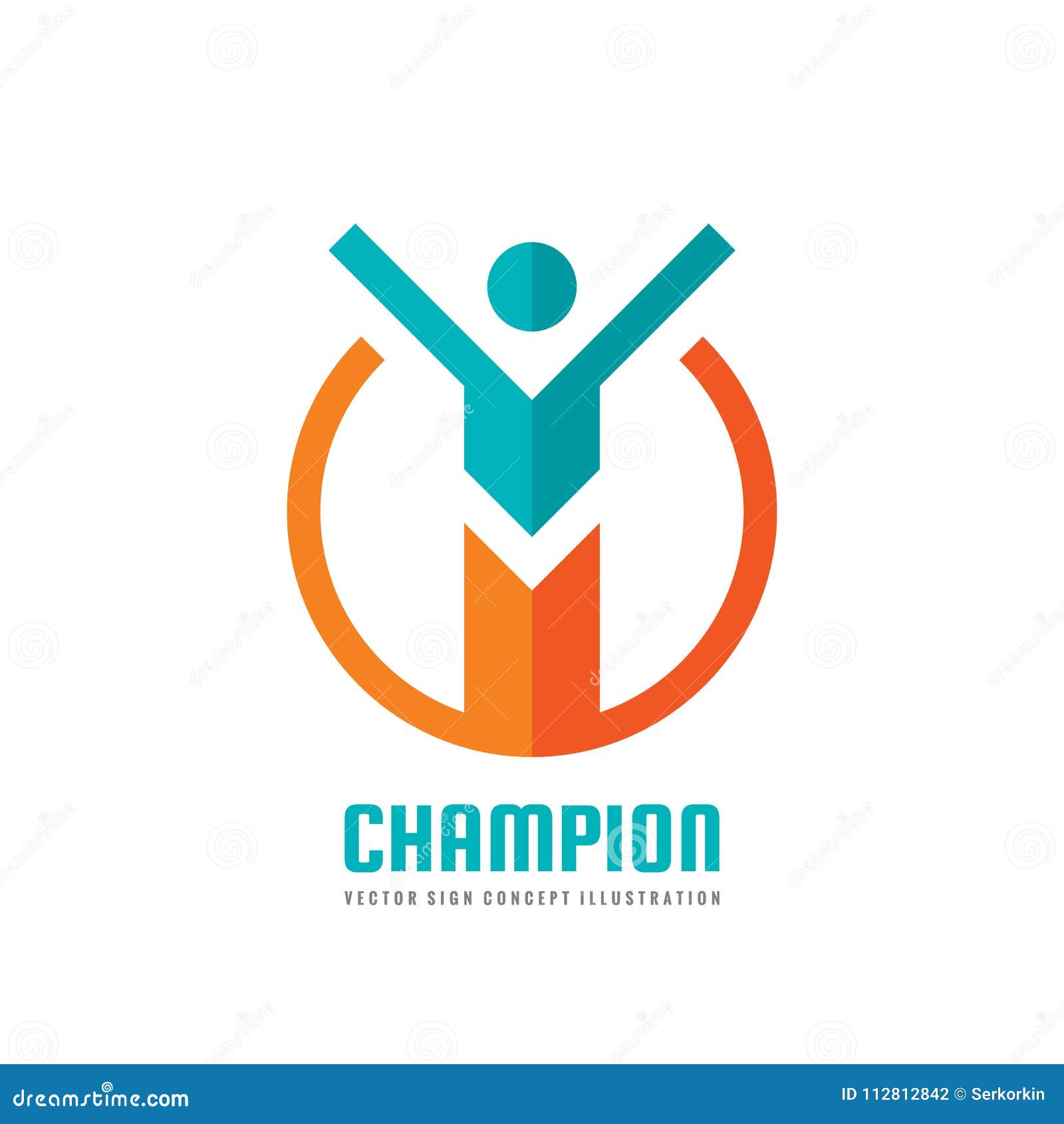 Animations as fundamental base
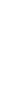 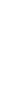 Support the emergence of local champions and the structuring of local communities
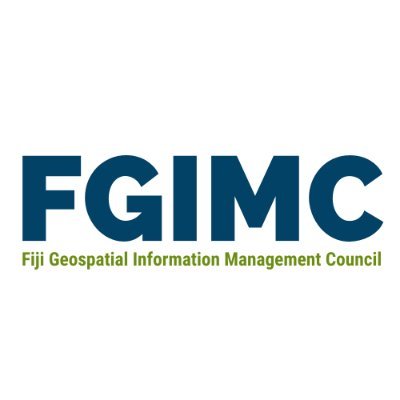 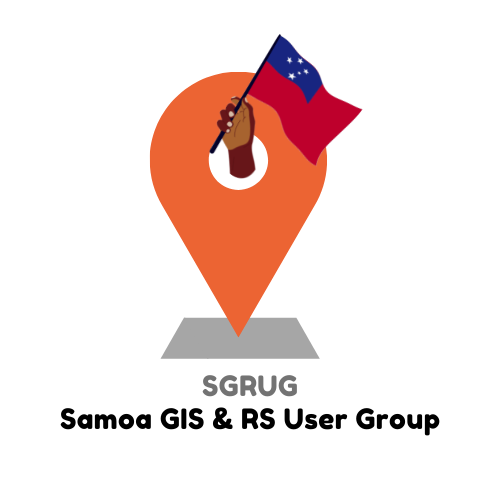 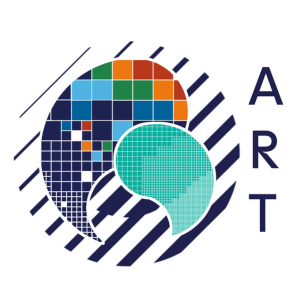 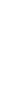 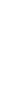 Local collaboration framework enabling inclusive collaborative processes, as well as coordination, mutualization and rationalization at local scale
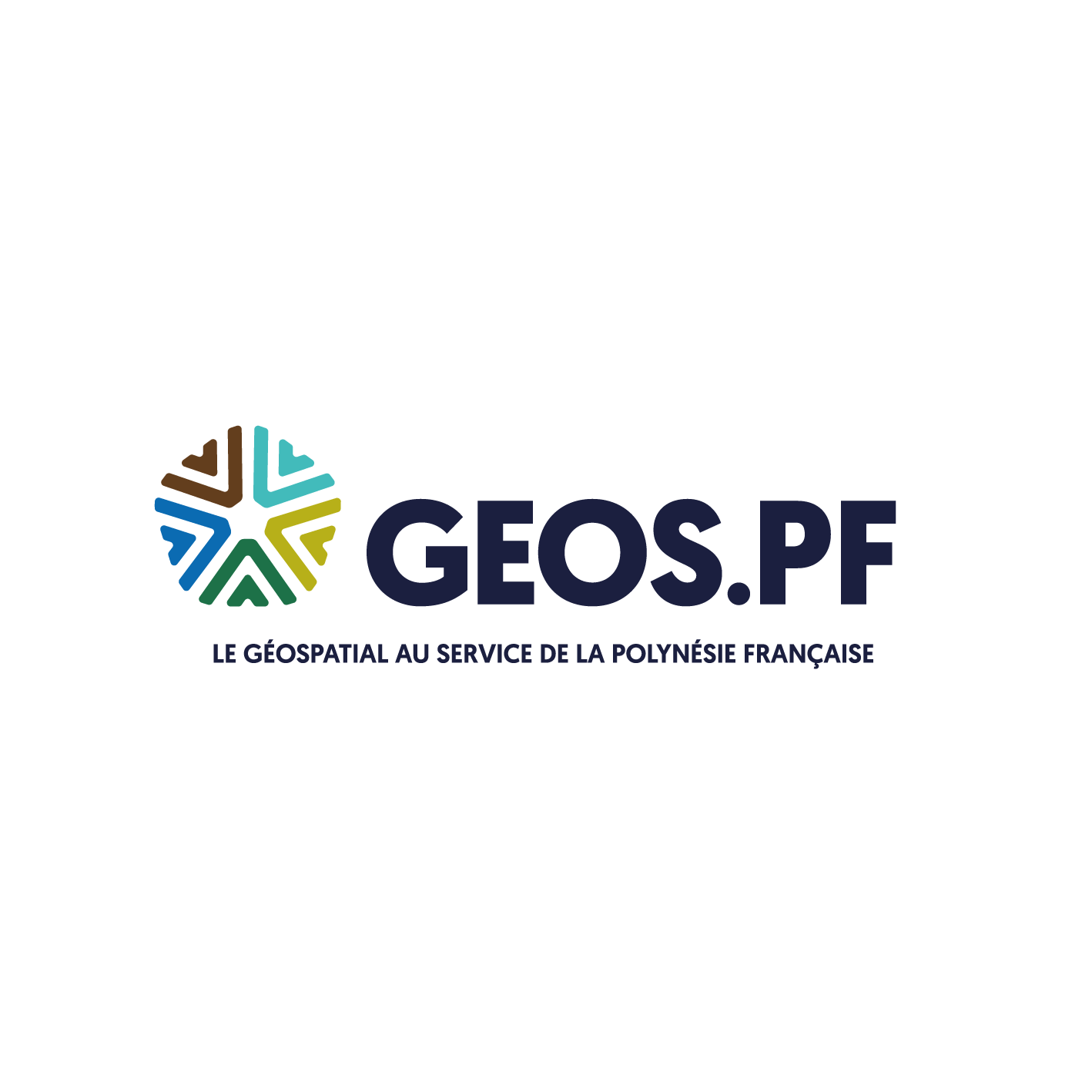 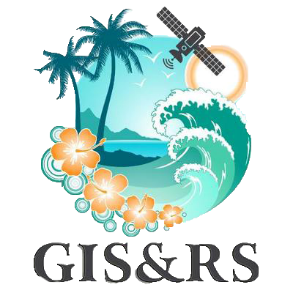 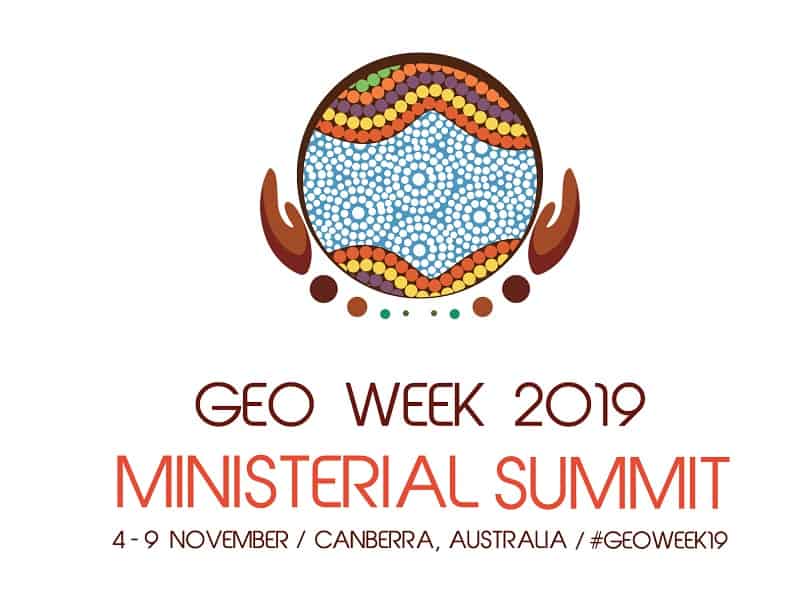 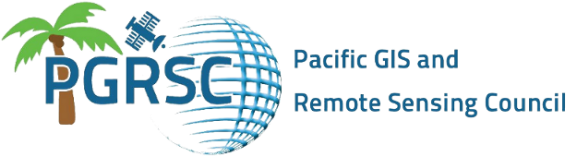 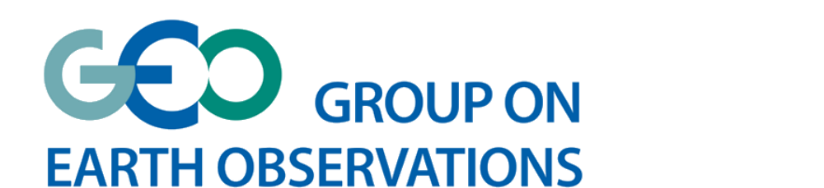 Catalyze the regional geospatial dynamic with all Pacific Island Countries and Territories (PICTs)
Empower regional initiatives
Integrate international initiatives
Regional collaboration framework enabling inclusive collaborative processes, as well as coordination, mutualization and rationalization at regional scale
& lead to inclusive collaborative projects
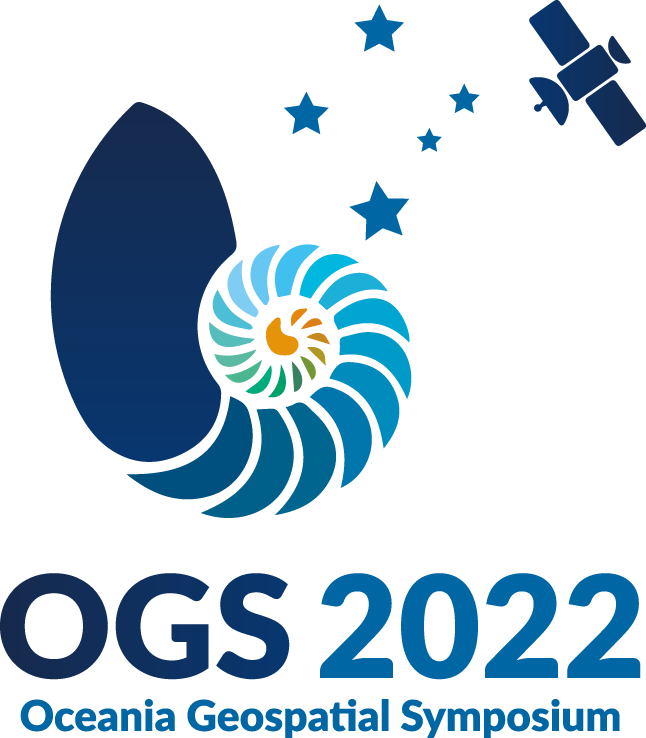 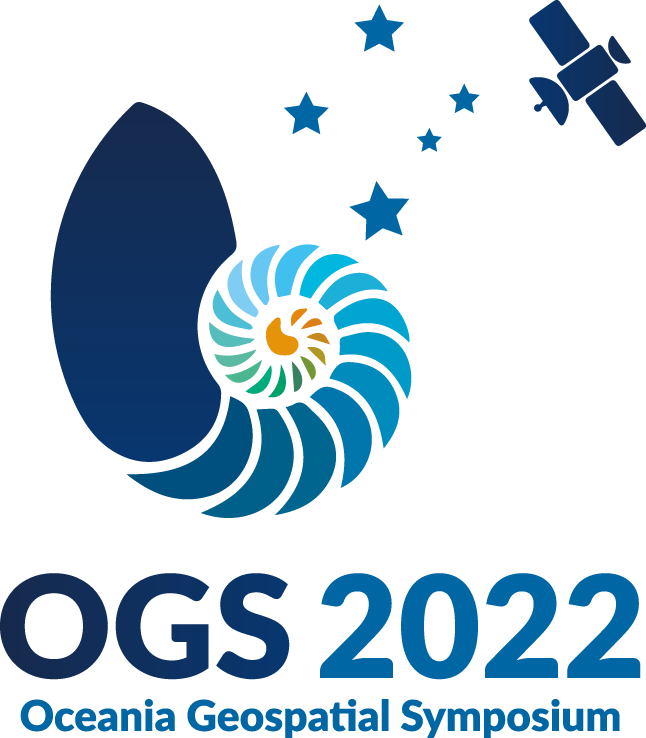 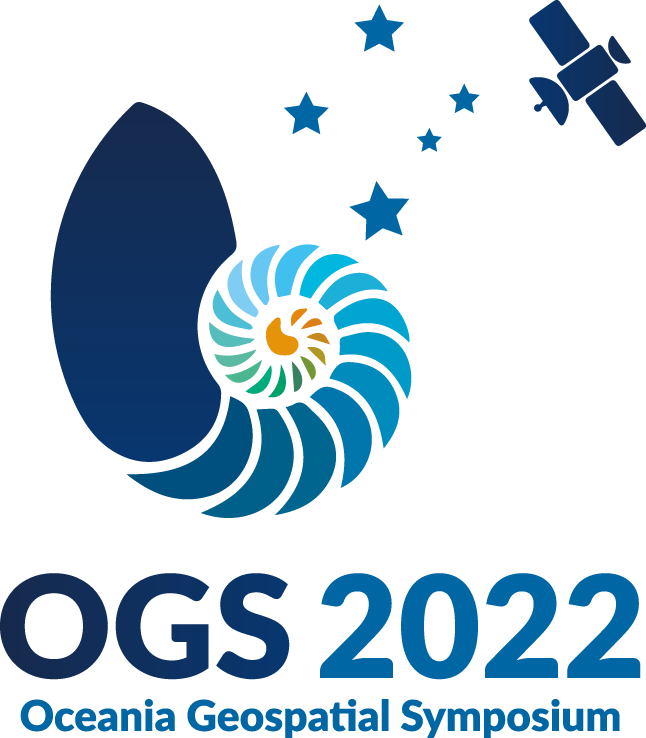 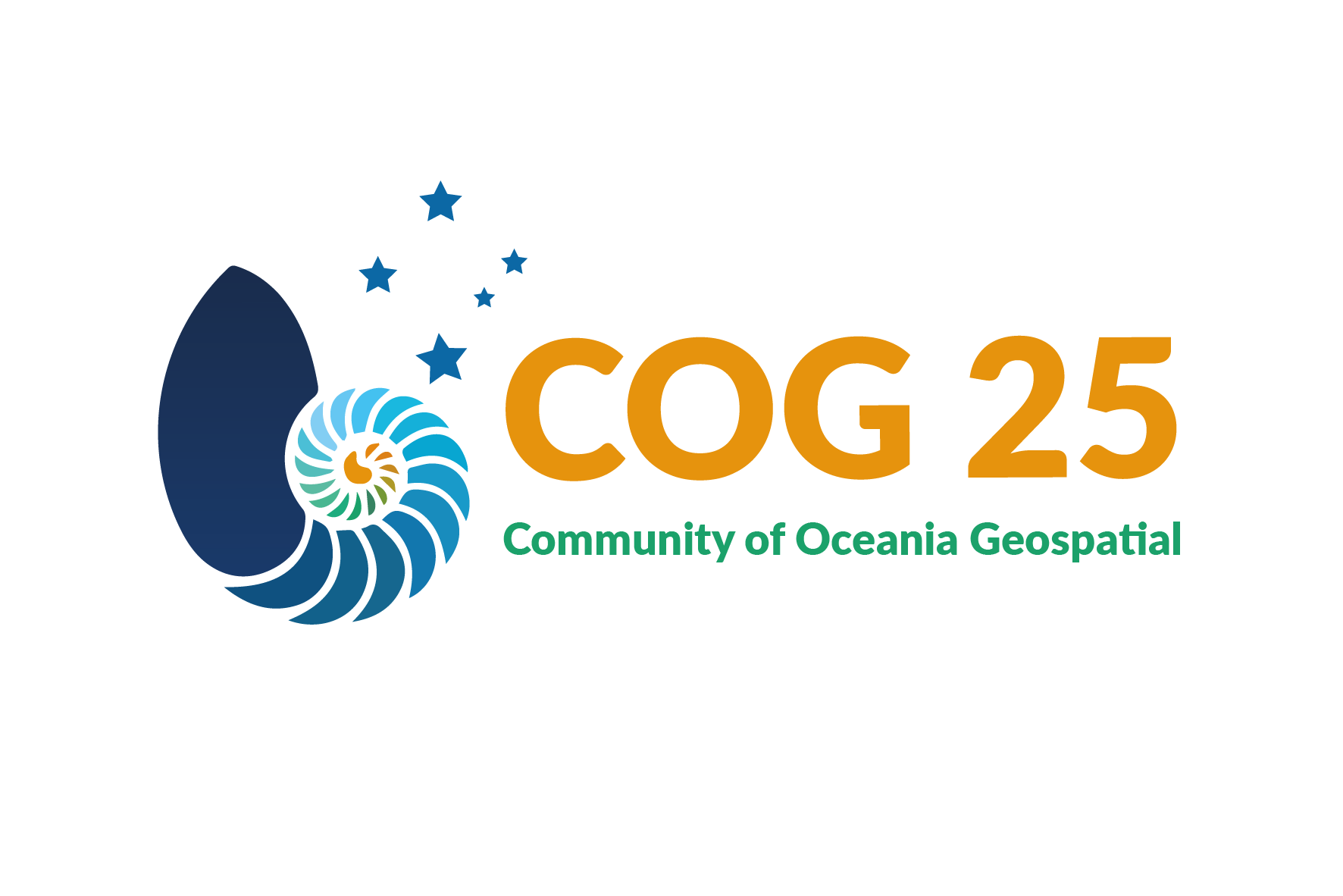 A dual strategic vision to go forward
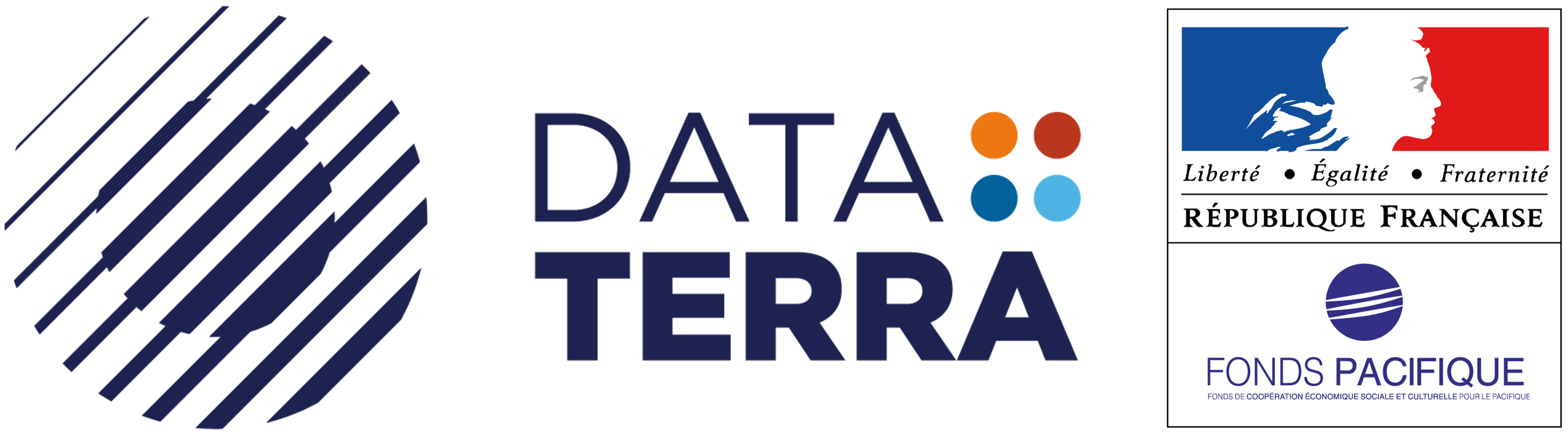 Consolidating the Regional Dynamic: Geospaial4PICTs (G4P)
A data & services infrastructure serving PICTs’ sustainable development, estimated 24M€
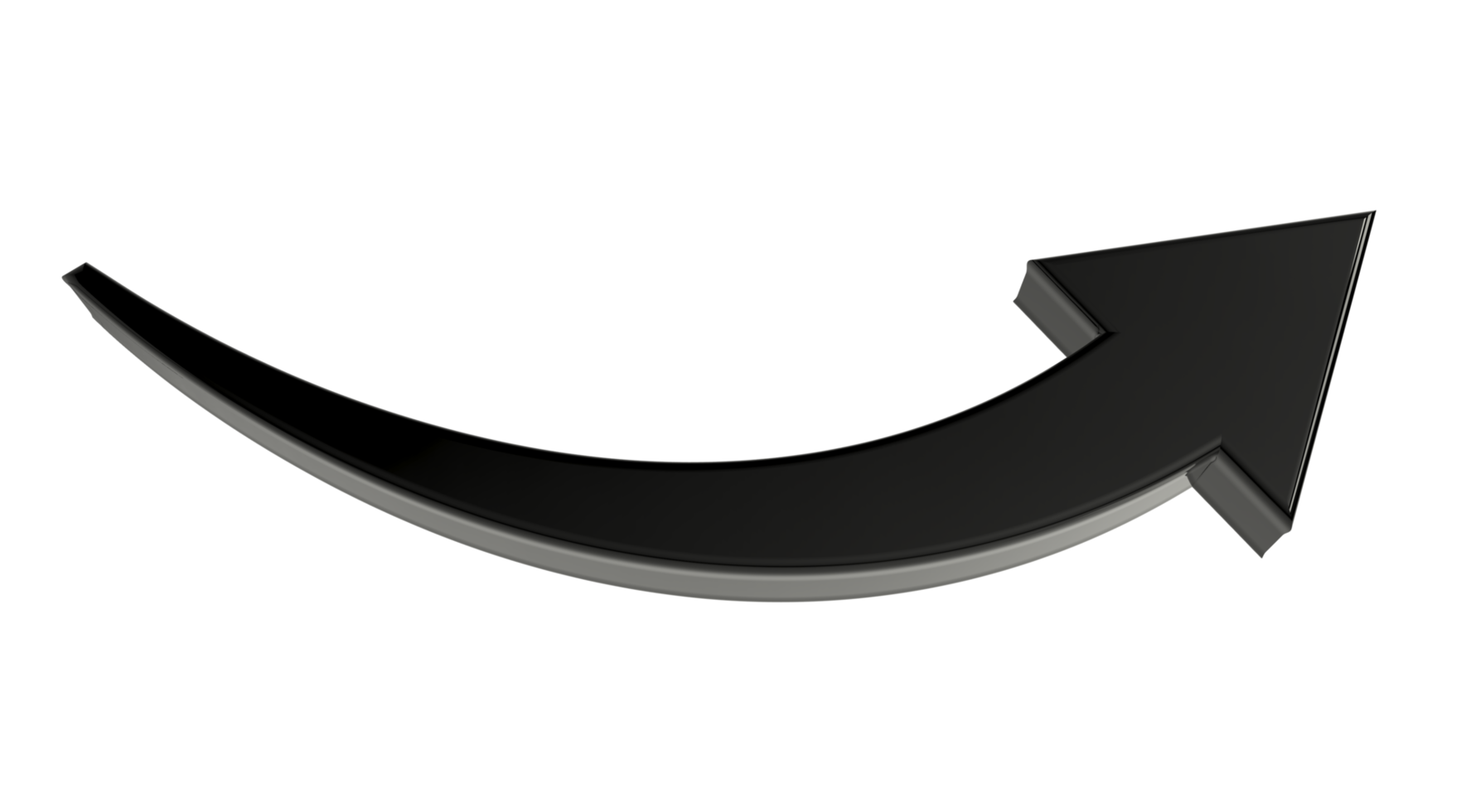 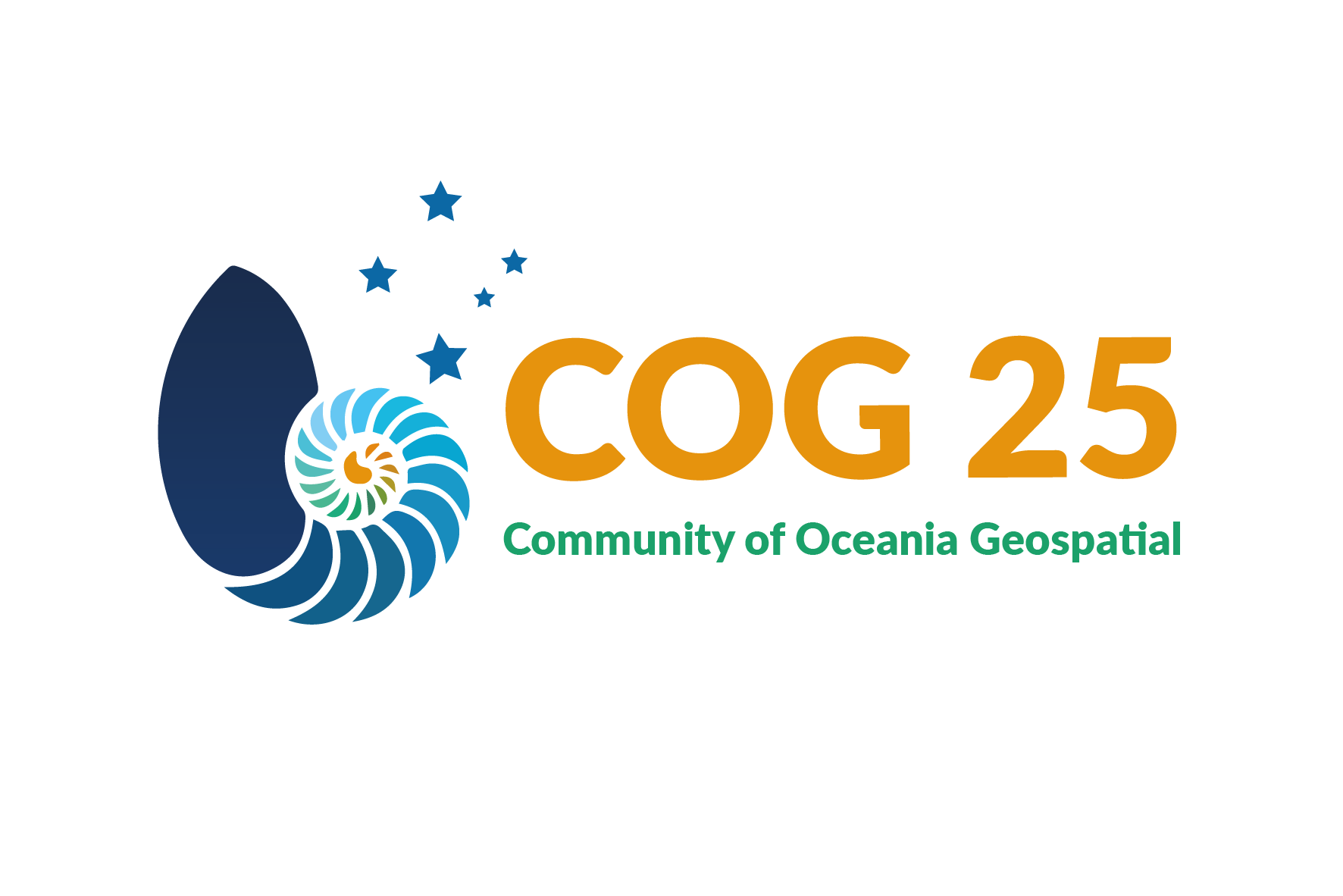 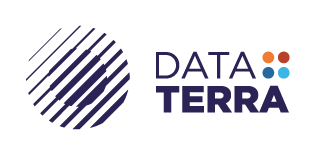 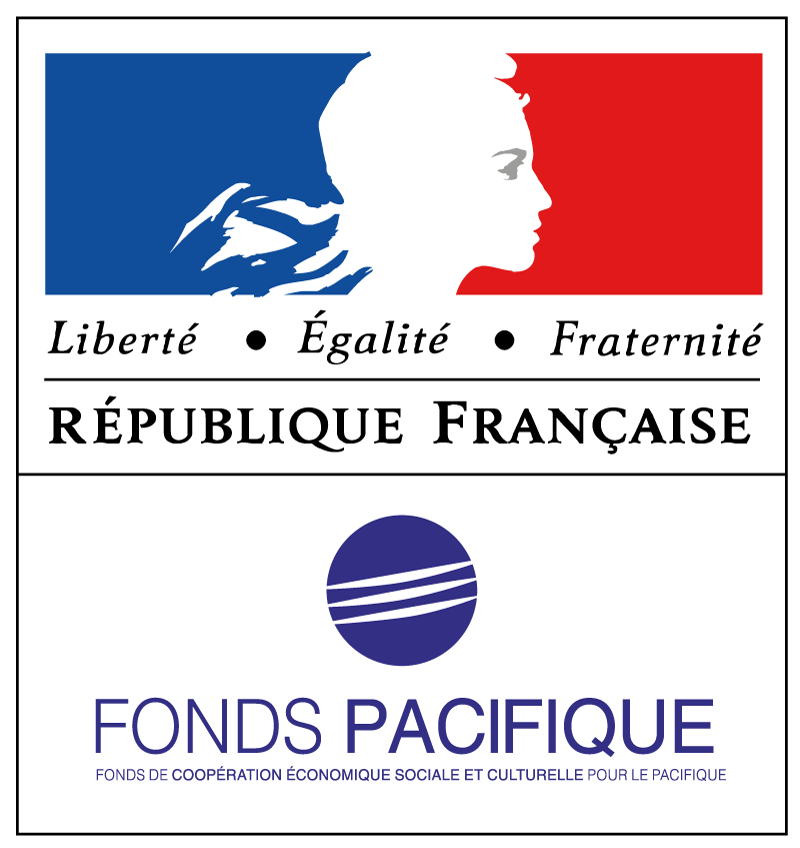 Co-construction phase
Pre-project
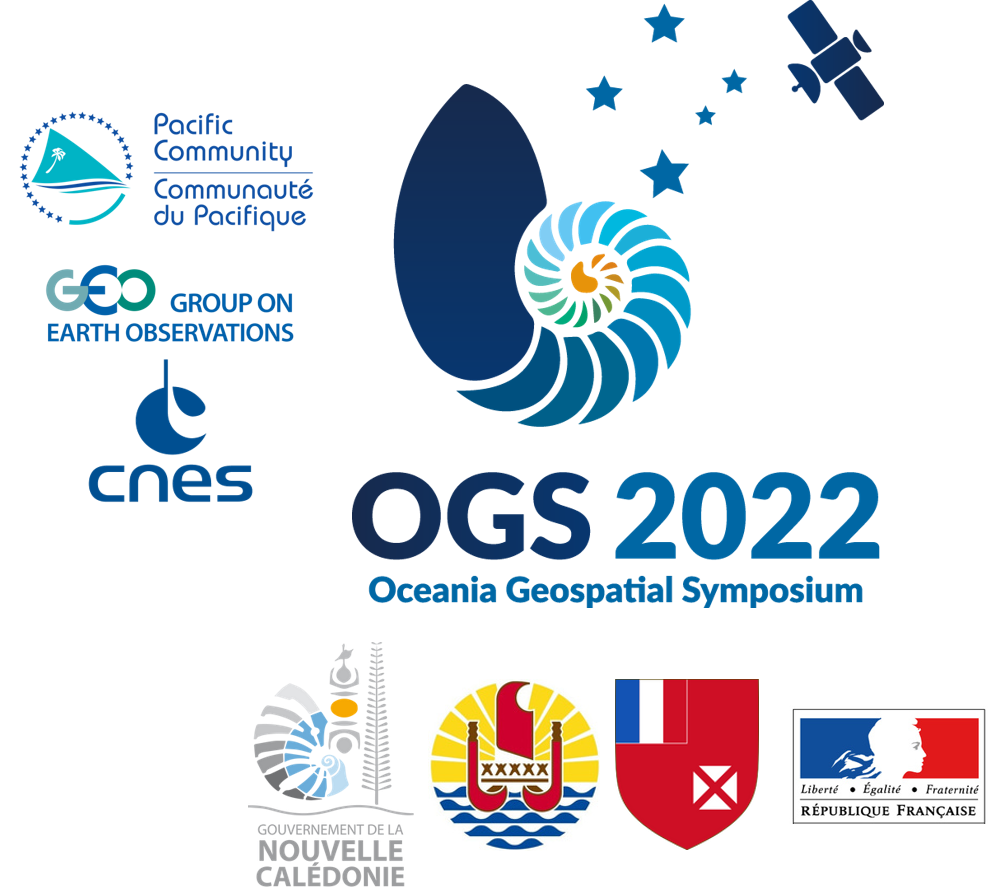 2023
2024
2025
2026
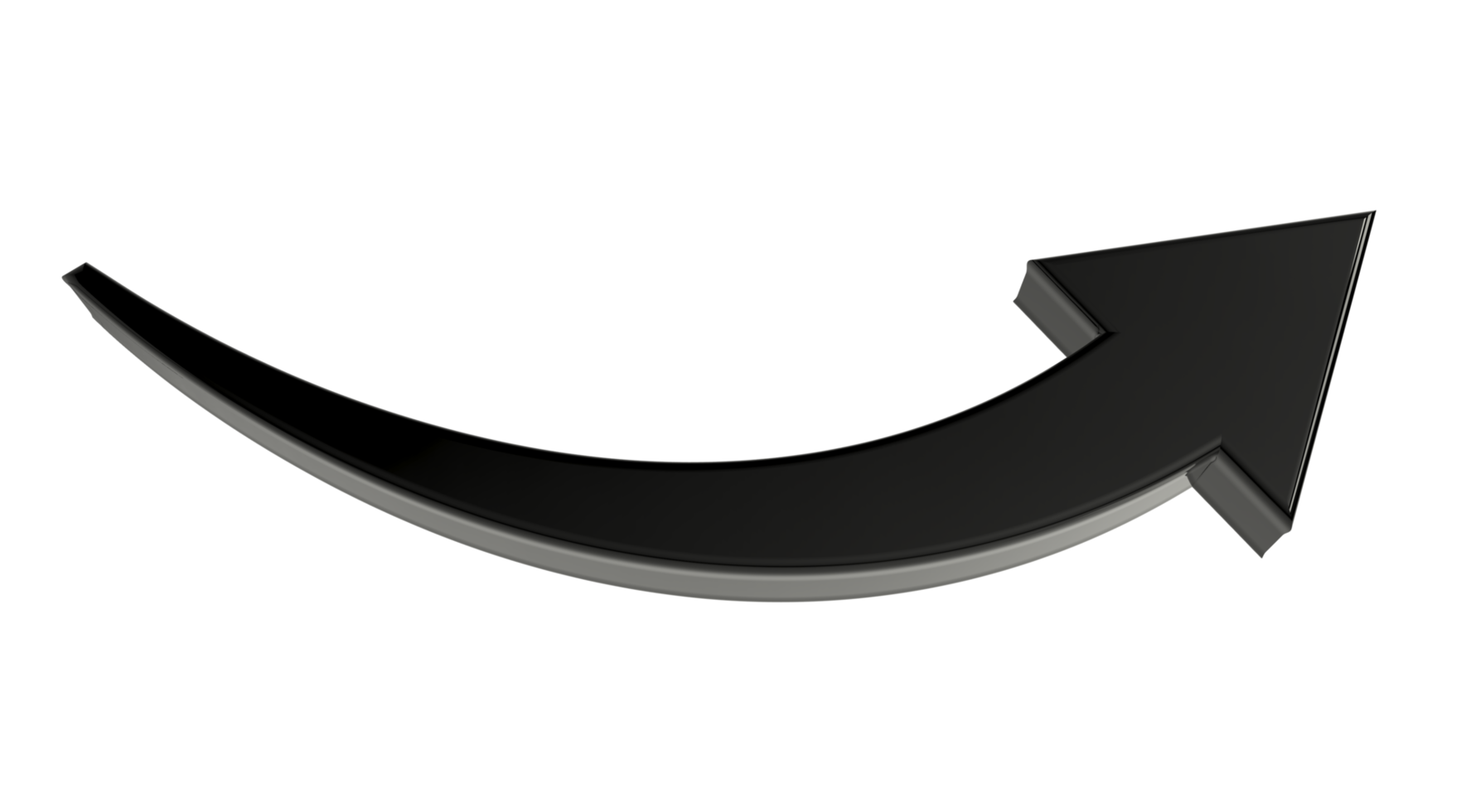 Consolidating the Local Dynamic of each PCIT
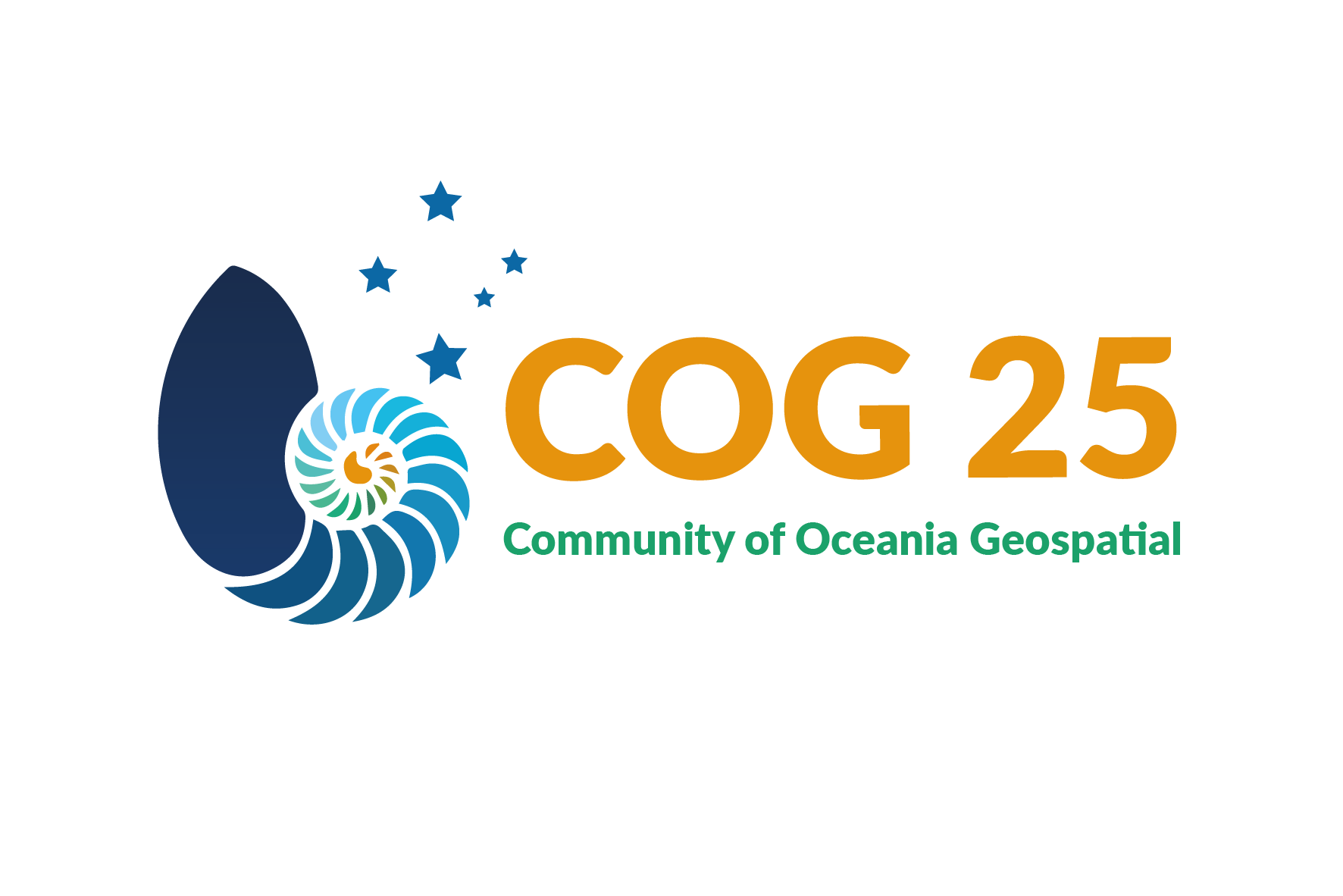 Proposed method & added value
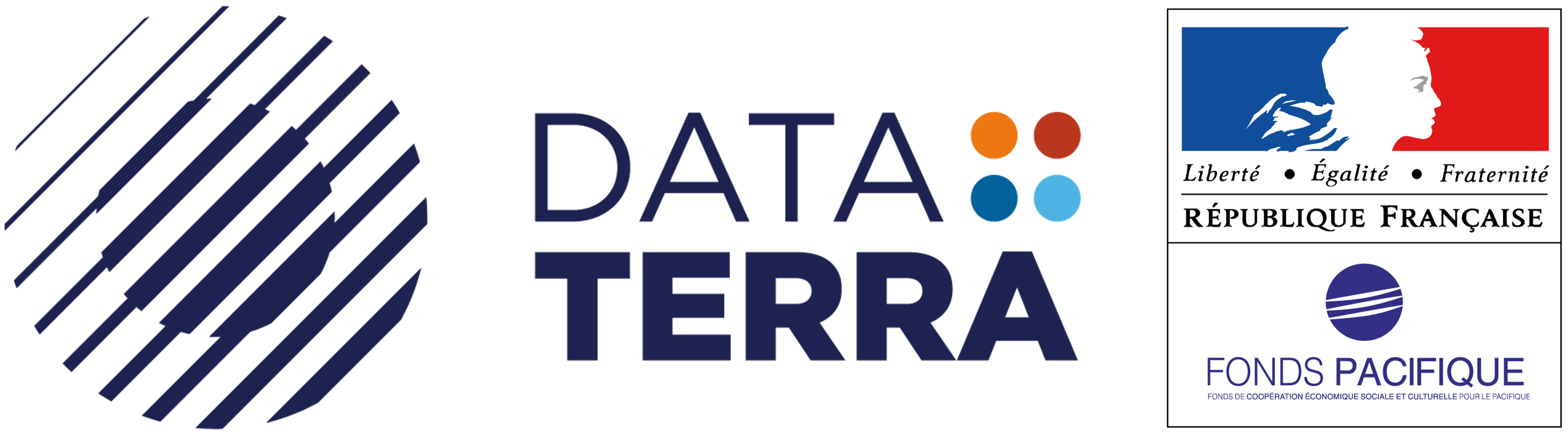 Using LinkedIN to facilitate communication
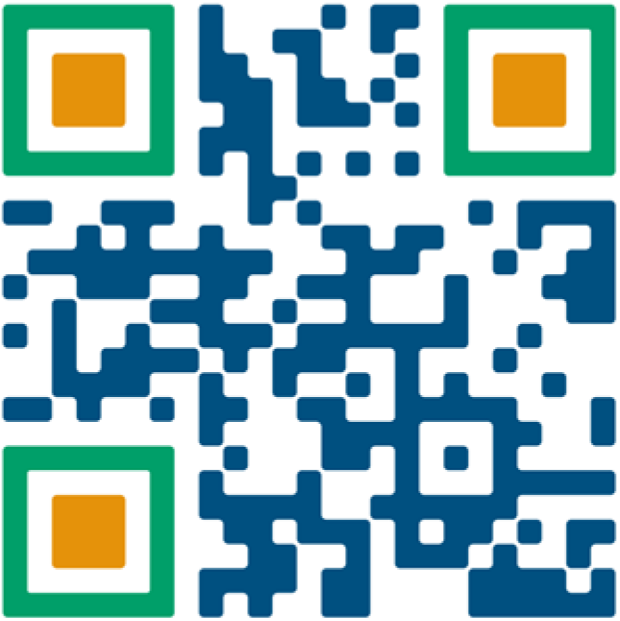 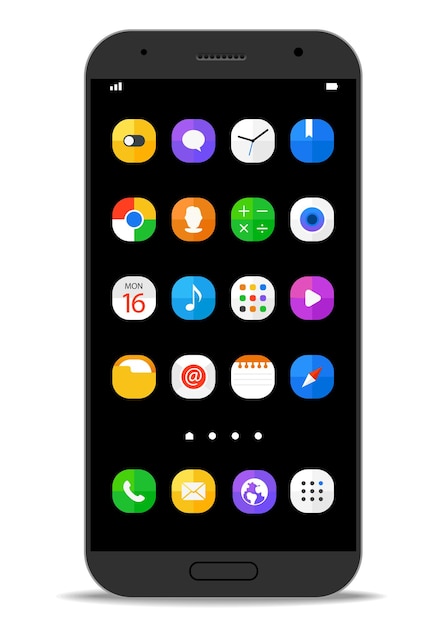 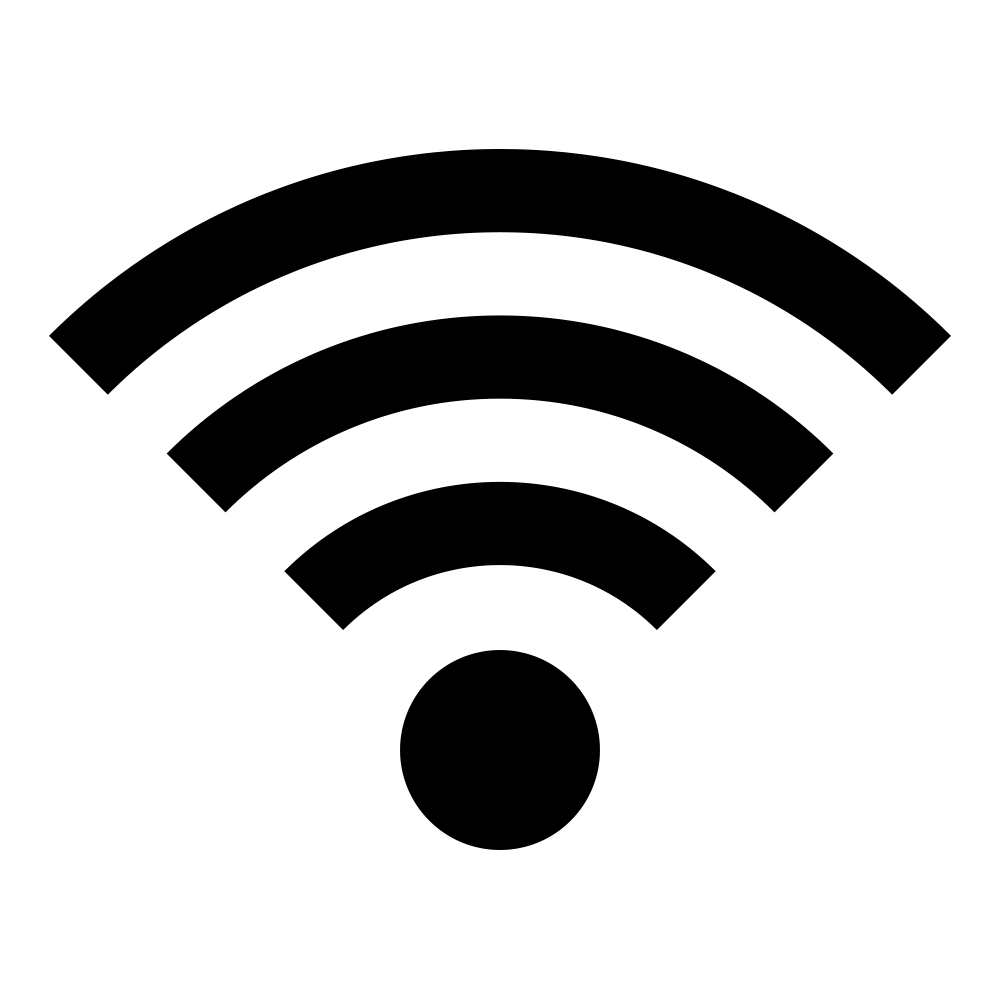 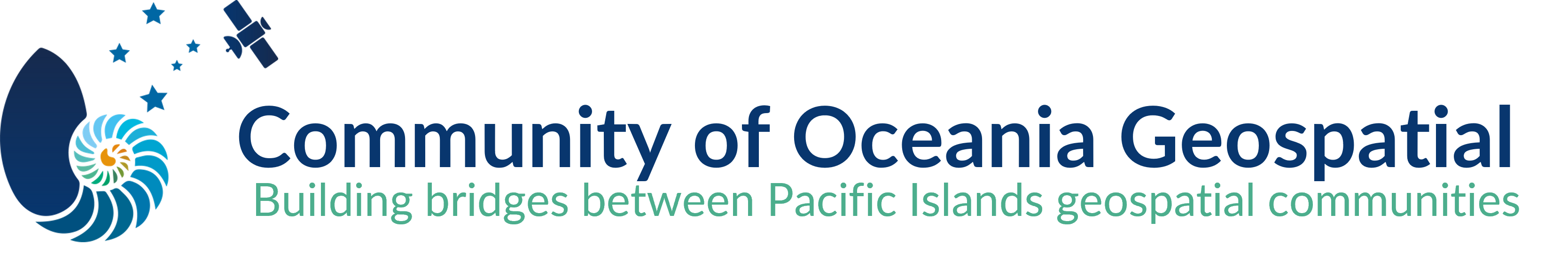 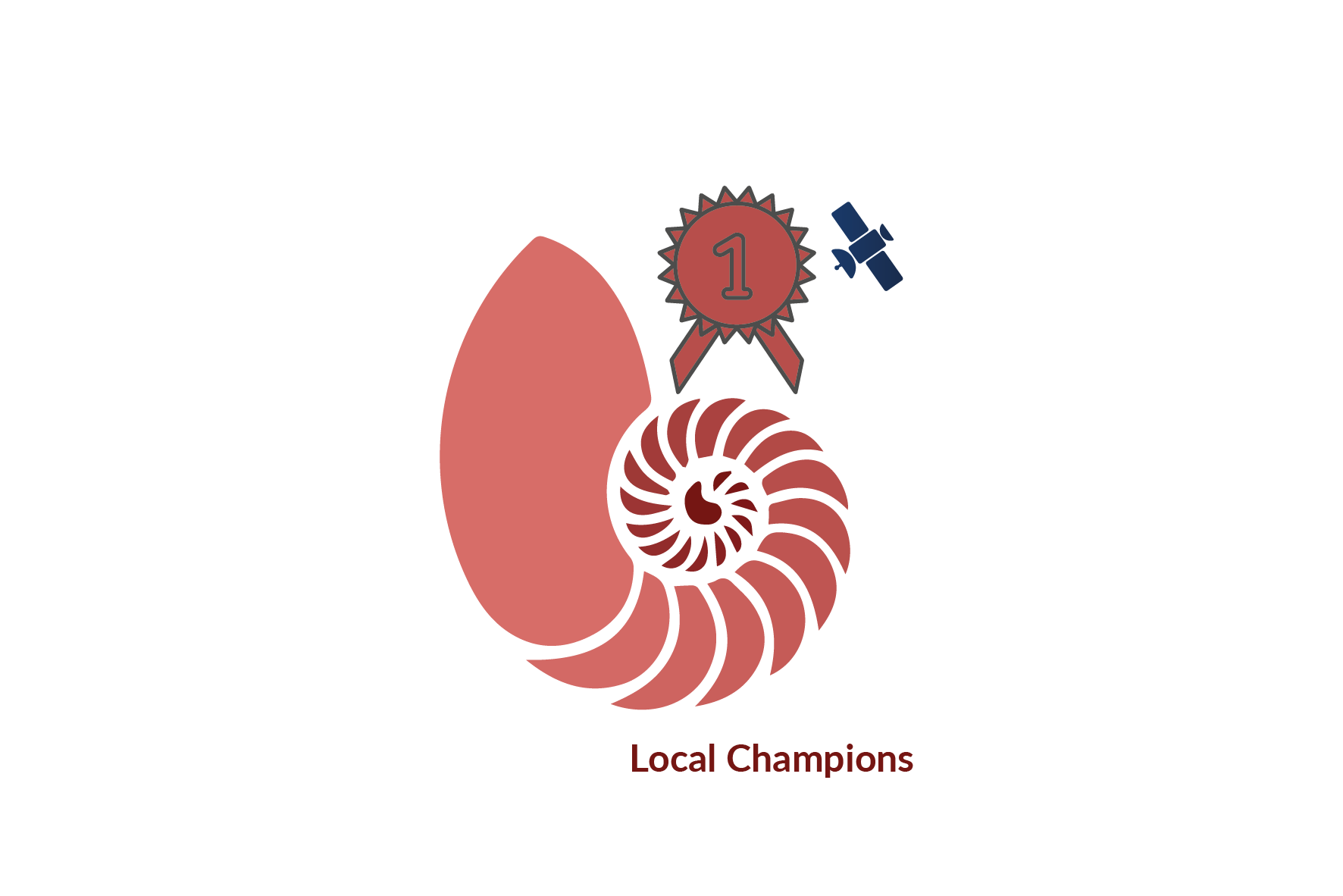 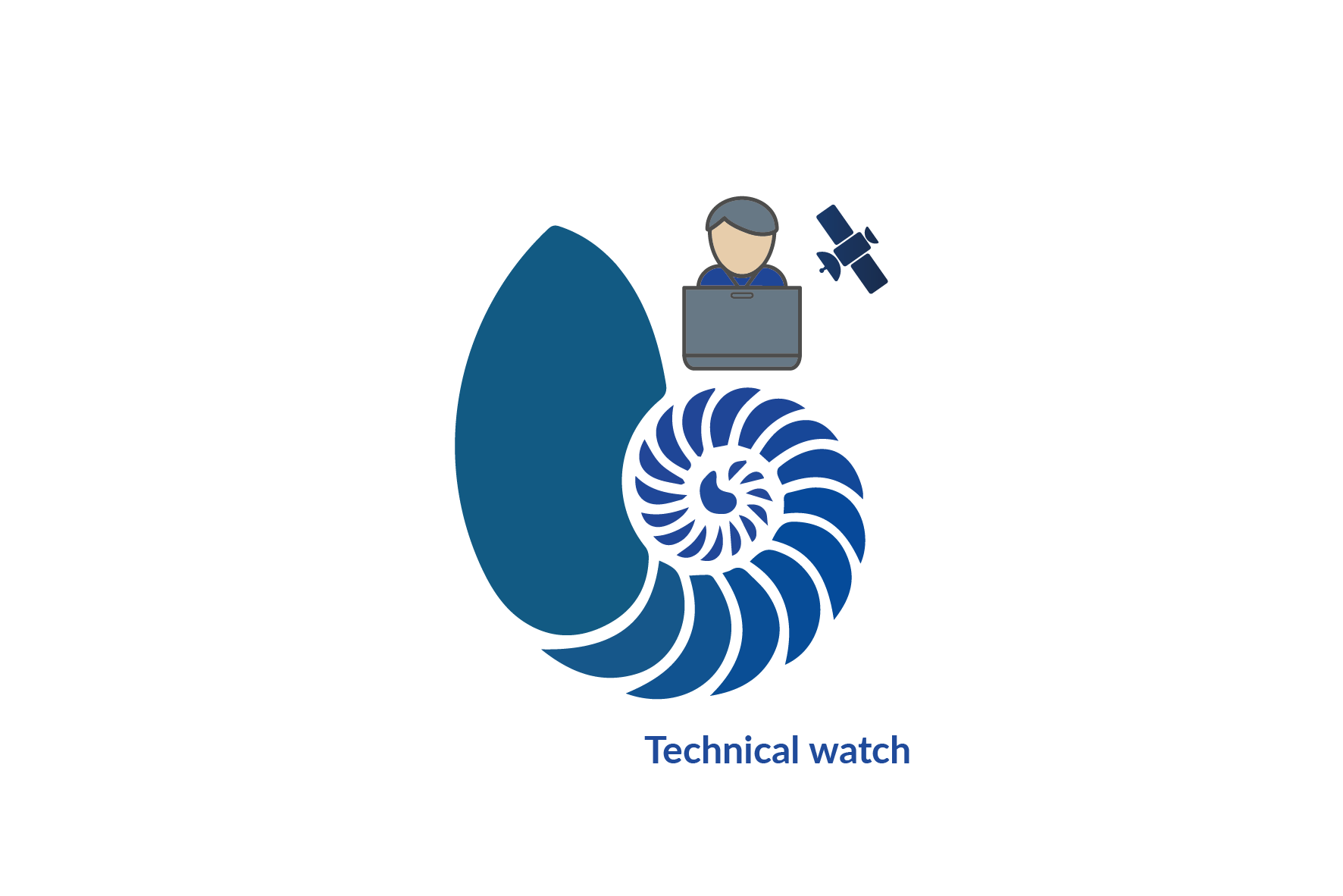 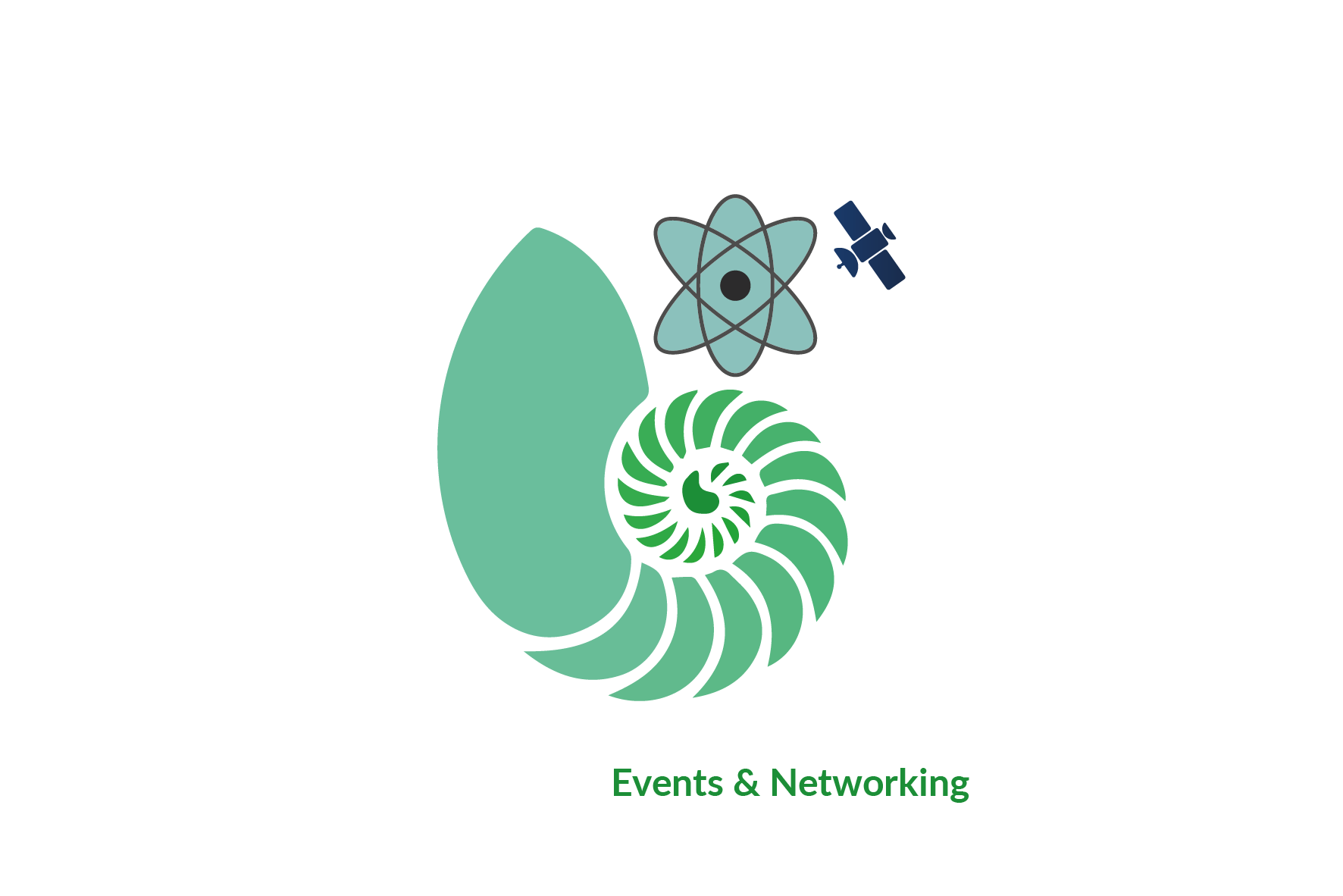 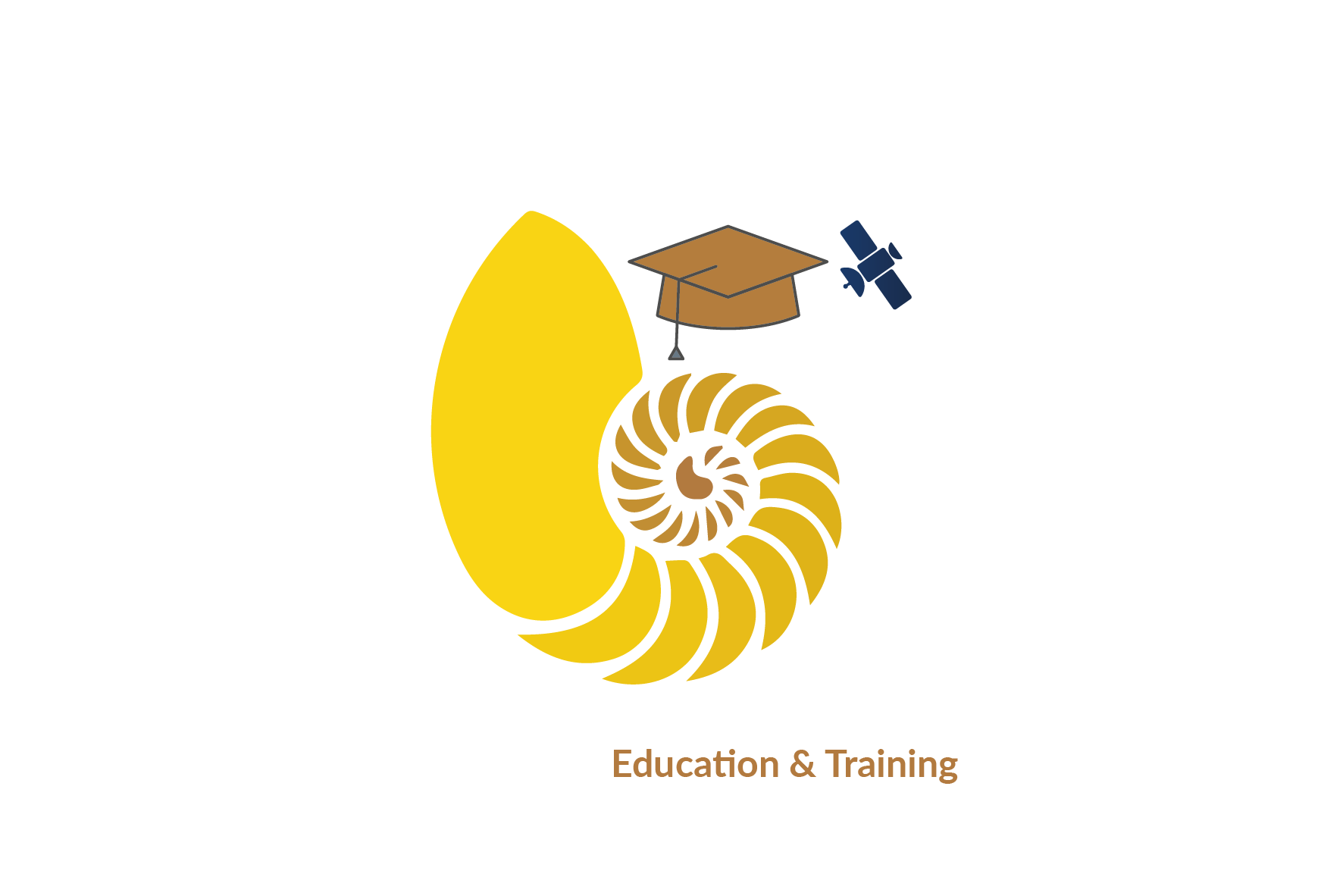 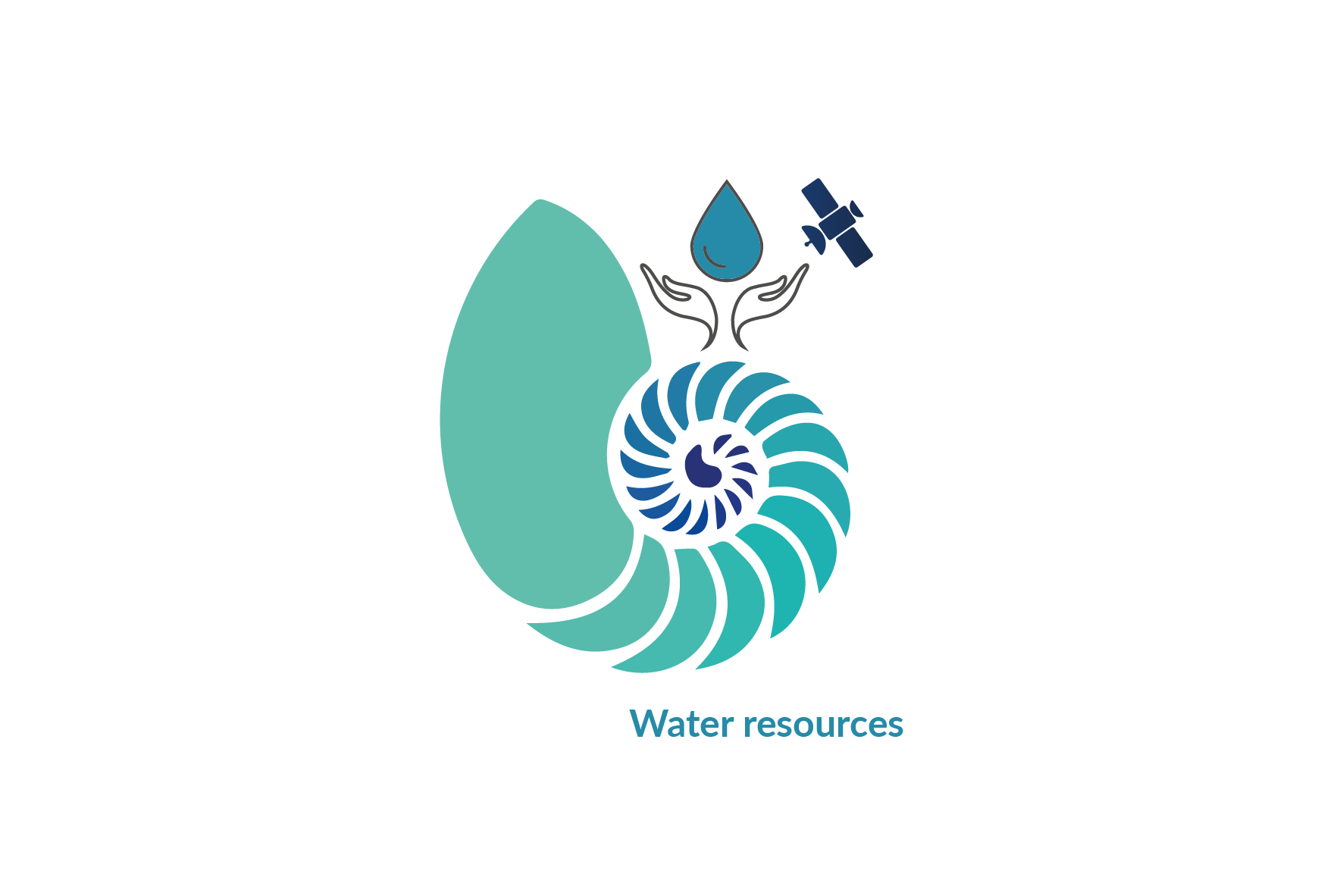 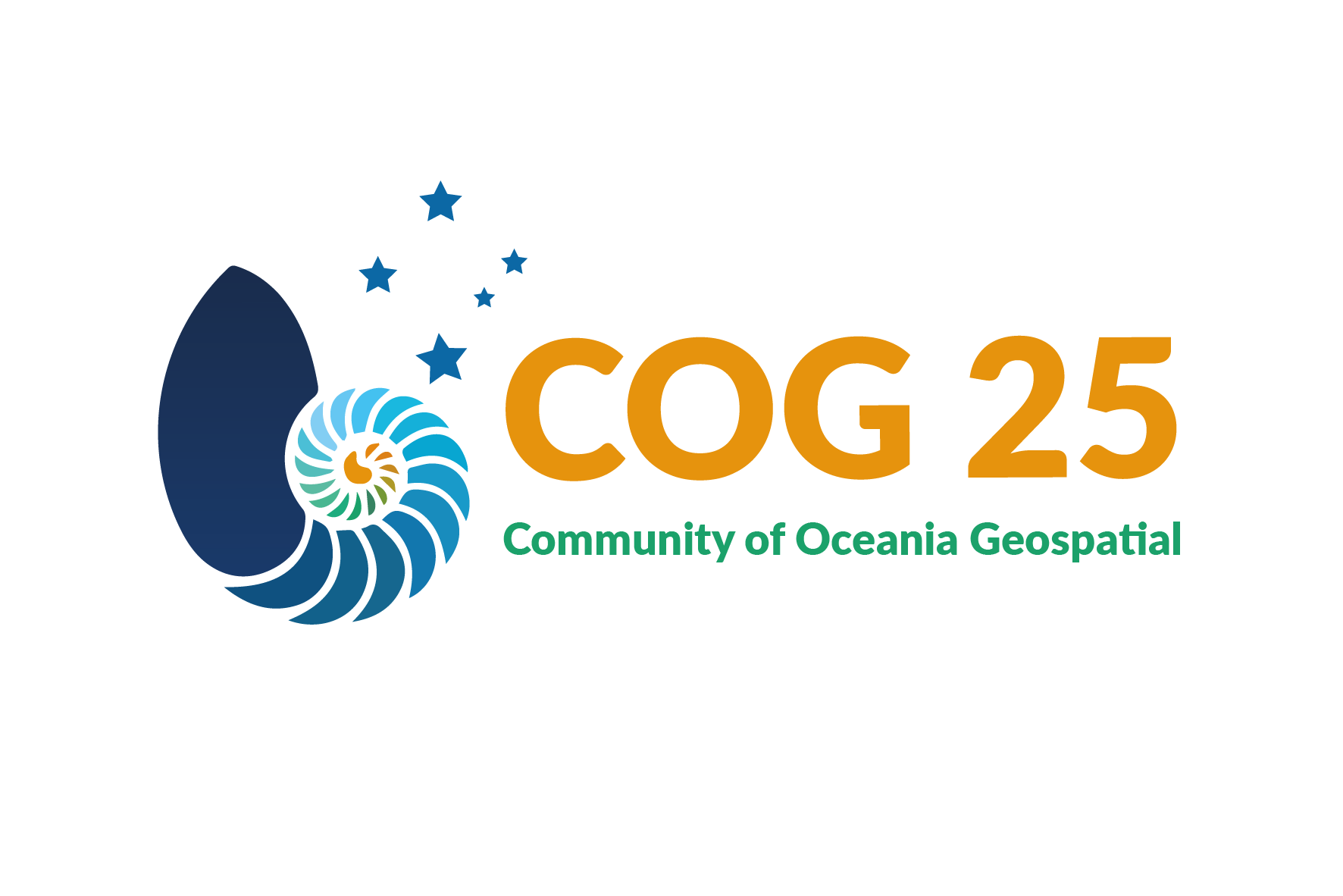 Organizing milestone events to ensure alignment
Technical plenaries
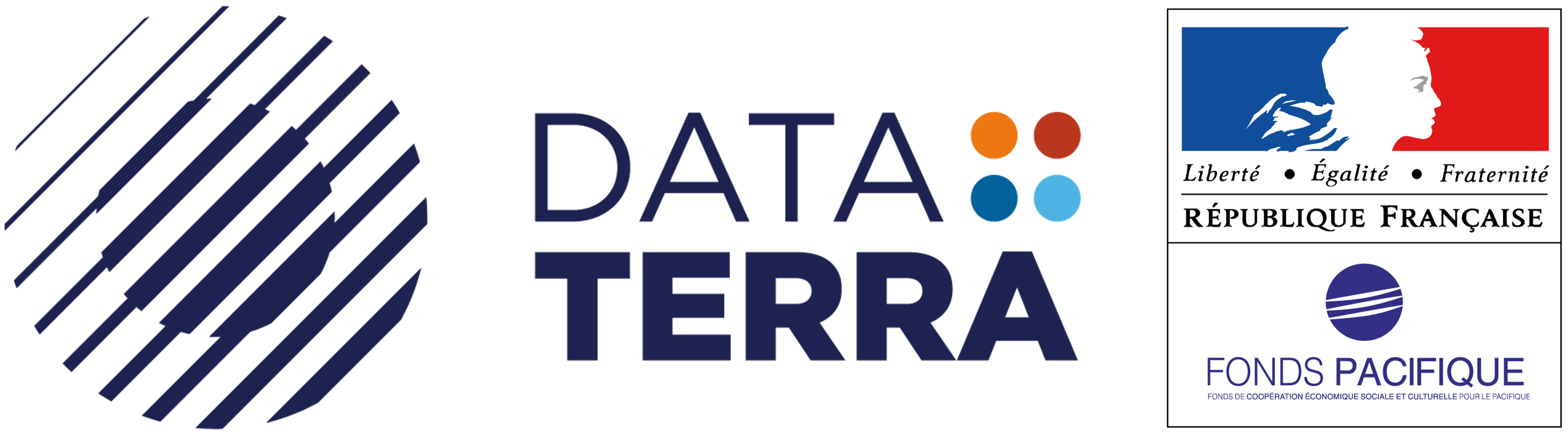 Researchers
100% free of charge for participants
Institutional plenaries
Technicans from institutions
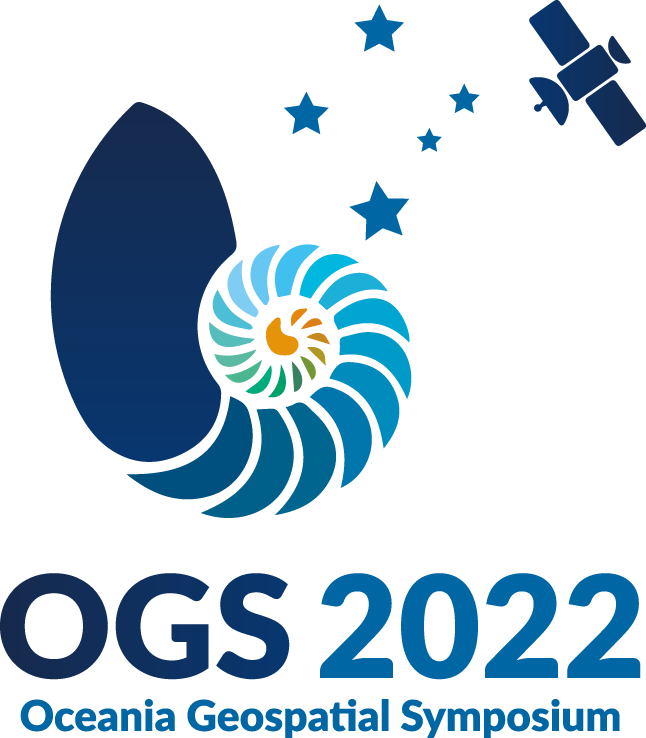 Informal social
side events
Students
Private sector
Trainings sessions
Environmental associations
Inclusive
TALANOA discussions
Institutional decision-makers
2025 ?
Collective intelligence workshops
Politics
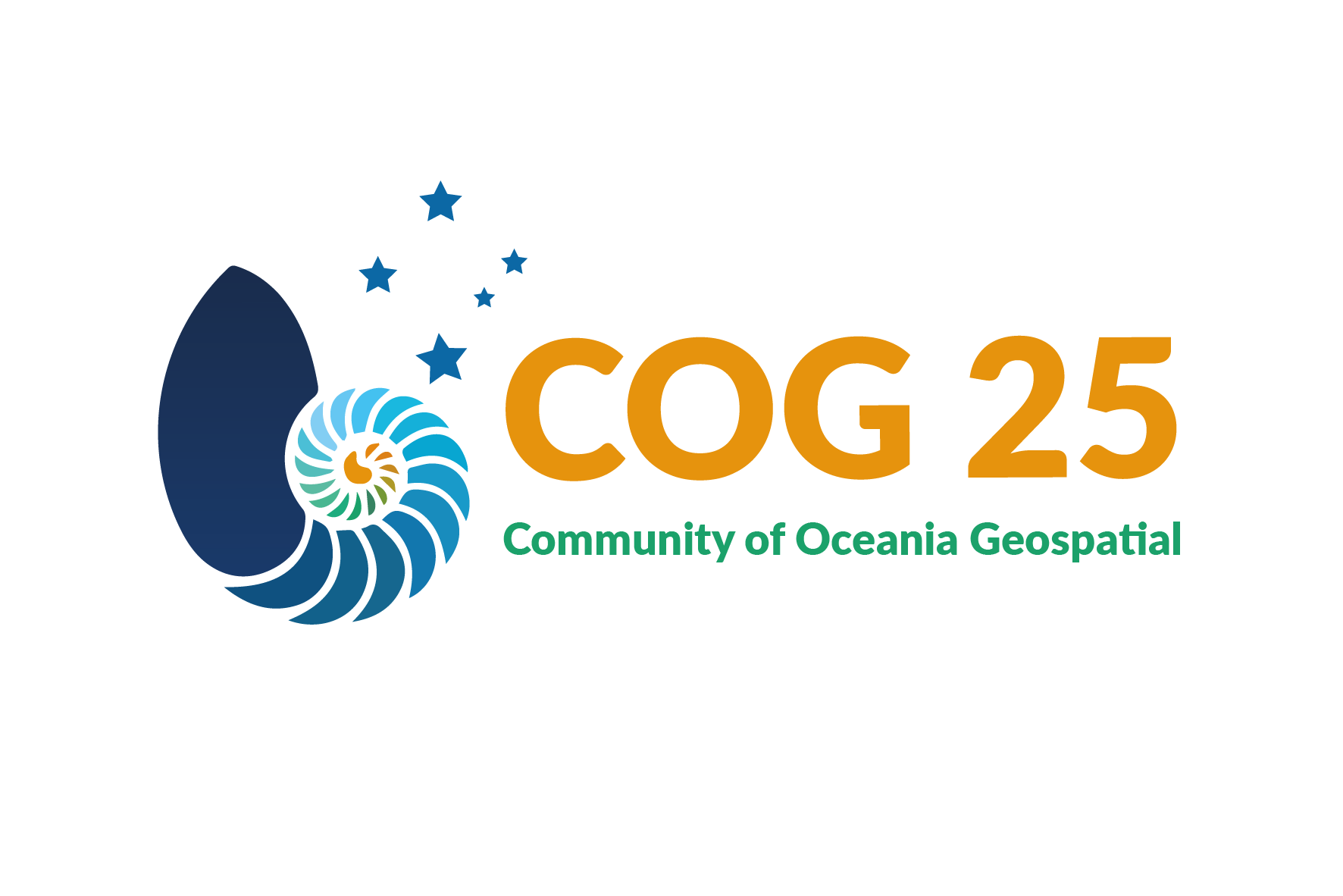 Leading regional projects to work better together
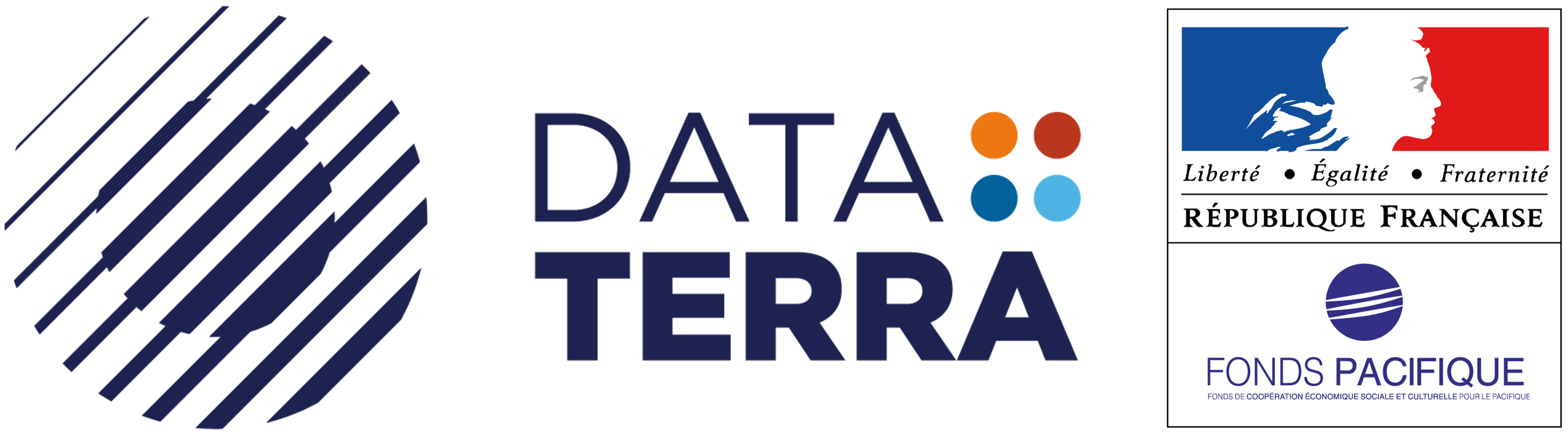 Get to concrete operational solutions through regional inclusive collaborative projects
Ensure long-term vision through capacity building and knowledge transfer
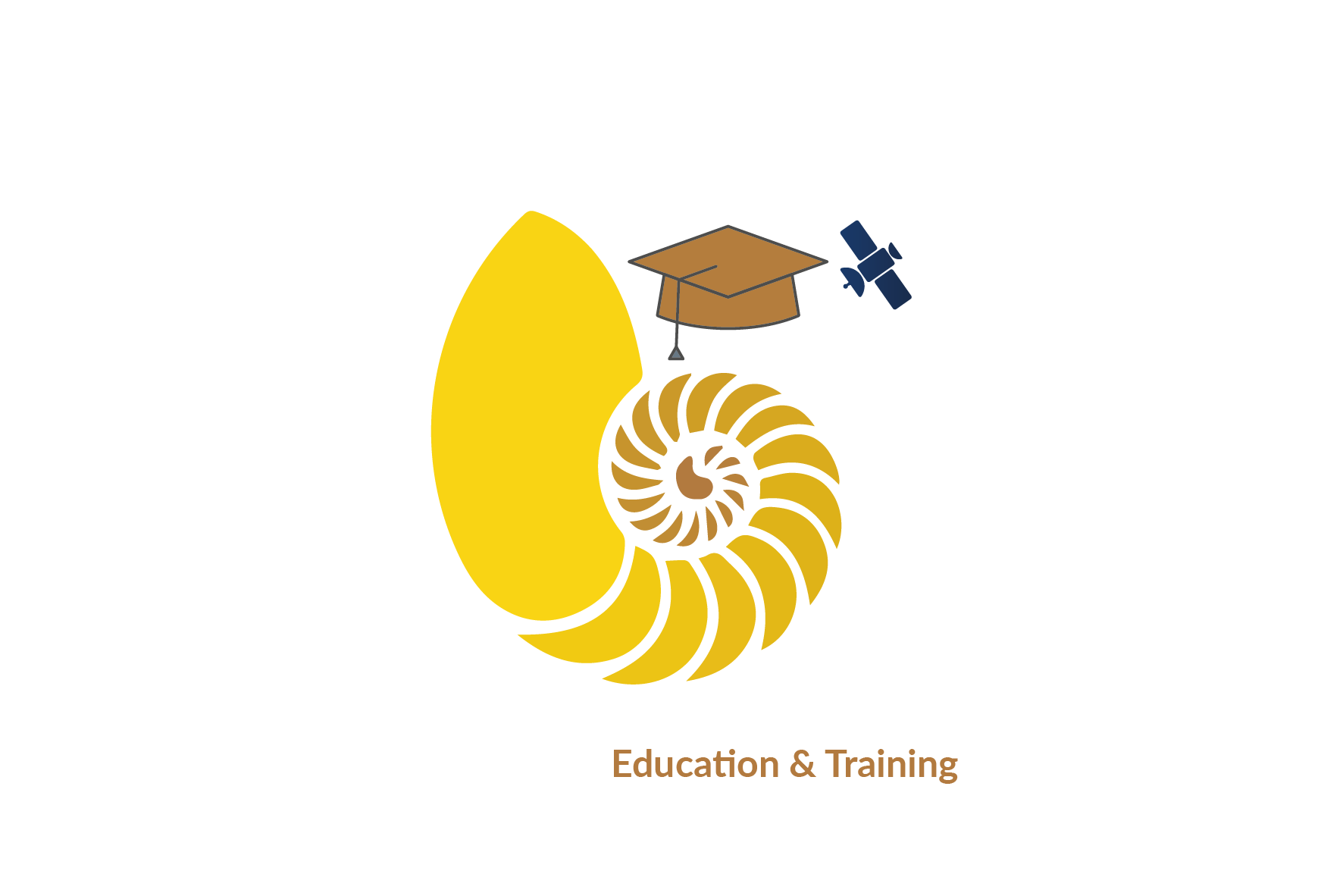 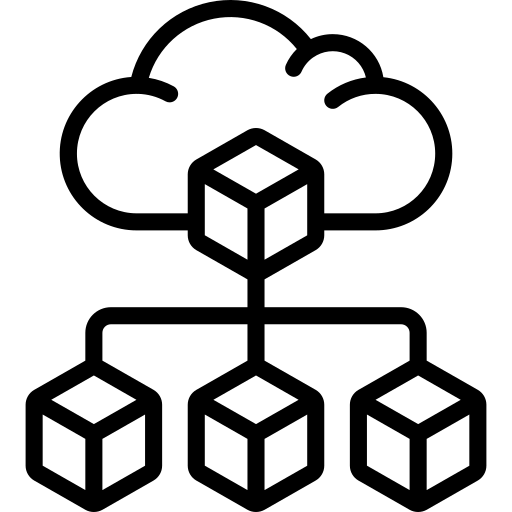 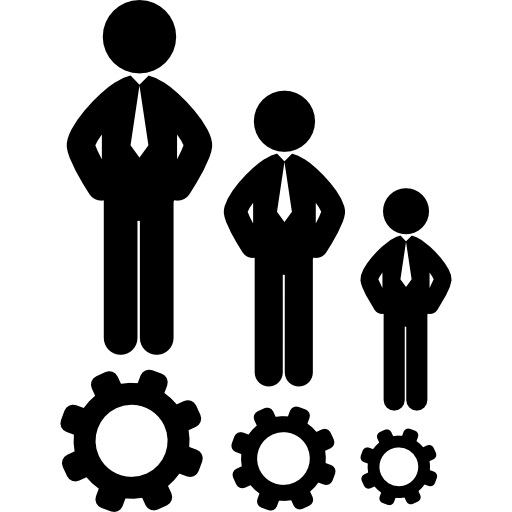 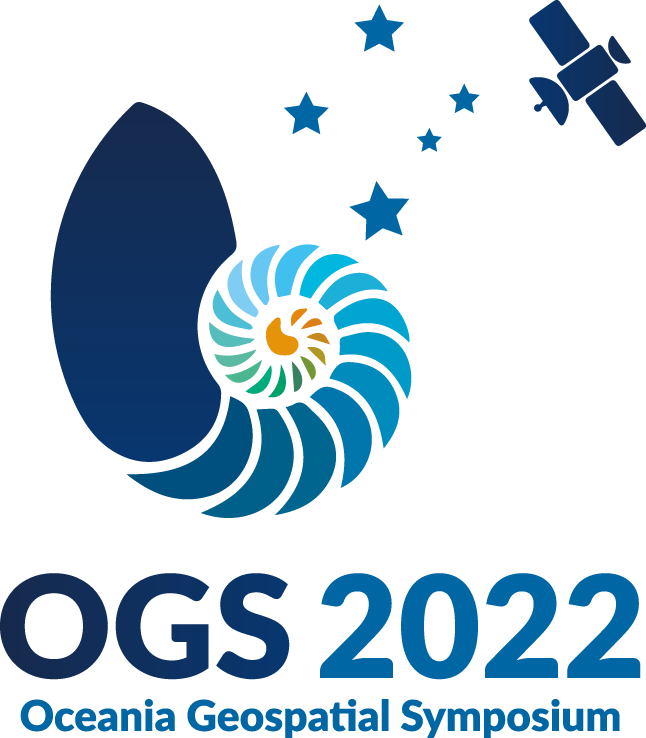 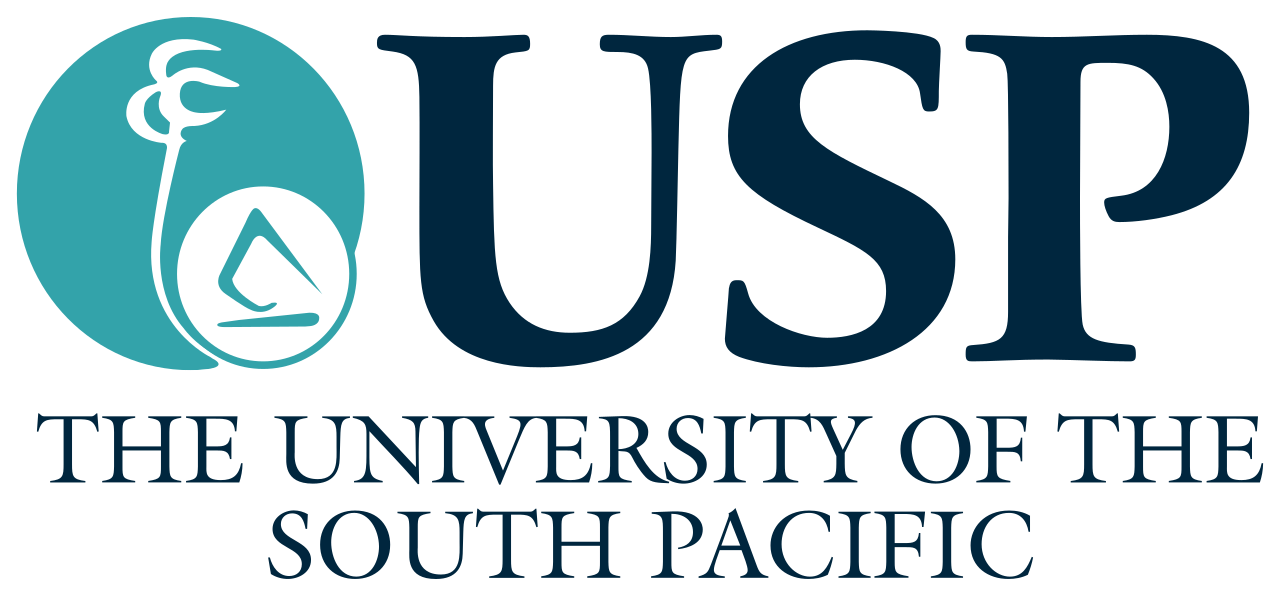 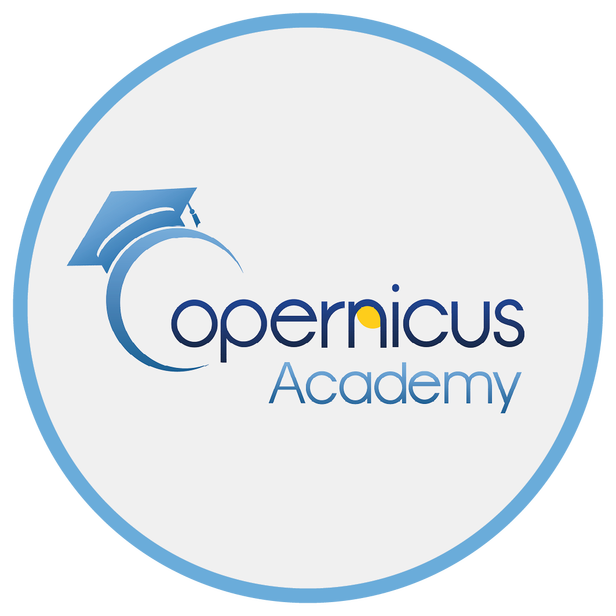 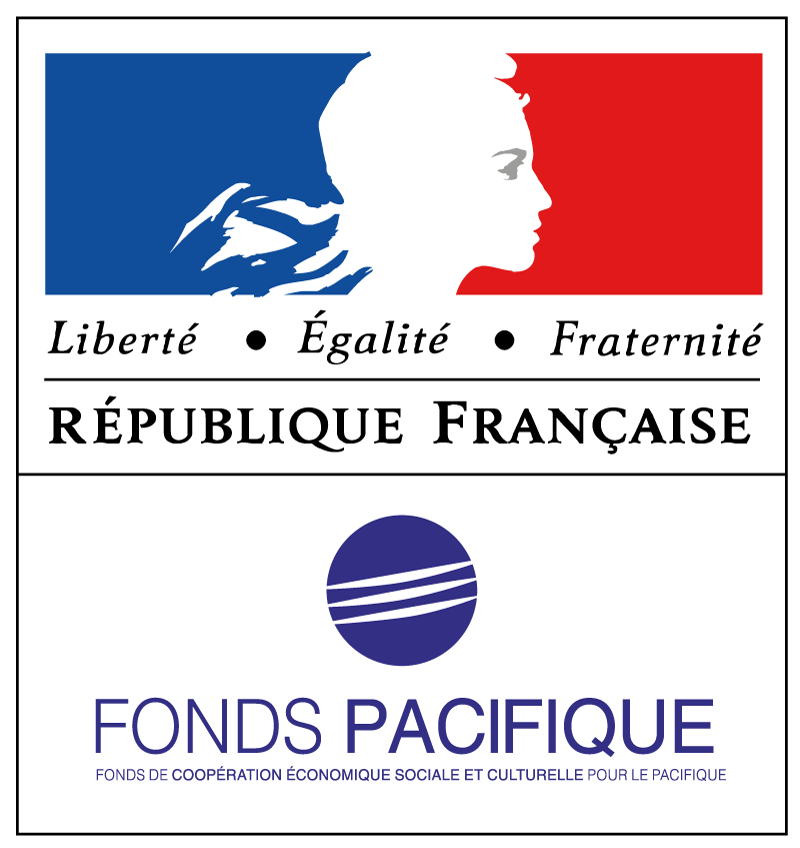 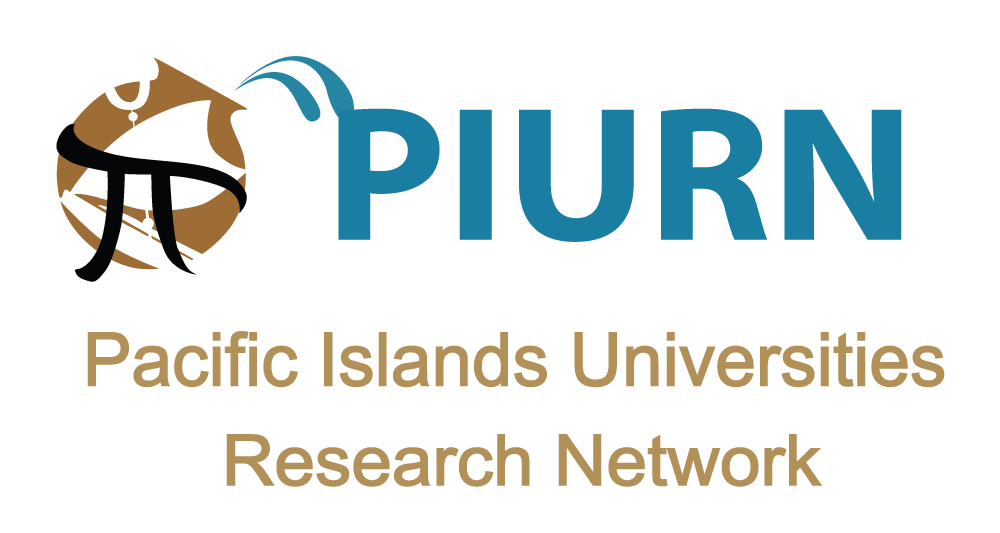 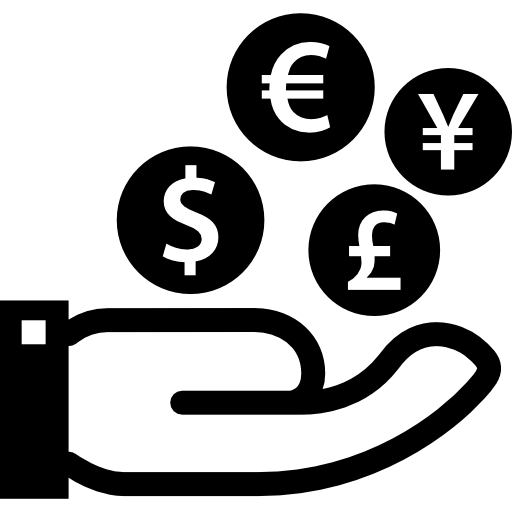 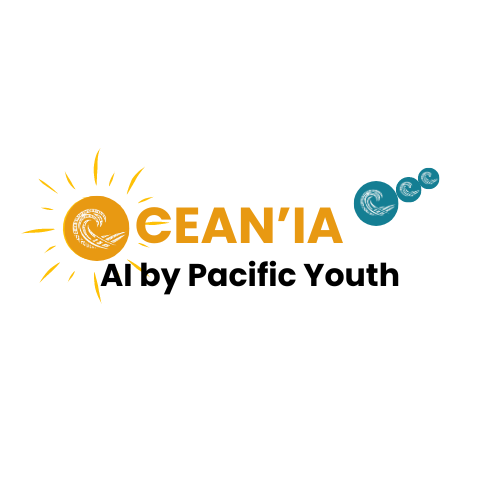 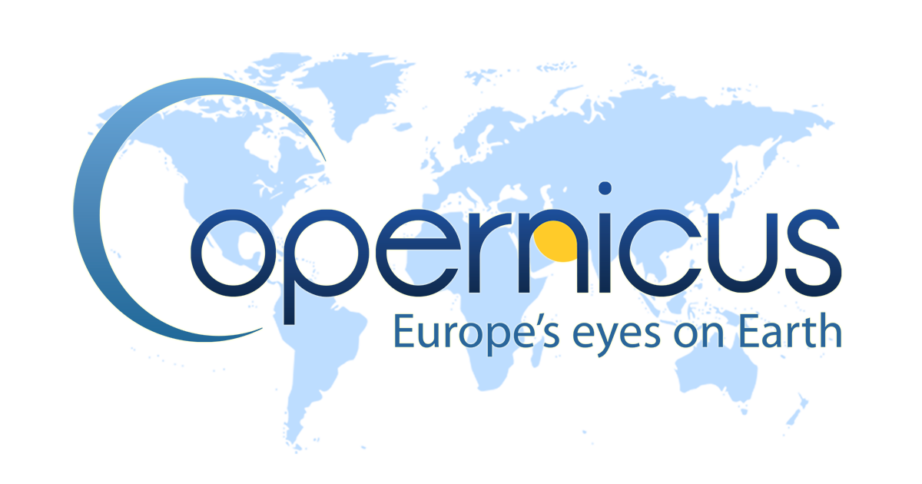 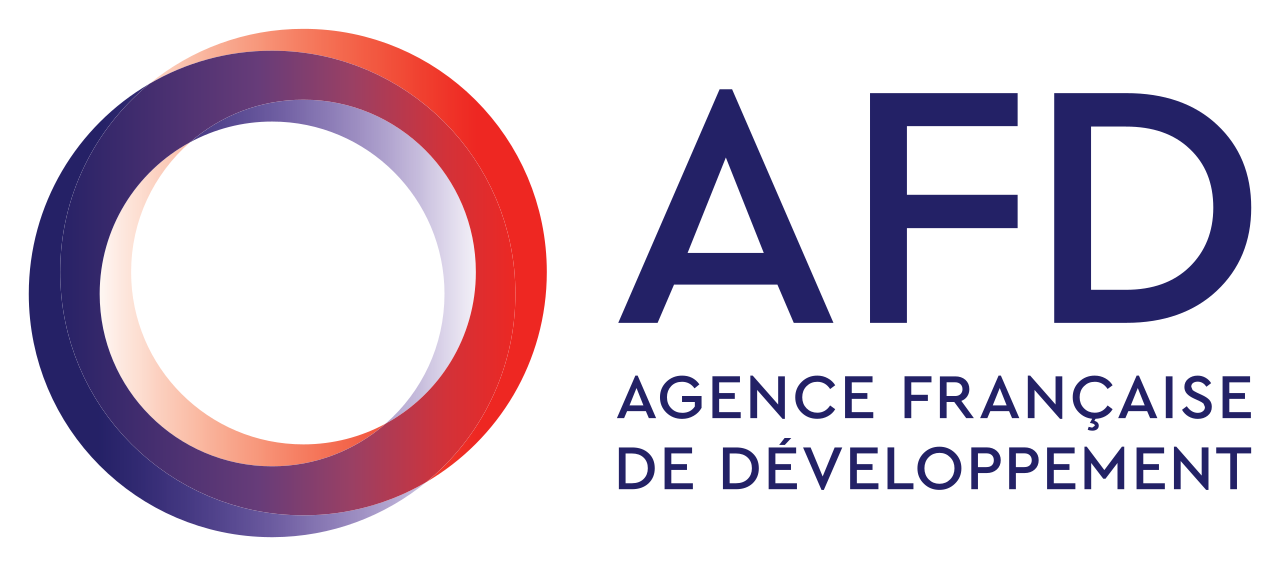 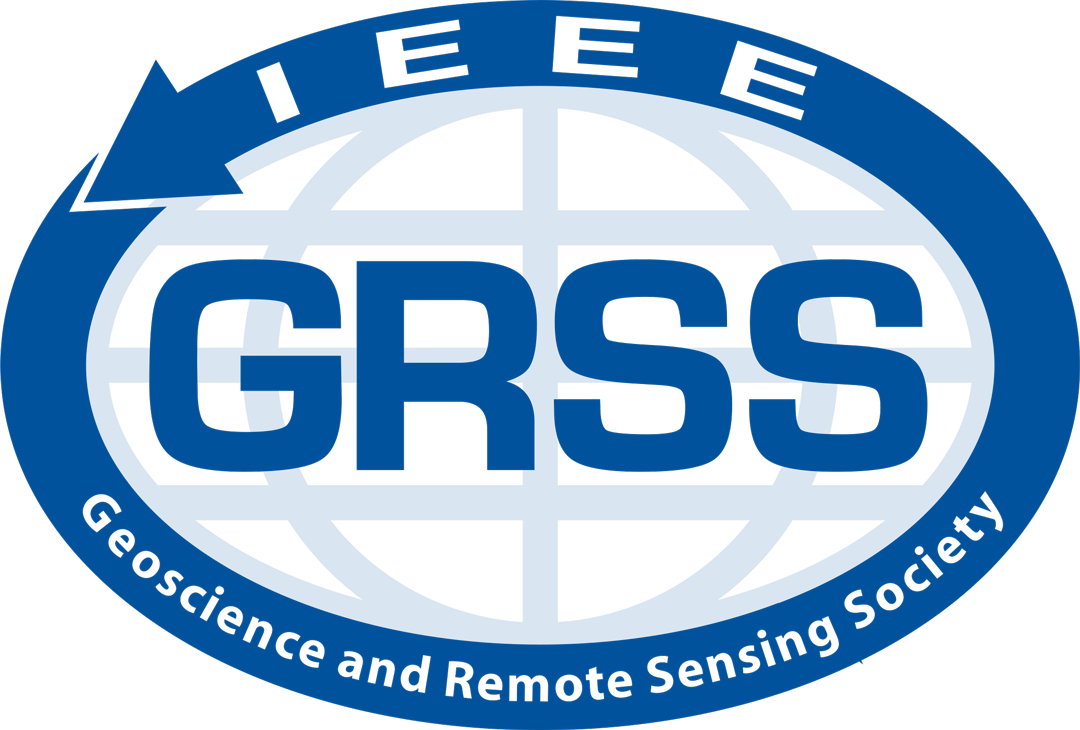 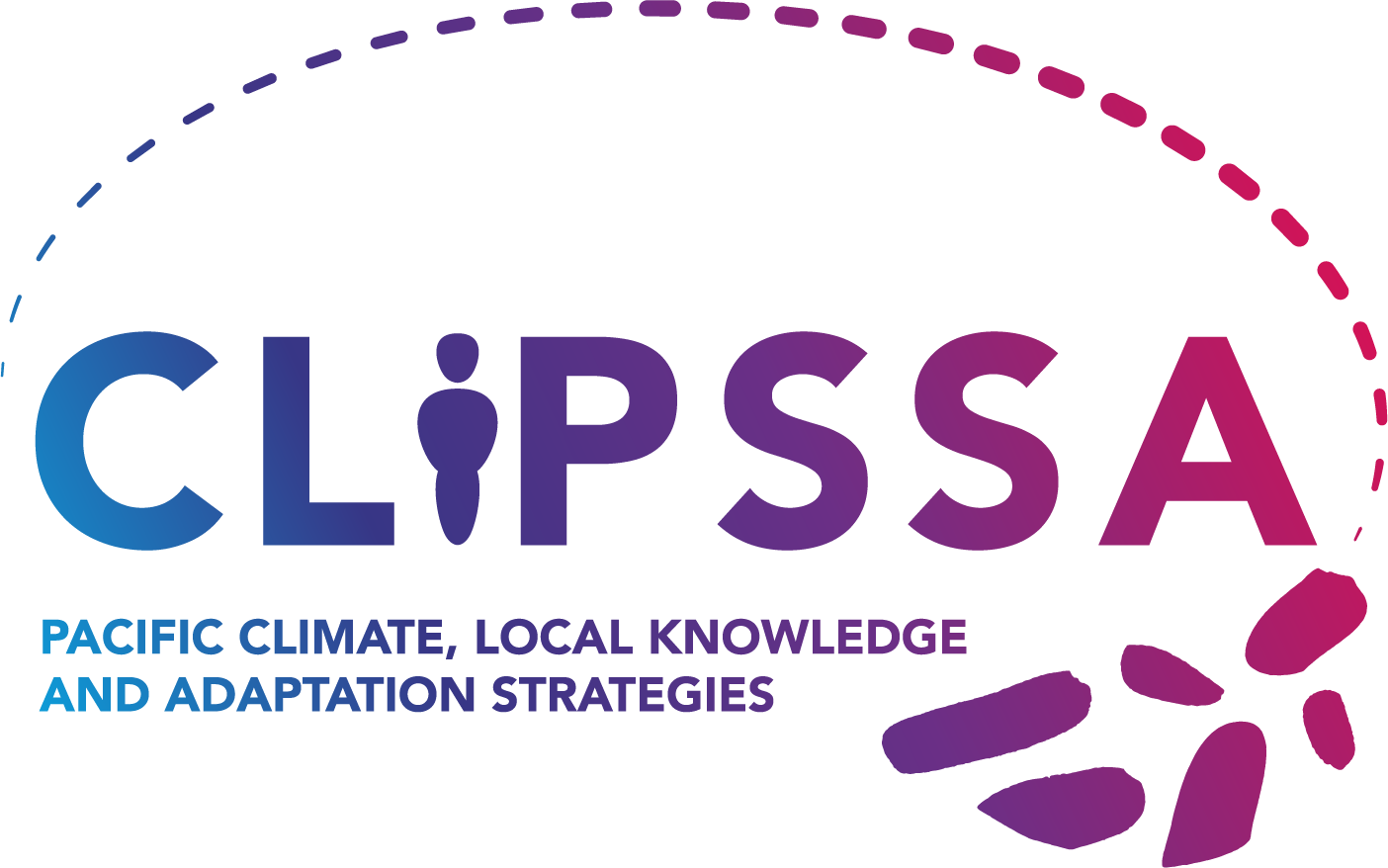 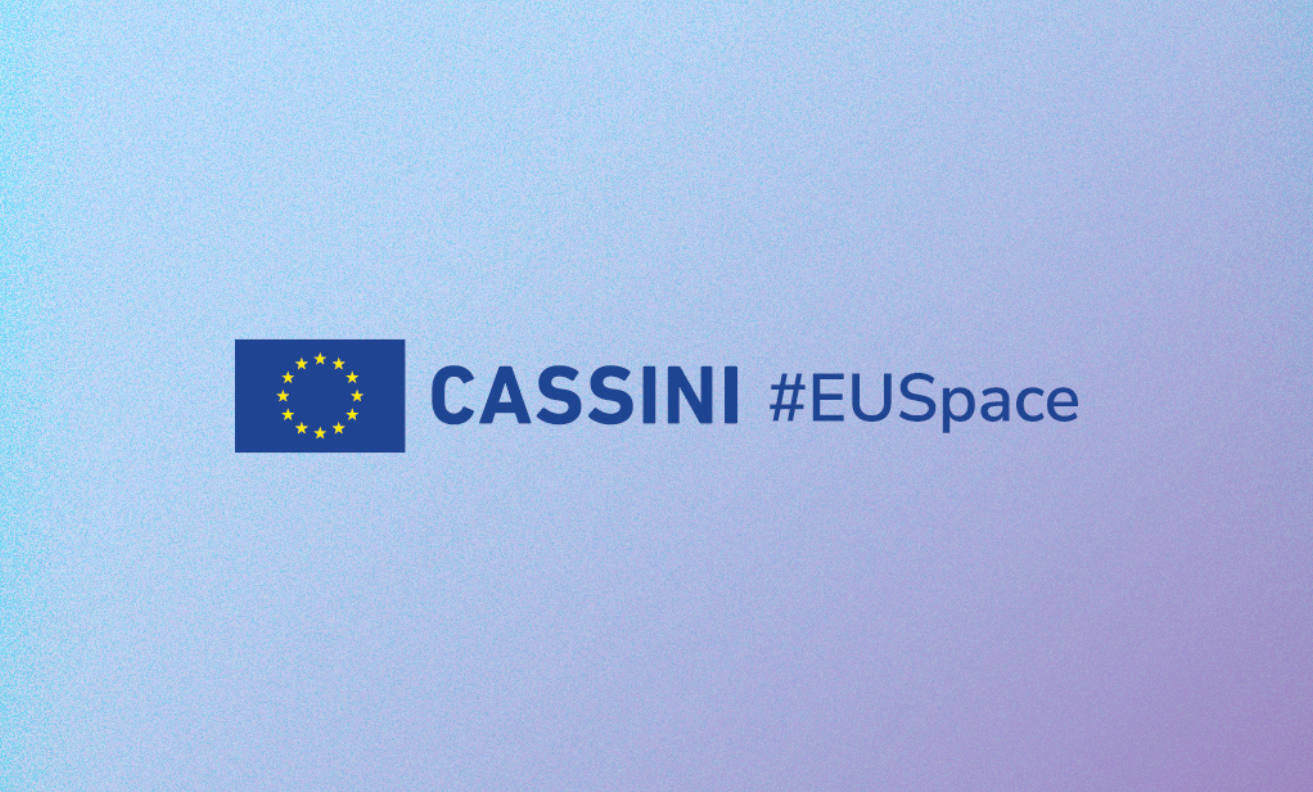 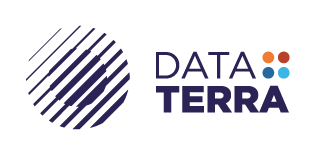 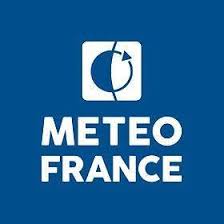 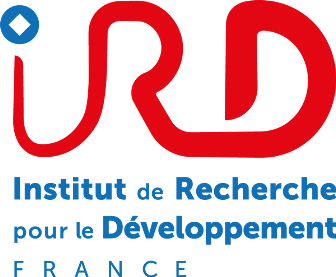 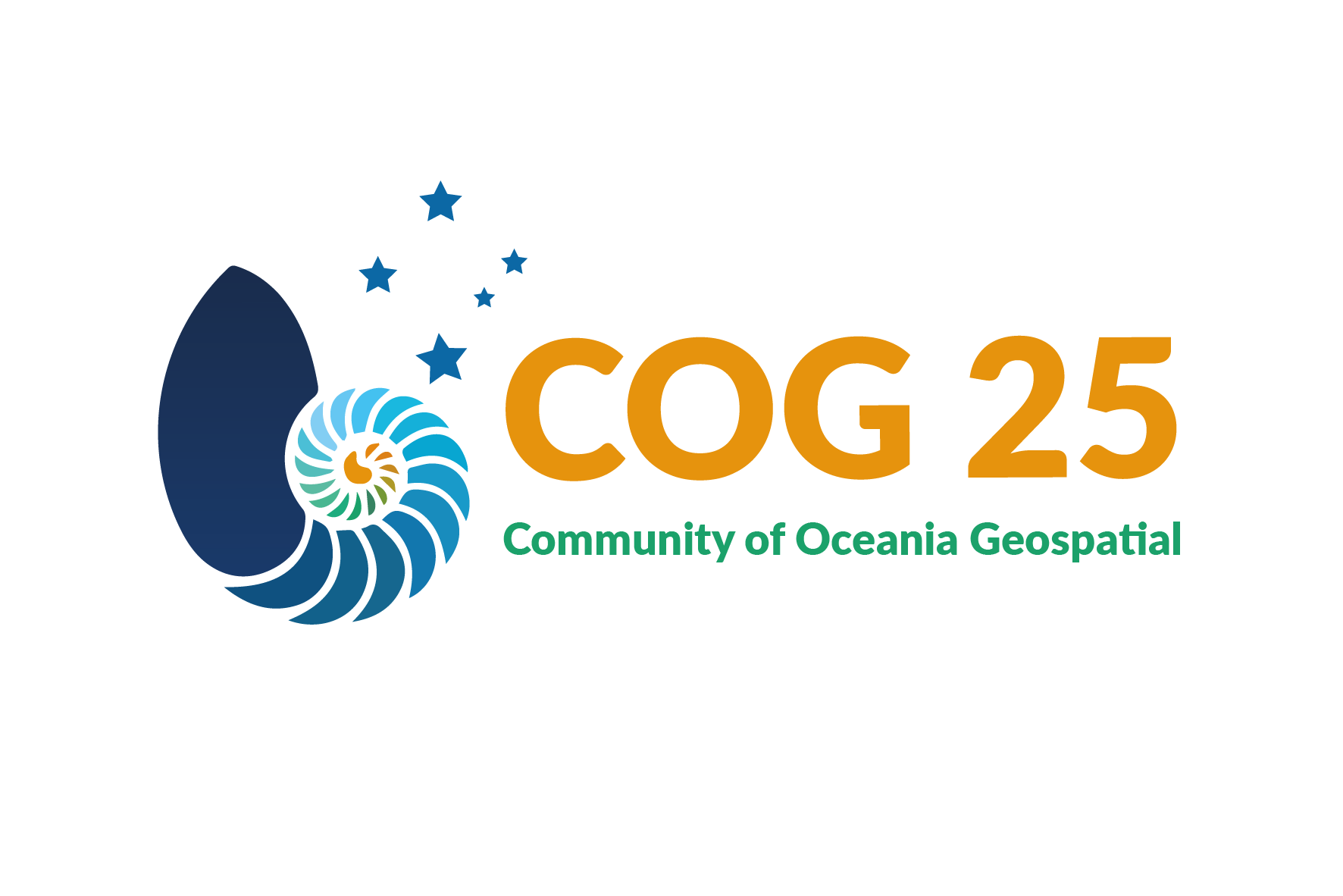 MAURUURU ROA
VINA VAKALEVU
MERCI BEAUCOUP
TANGKYU TUMAS
MALO ‘AUPITO
MALO SI OFA
OLETI ATRAQATR
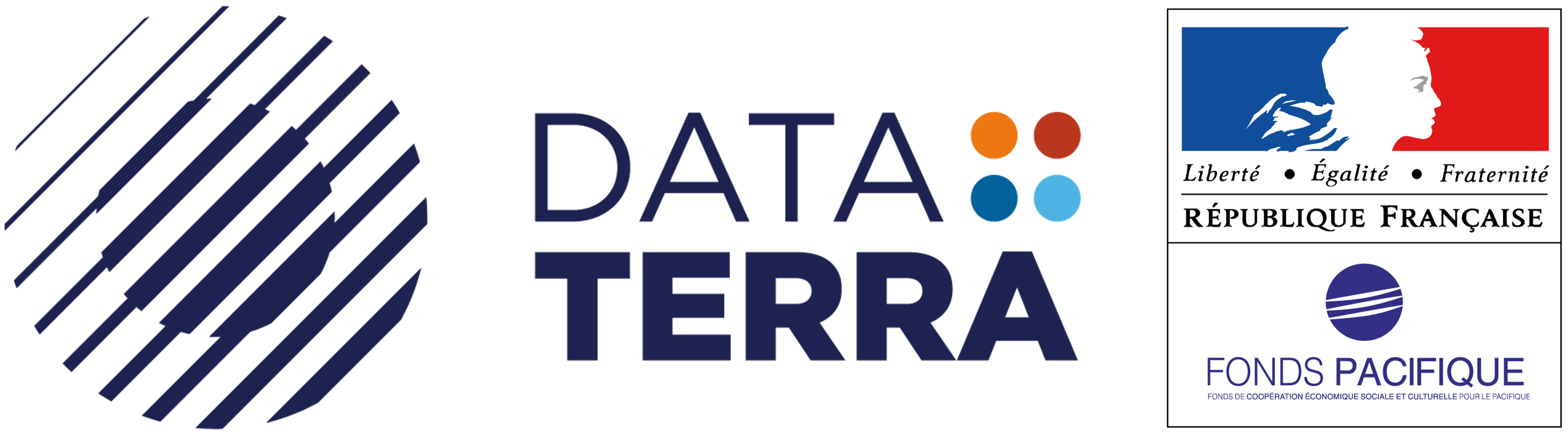 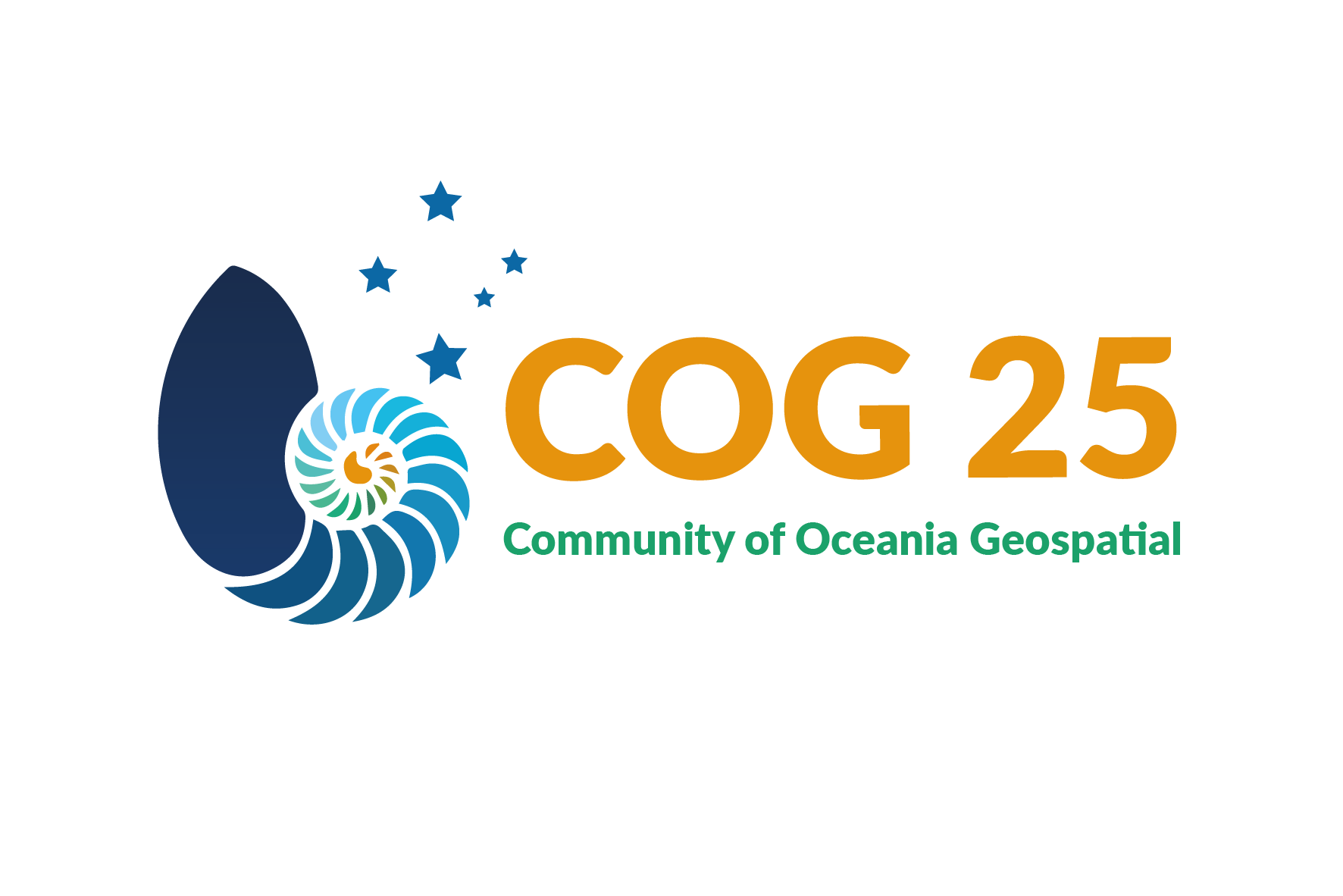 TALANOA SESSION
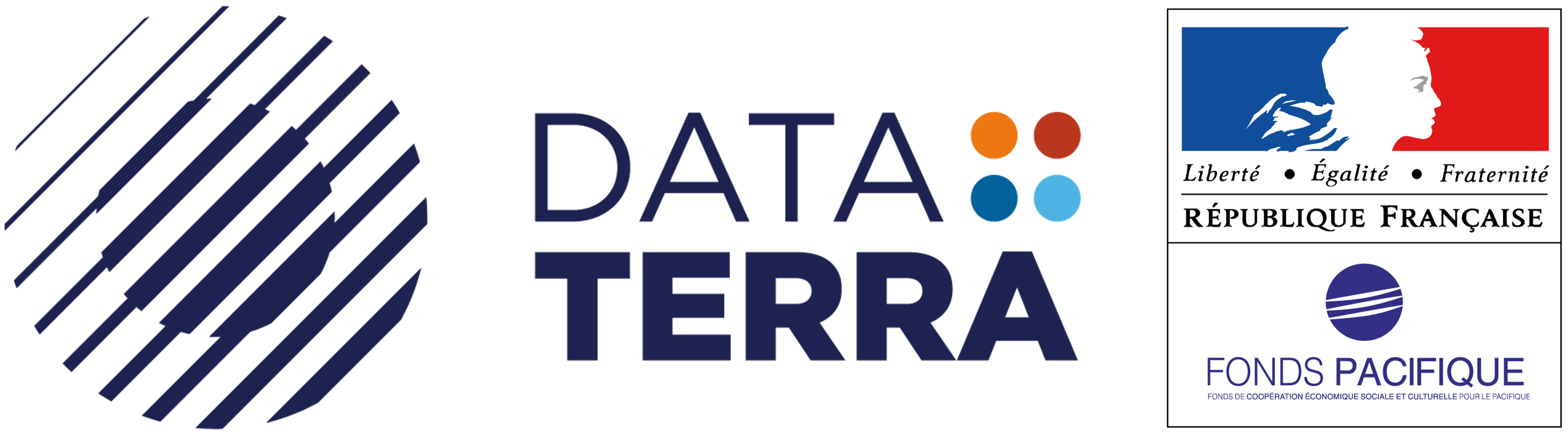 Community of Oceania Geospatial 2025




An initiative serving the sustainable development of Pacific Island Countries & Territories
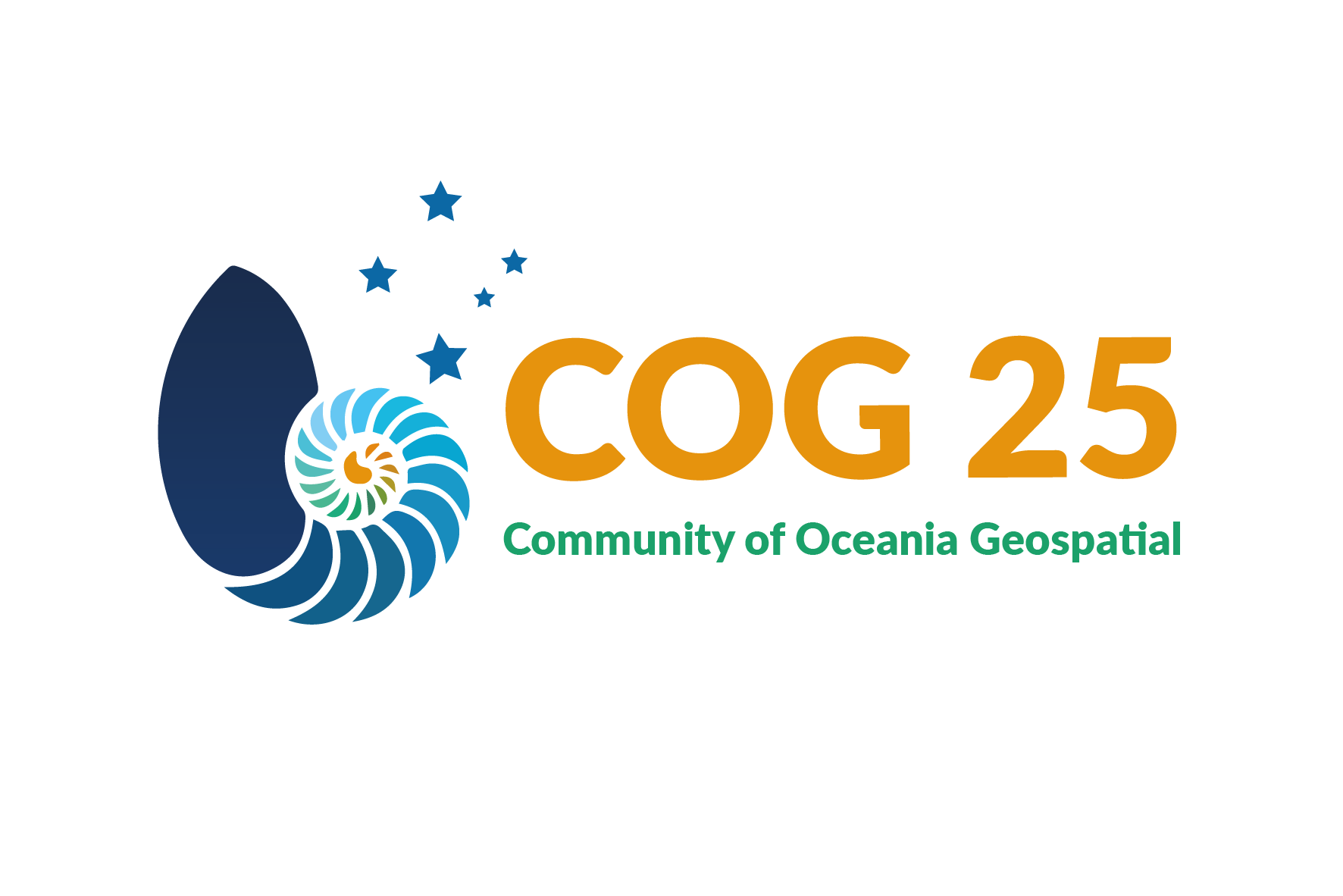 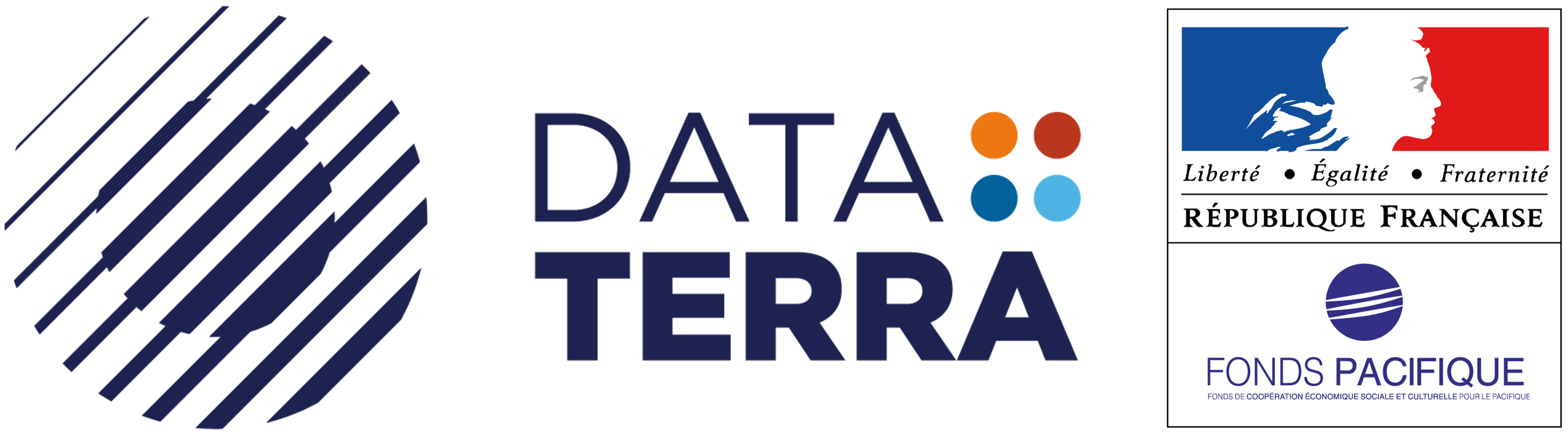